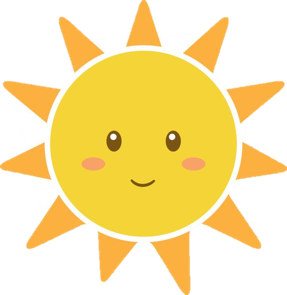 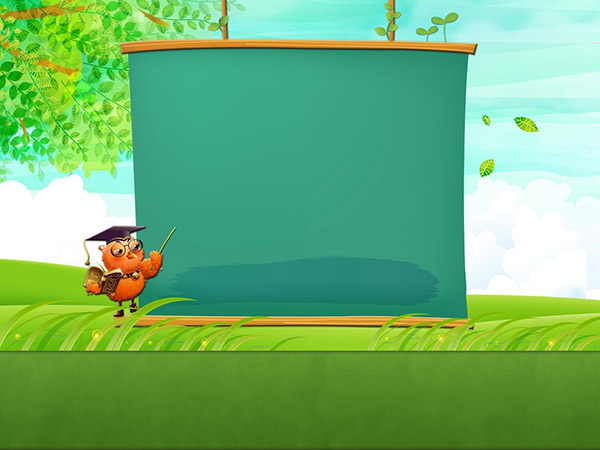 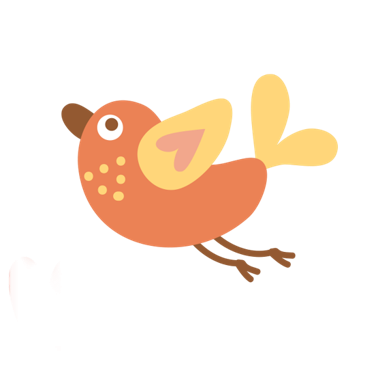 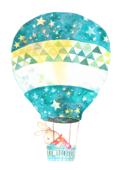 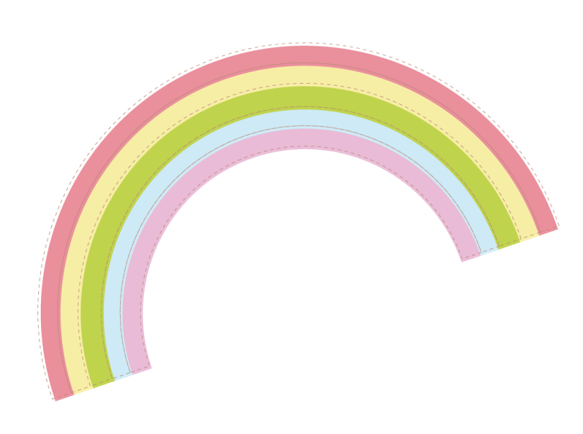 NHIỆT LIỆT CHÀO MỪNG 
CÁC QUÝ THẦY CÔ VỀ DỰ GIỜ
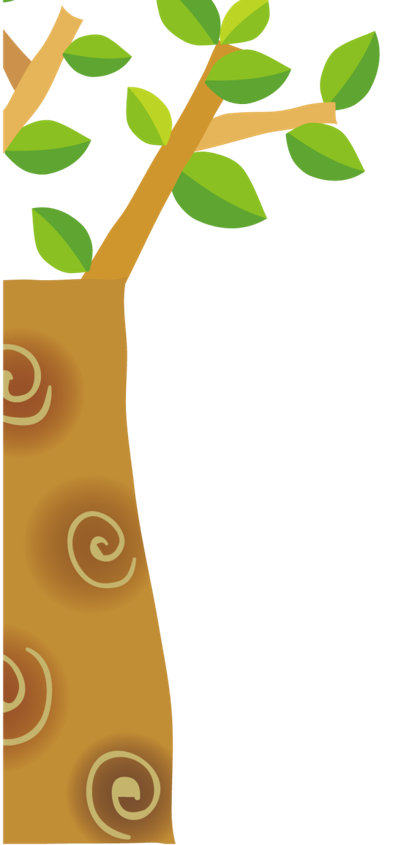 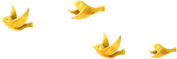 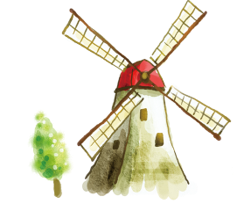 Môn: Tin học
Lớp: 4
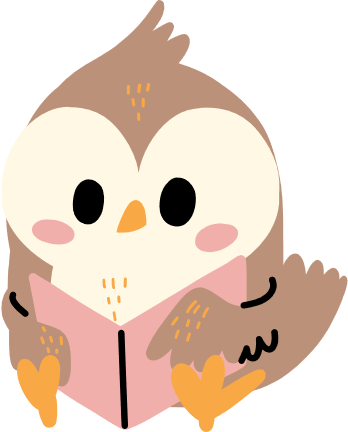 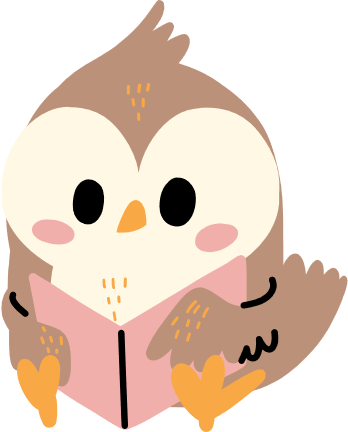 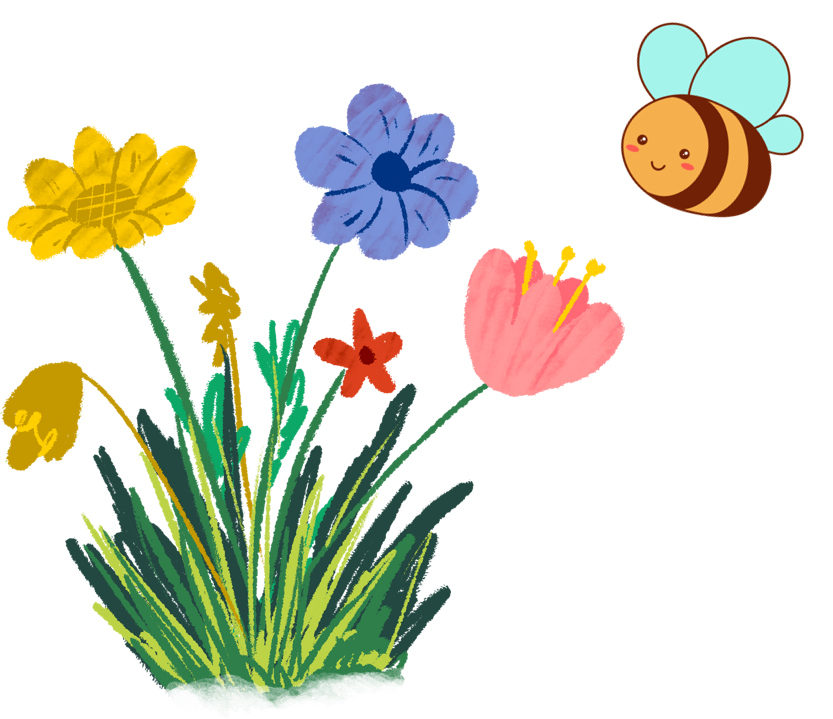 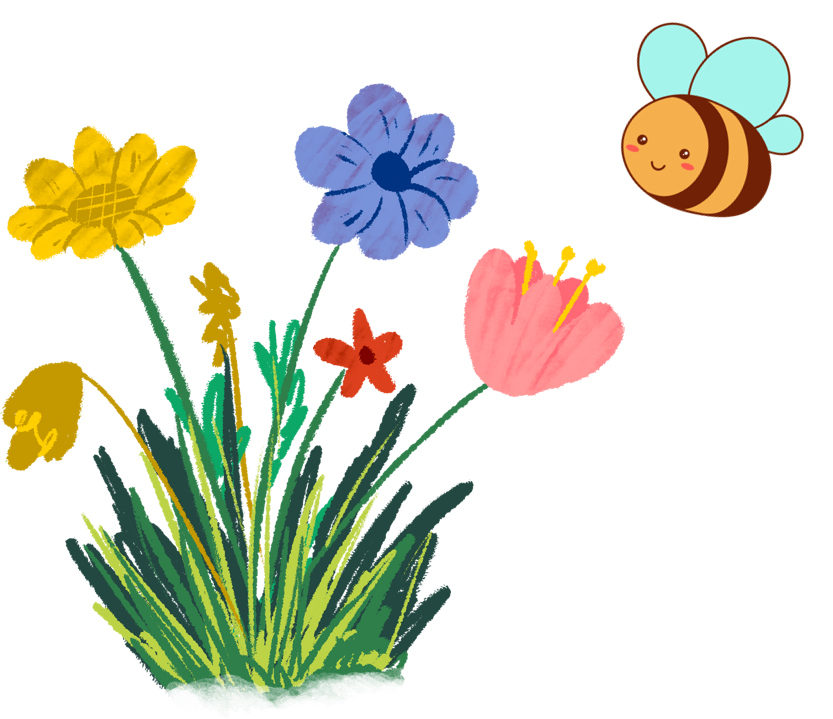 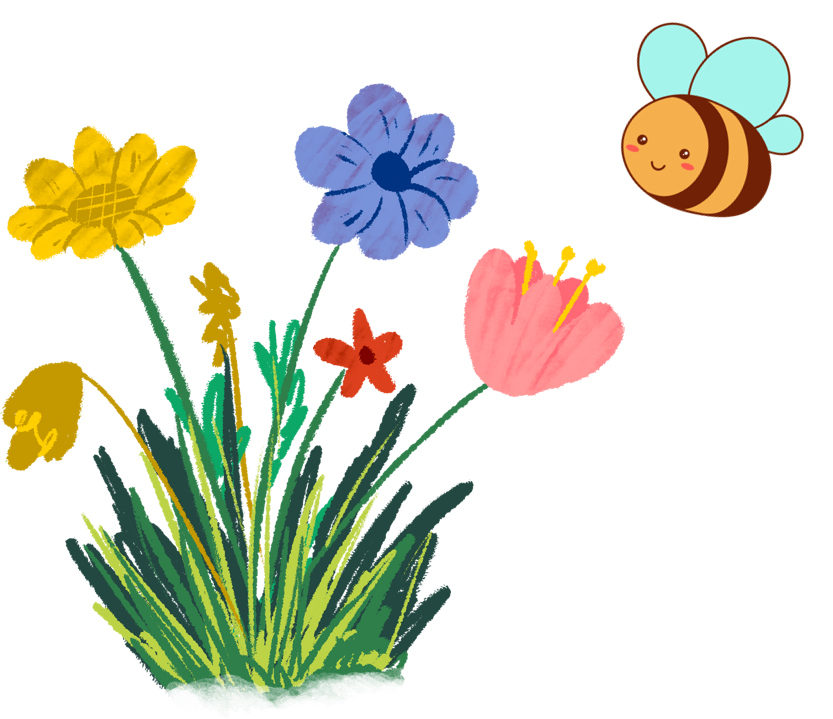 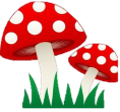 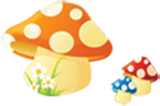 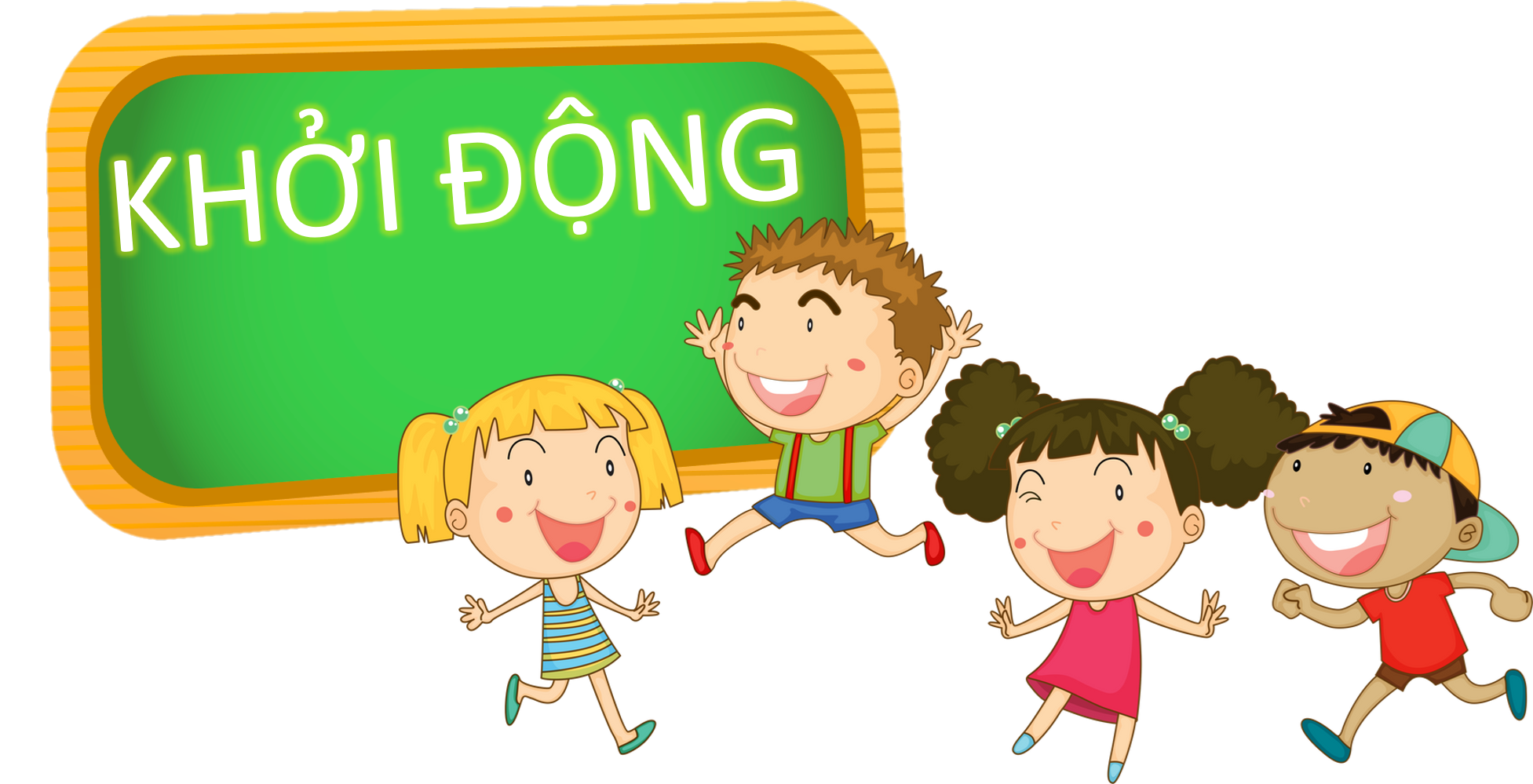 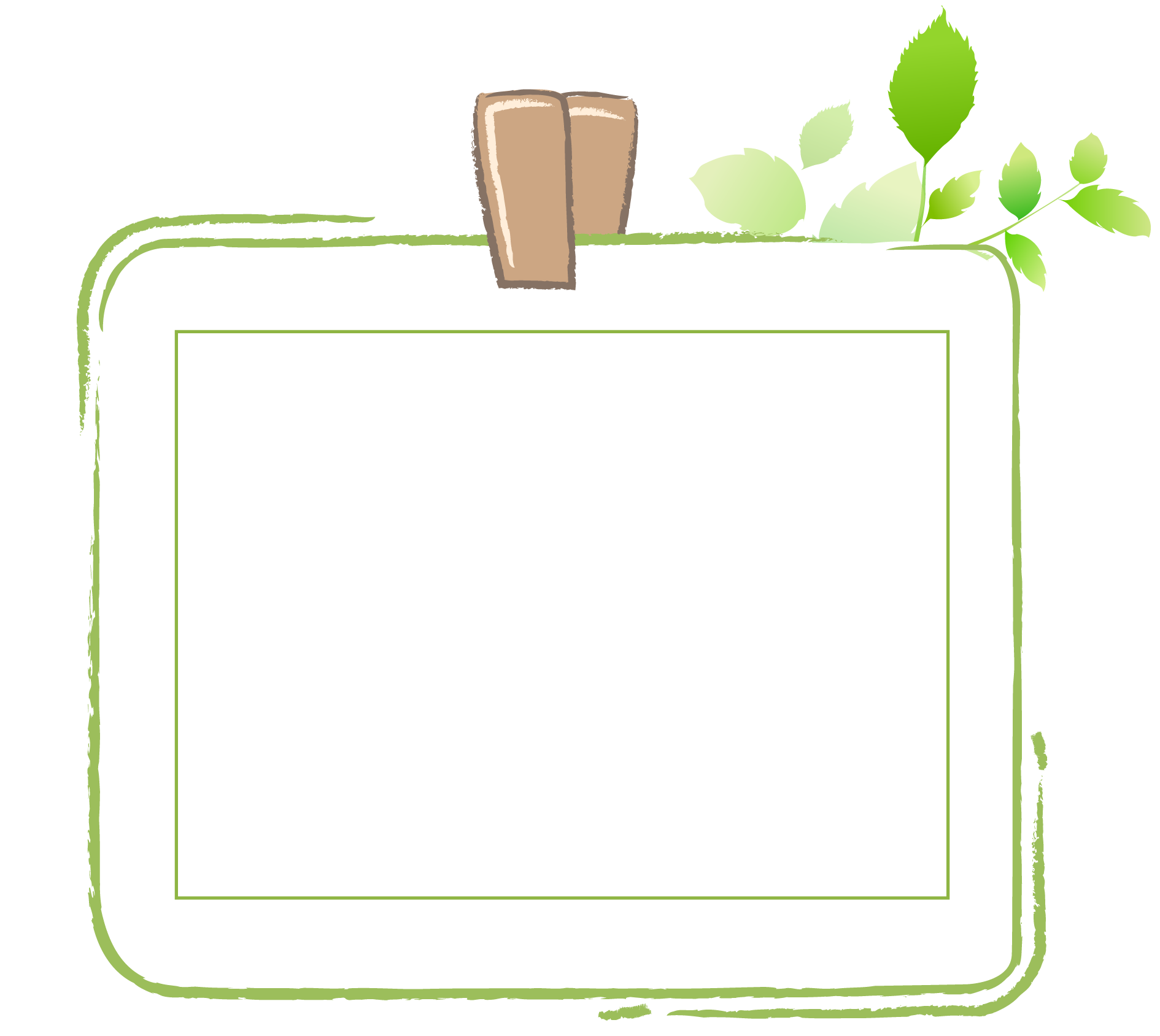 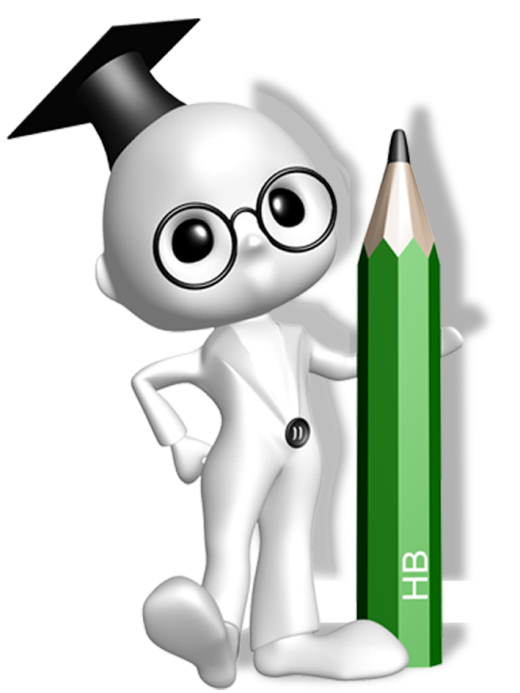 TRÒ CHƠI:
AI NHANH NHẤT
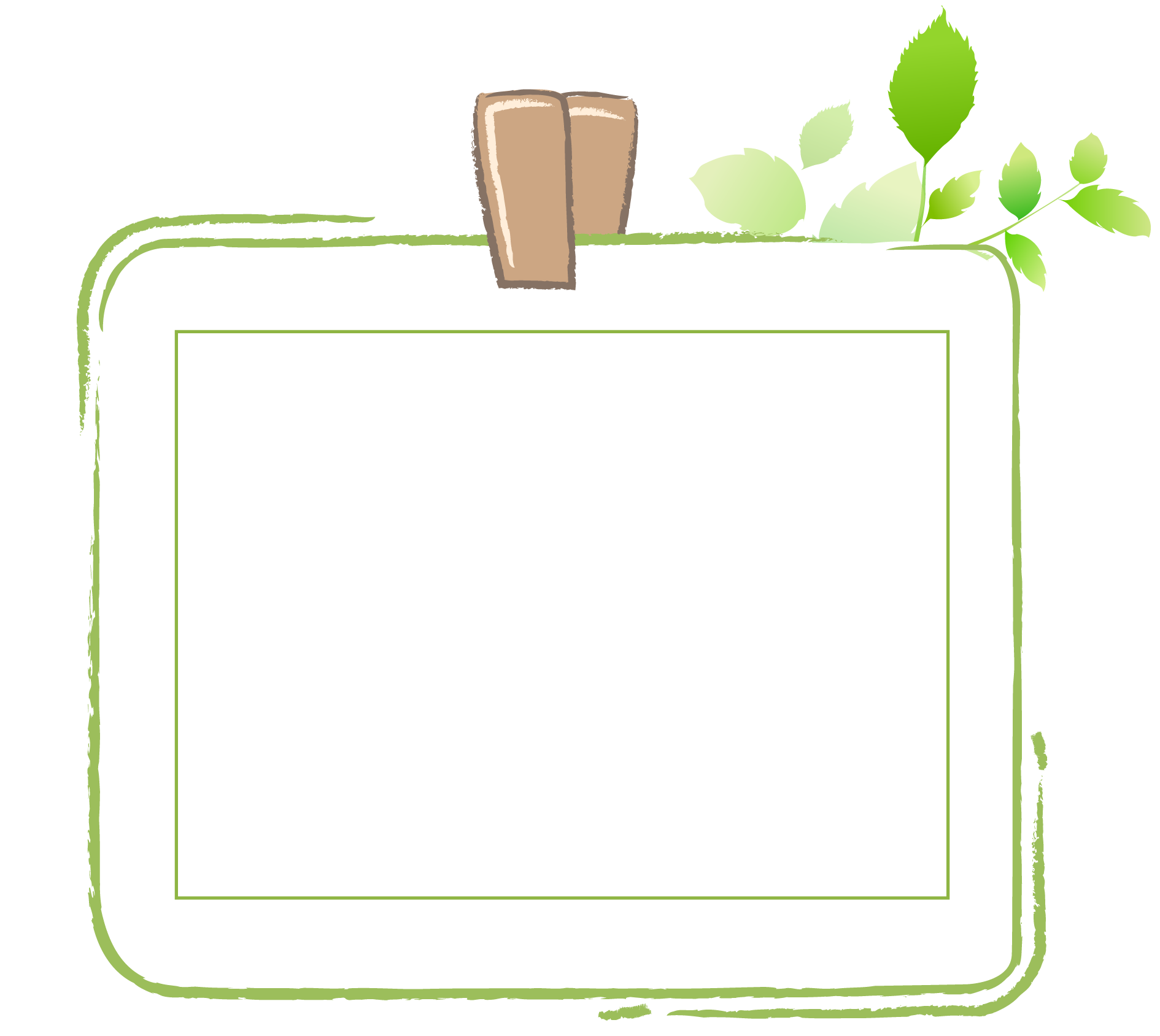 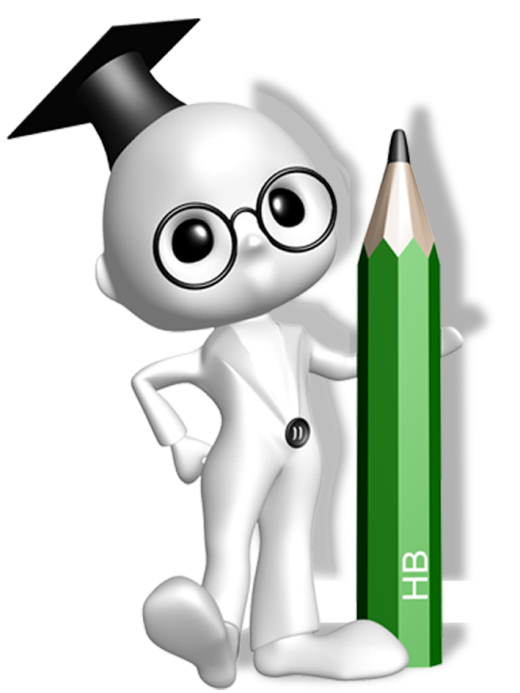 Cách chơi: cô giáo chiếu câu hỏi. Sau khi cô giáo đọc xong câu hỏi 2 lượt, bạn nào giơ tay nhanh nhất sẽ giành được quyền trả lời, nếu trả lời đúng sẽ giành được 1 phần thưởng, nếu trả lời sai, quyền trả lời giành cho các bạn còn lại.
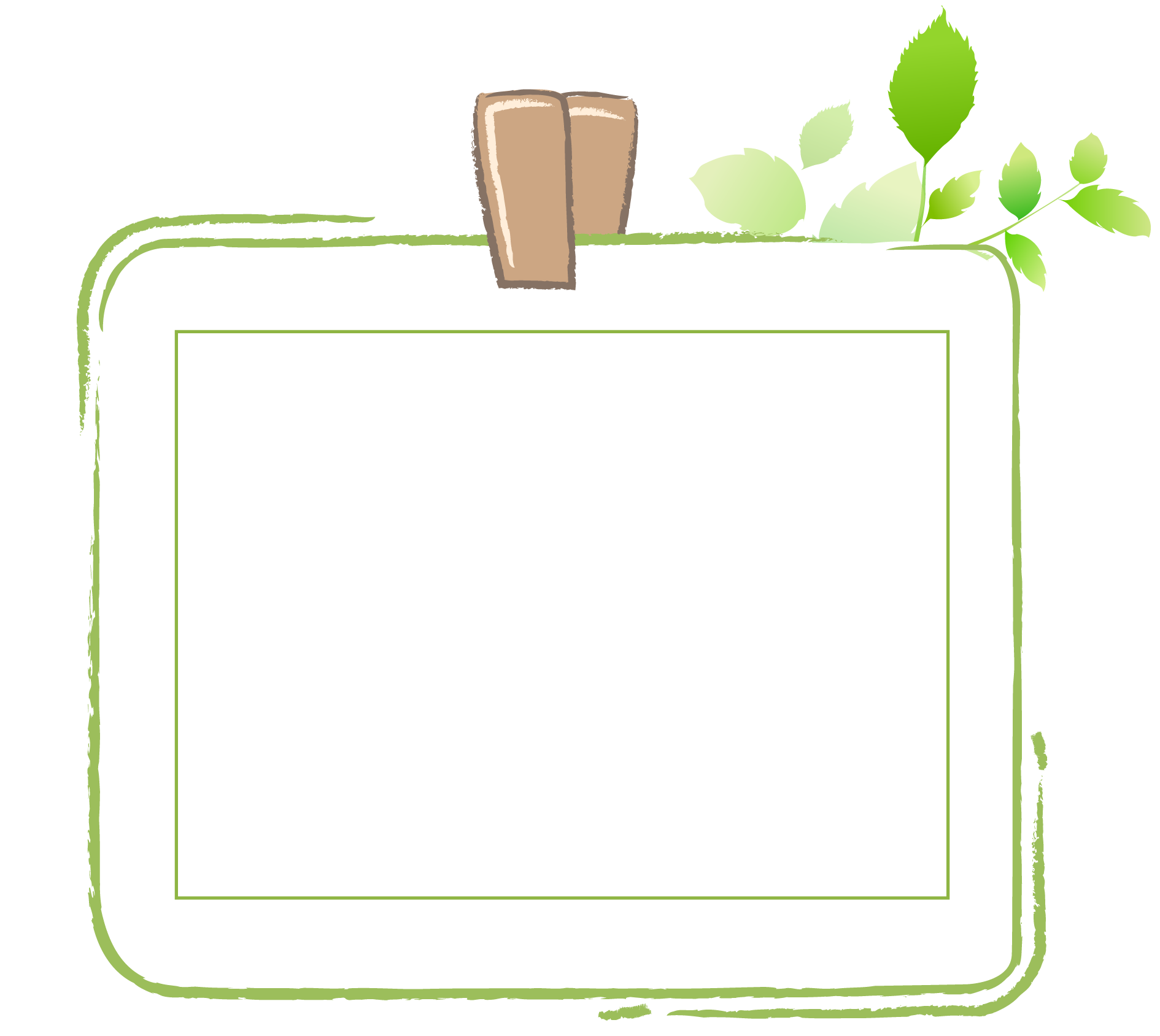 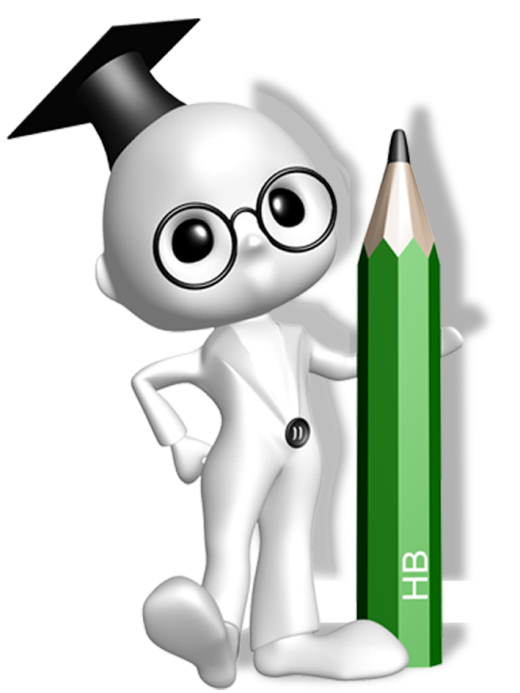 Câu hỏi 1: Em hãy kể tên các hàng phím trong khu vực chính của bàn phím?
Đáp án:
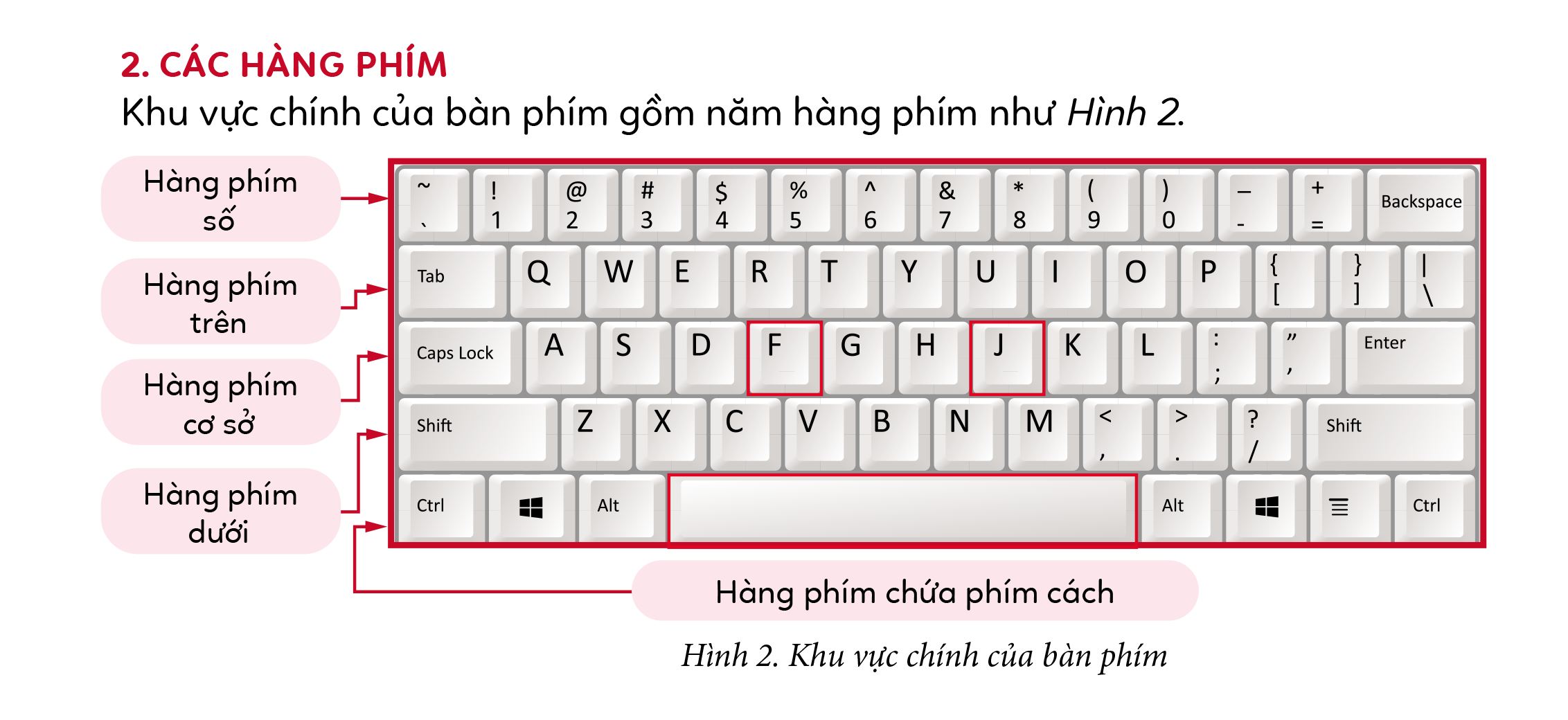 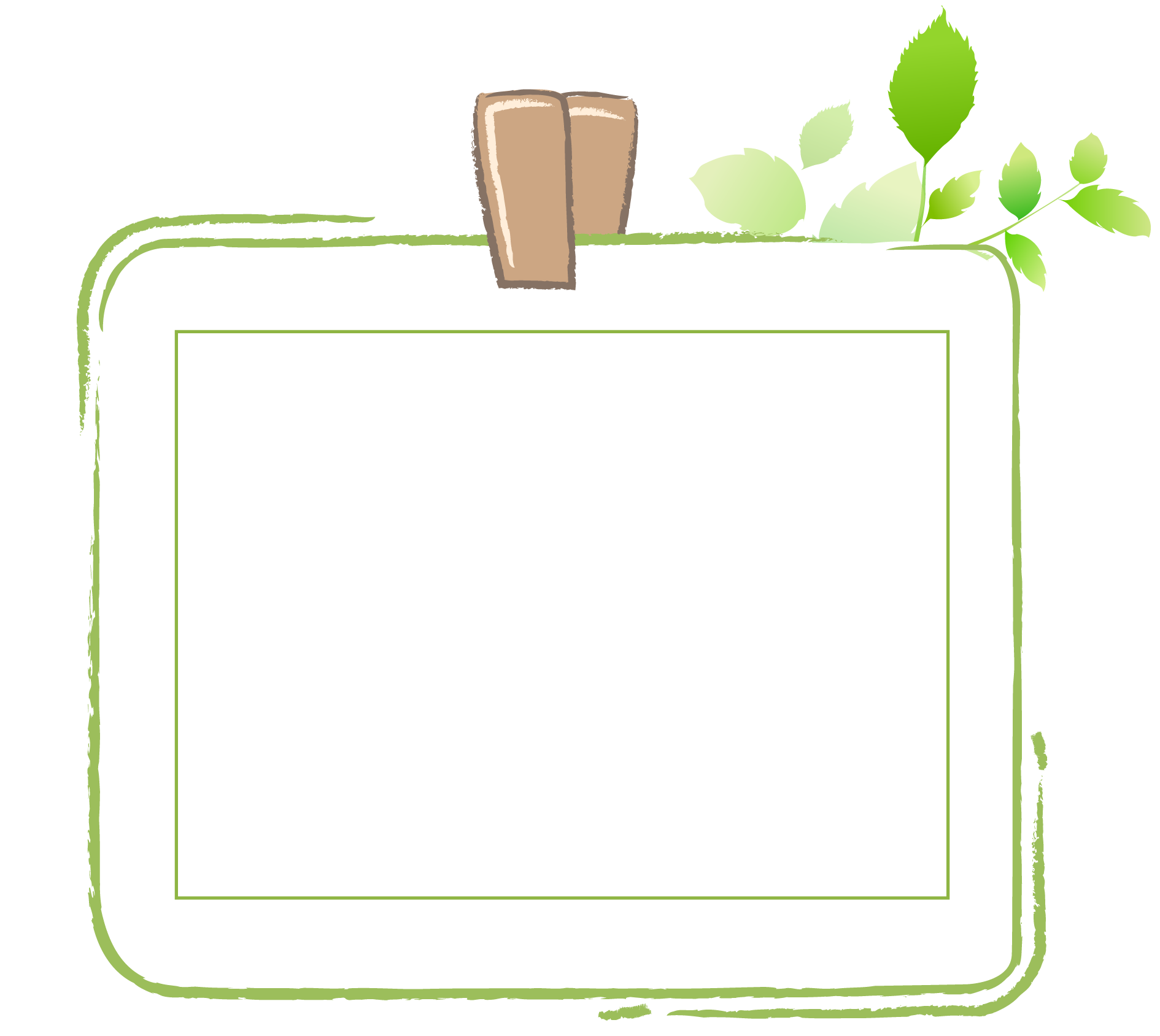 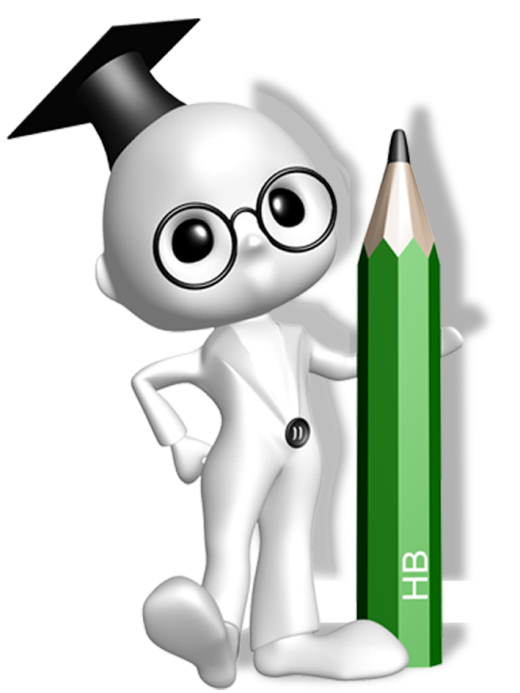 Câu hỏi 2: Cách đặt tay trên bàn phím khi gõ phím?
Đáp án: Khi gõ bàn phím em đặt các ngón tay 
trên hàng cơ sở
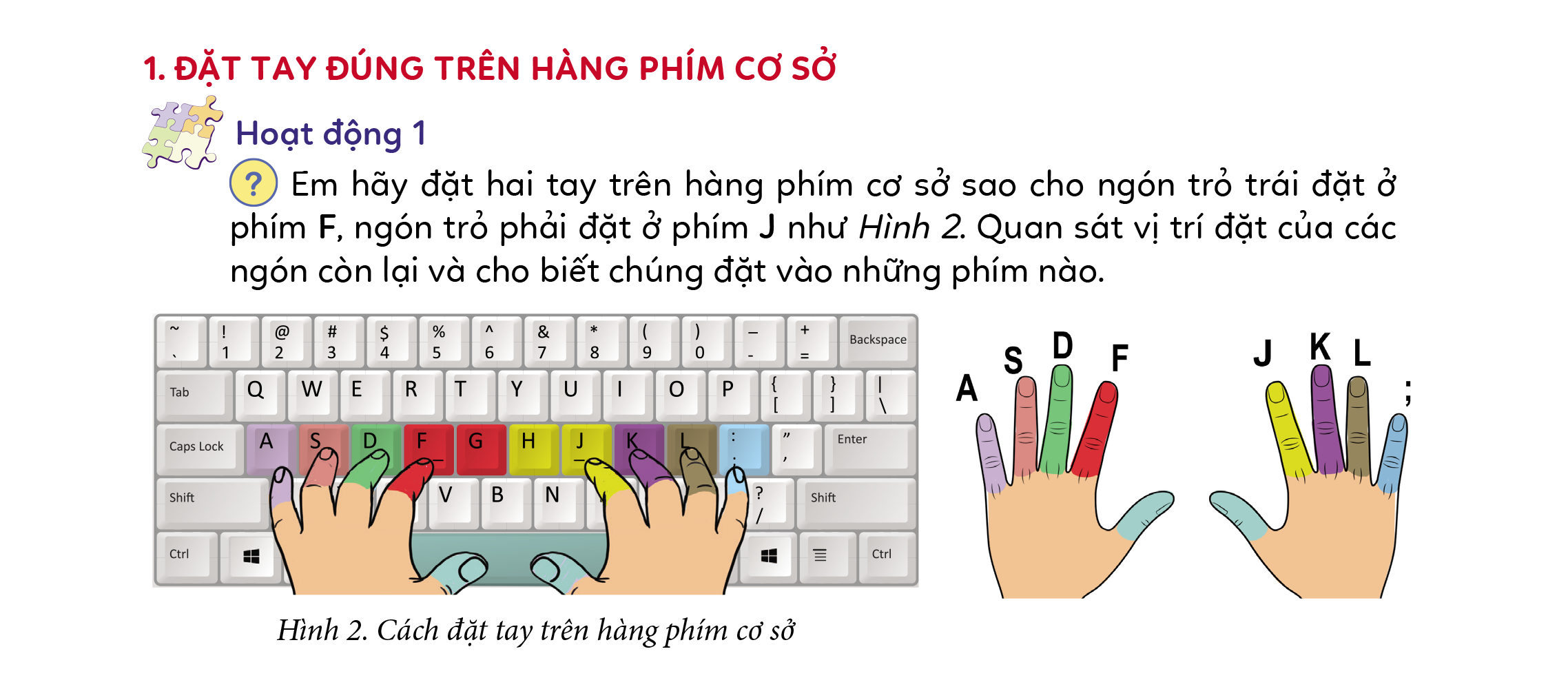 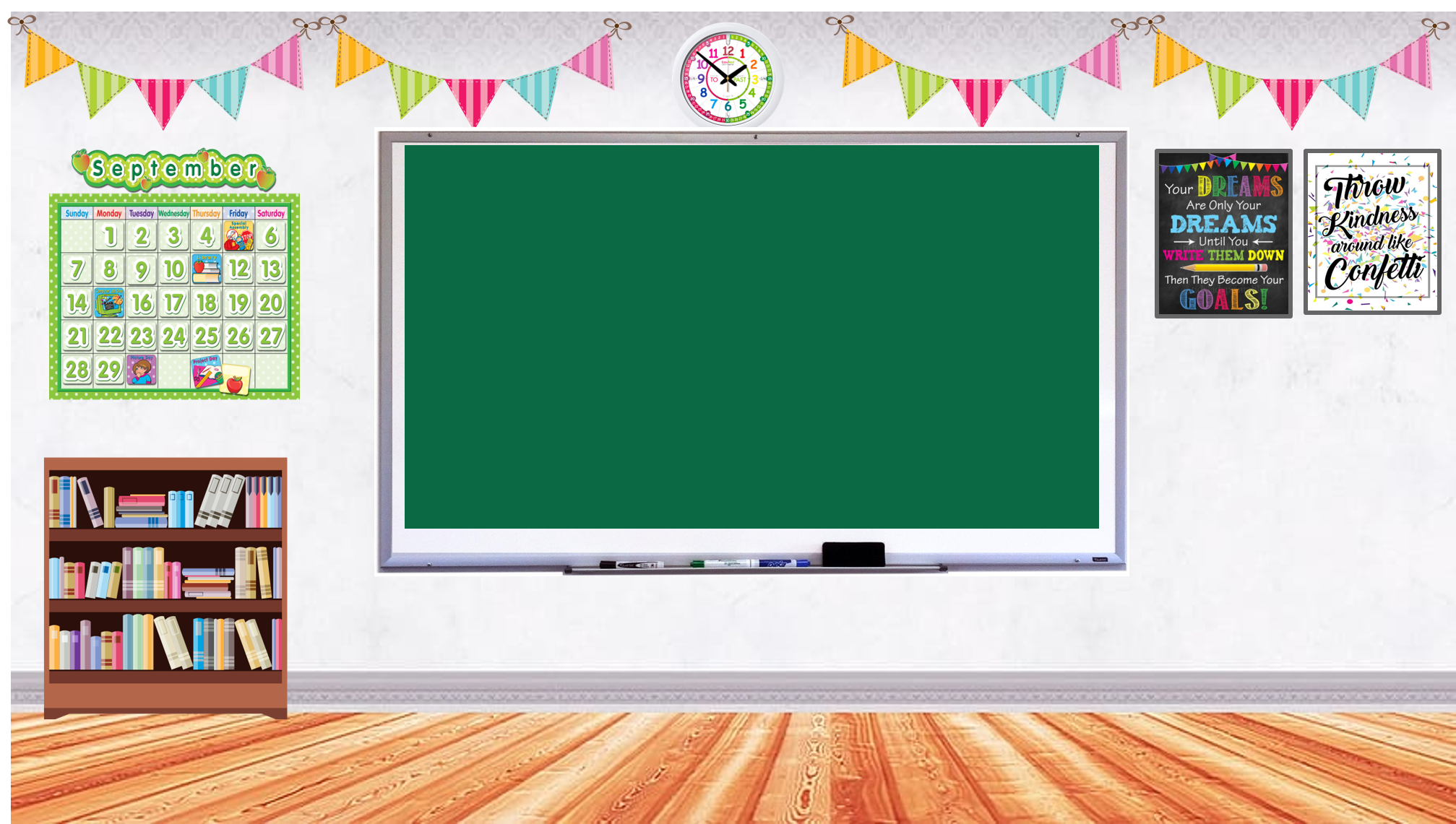 Thứ       ngày     tháng  9 năm 2023
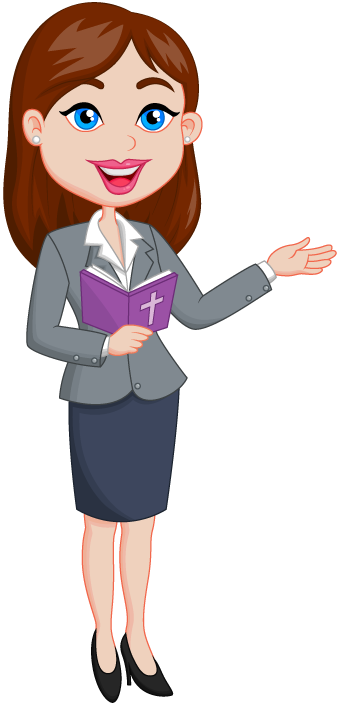 Chủ đề A2: Lợi ích của việc 
gõ bàn phím đúng cách
Bài 1: Em tập gõ hàng phím số
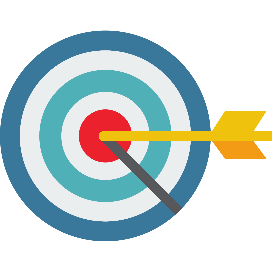 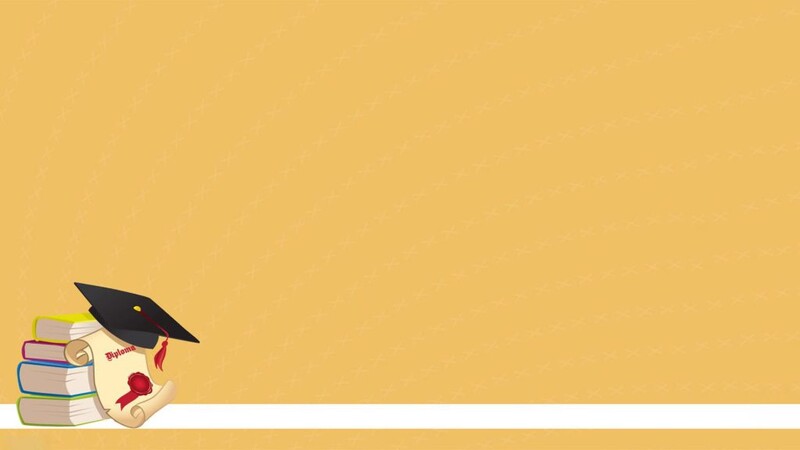 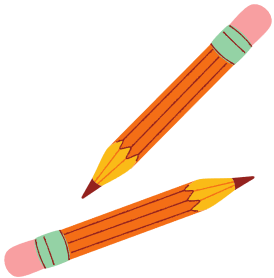 YÊU CẦU CẦN ĐẠT
Sau khi học xong bài này em s:
- Xác định được vị trí đặt các ngón tay khi gõ các phím trên hàng phím số.
- Gõ được đúng cách các phím trên hàng phím số.
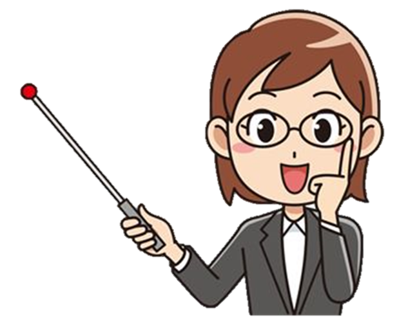 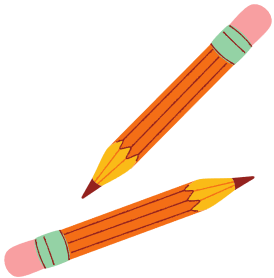 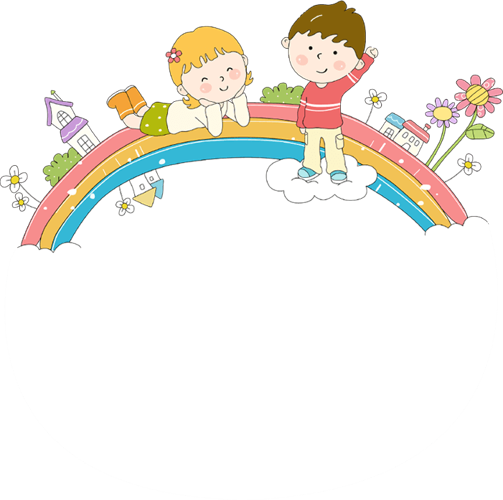 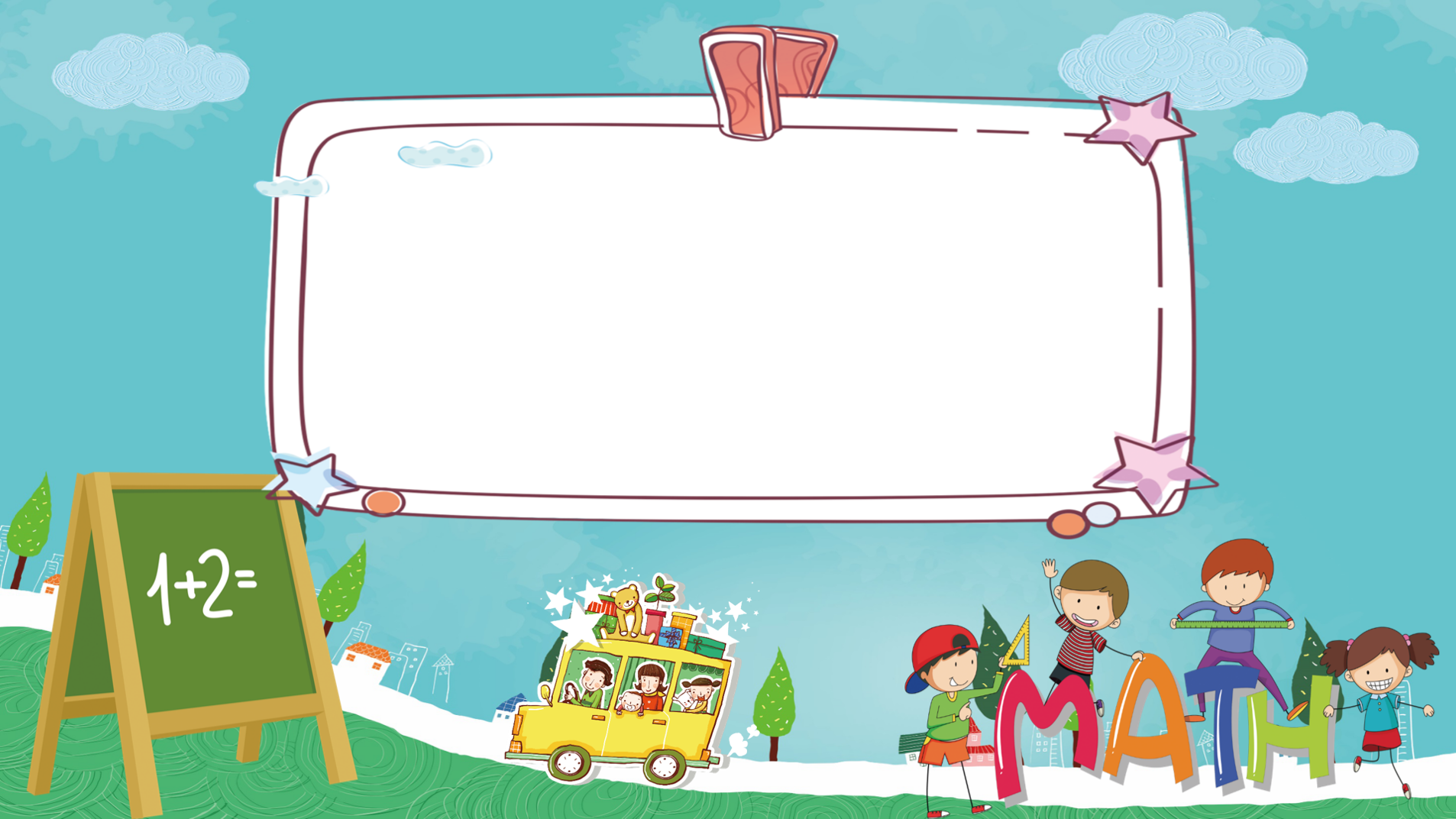 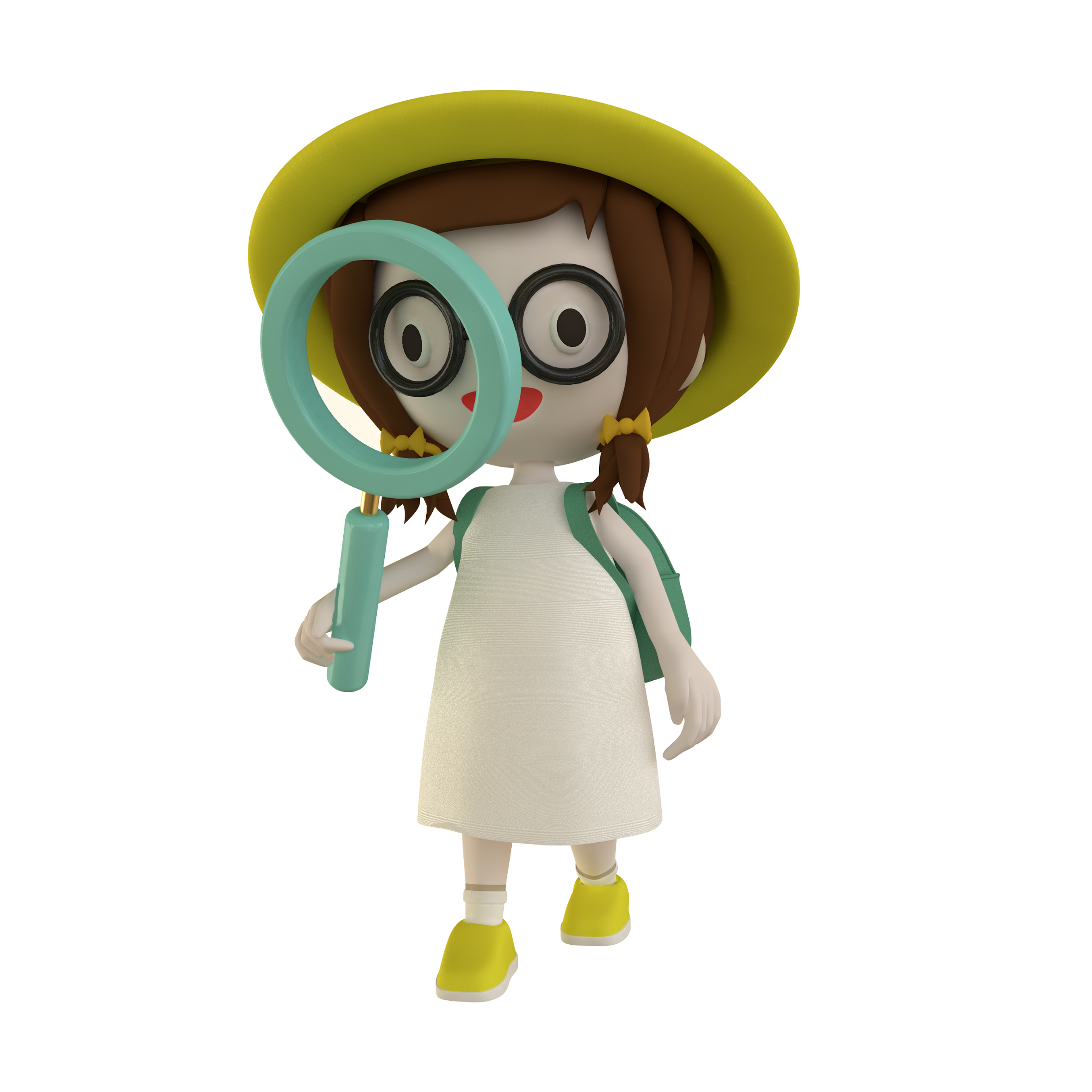 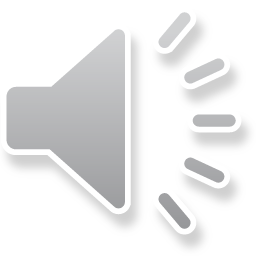 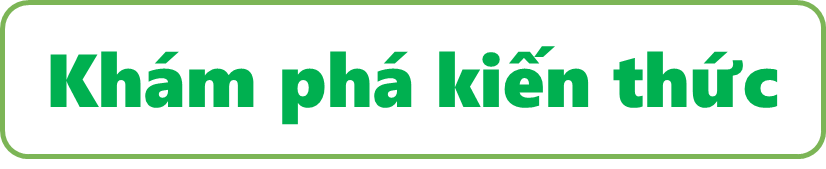 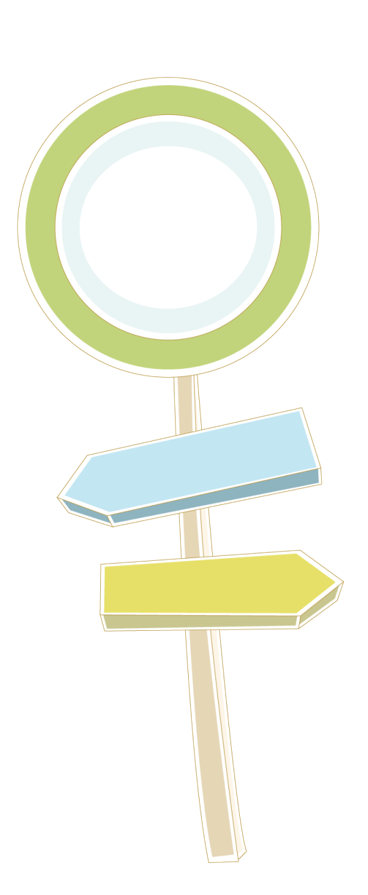 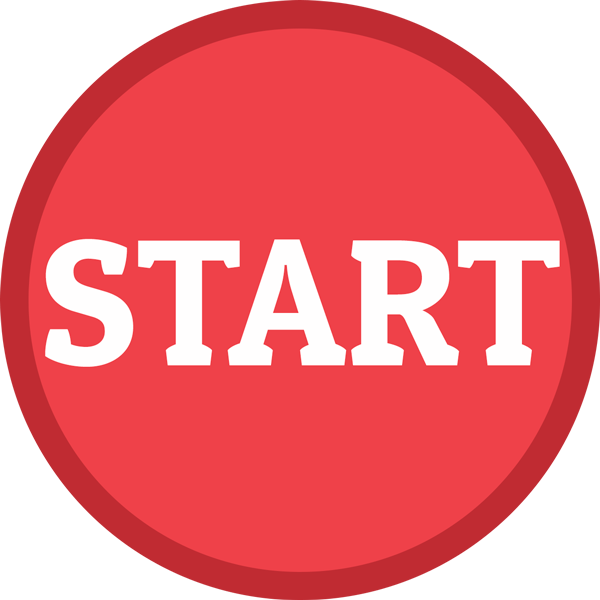 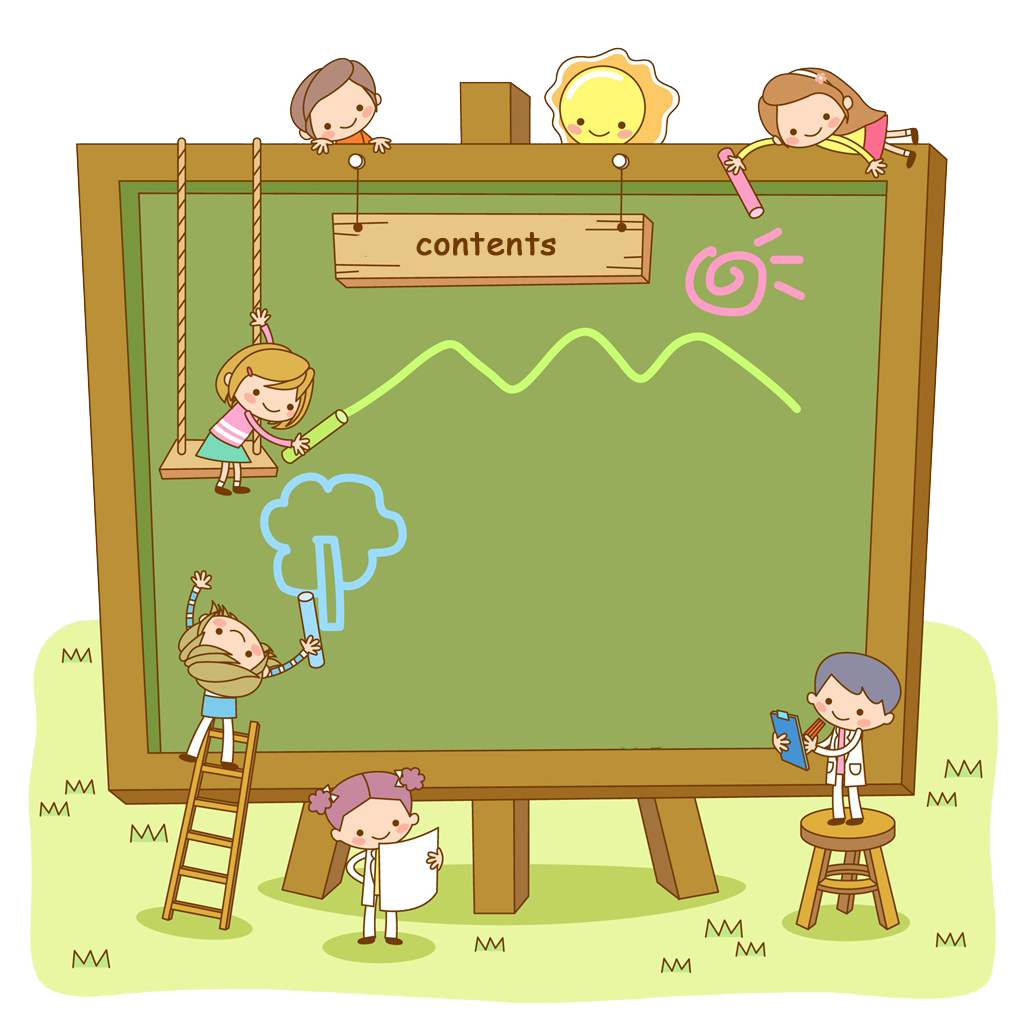 1
Phân công các ngón tay gõ hàng phím số
Cách gõ phím trên hàng phím số
2
NỘI DUNG BÀI HỌC
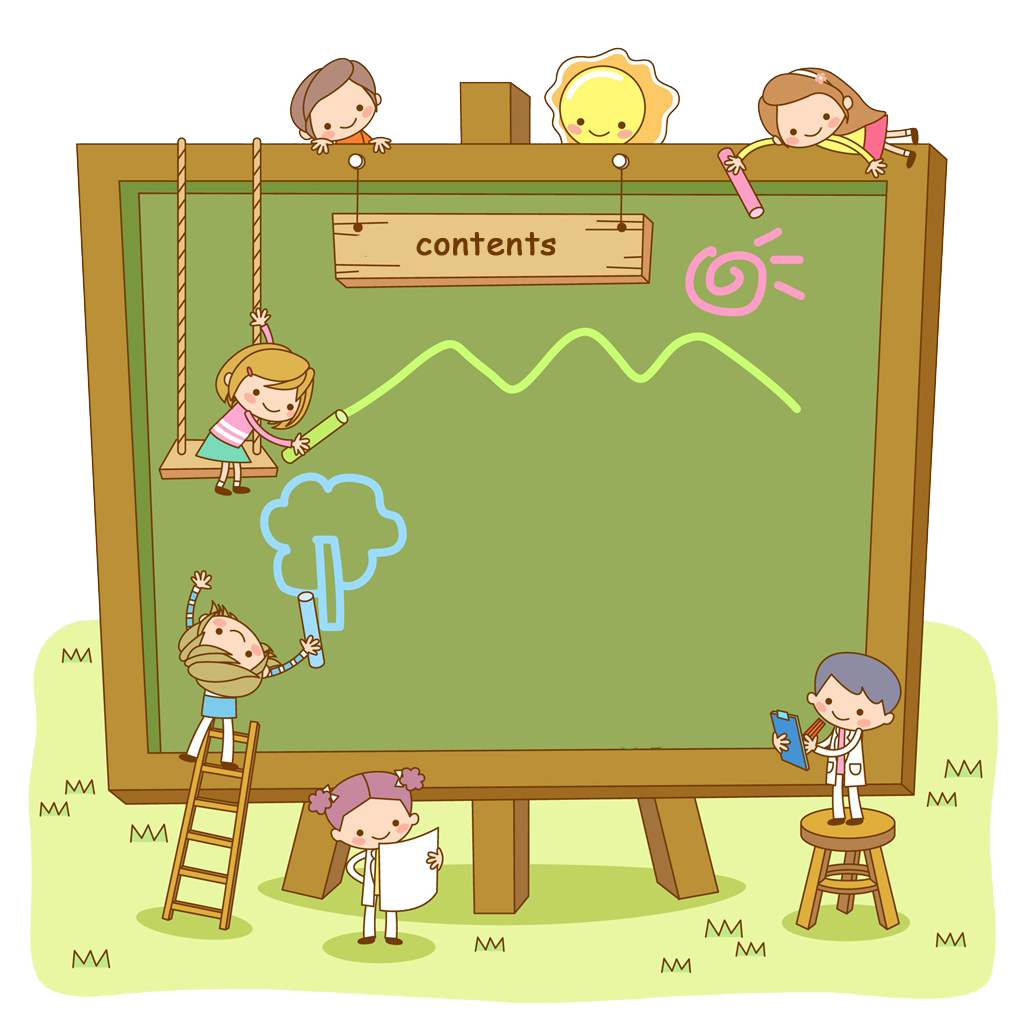 1
Phân công các ngón tay gõ hàng phím số
NỘI DUNG BÀI HỌC
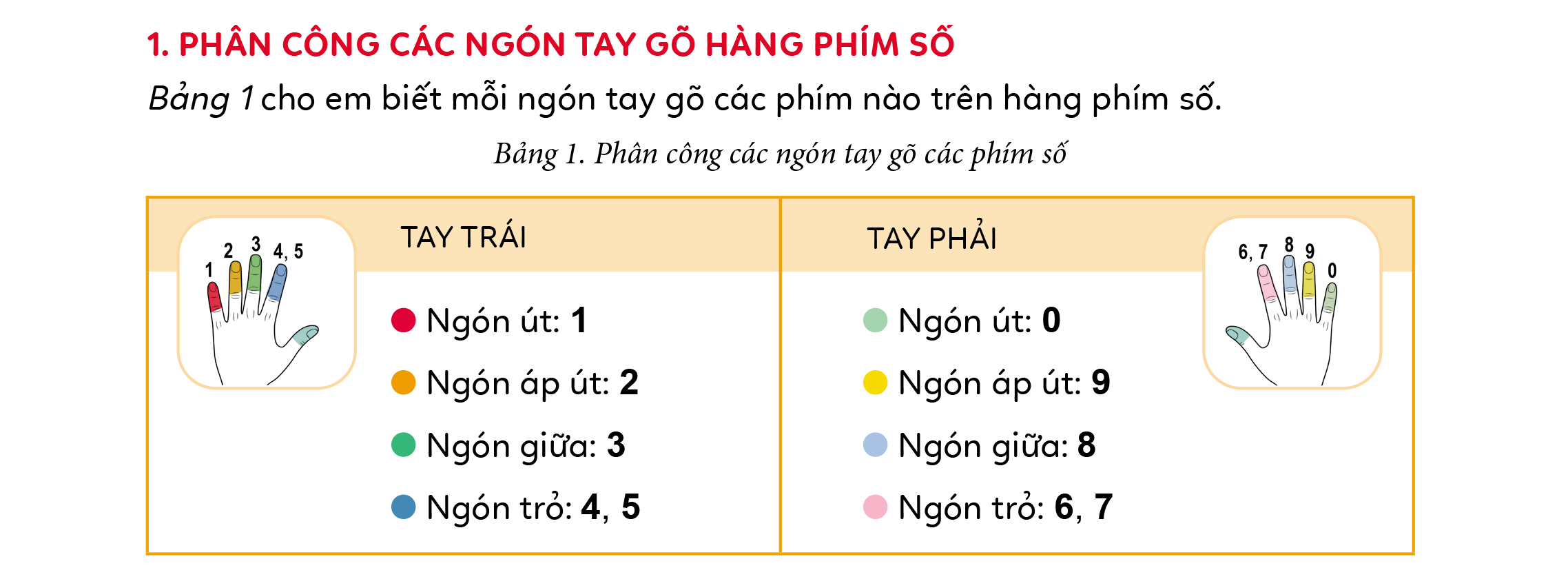 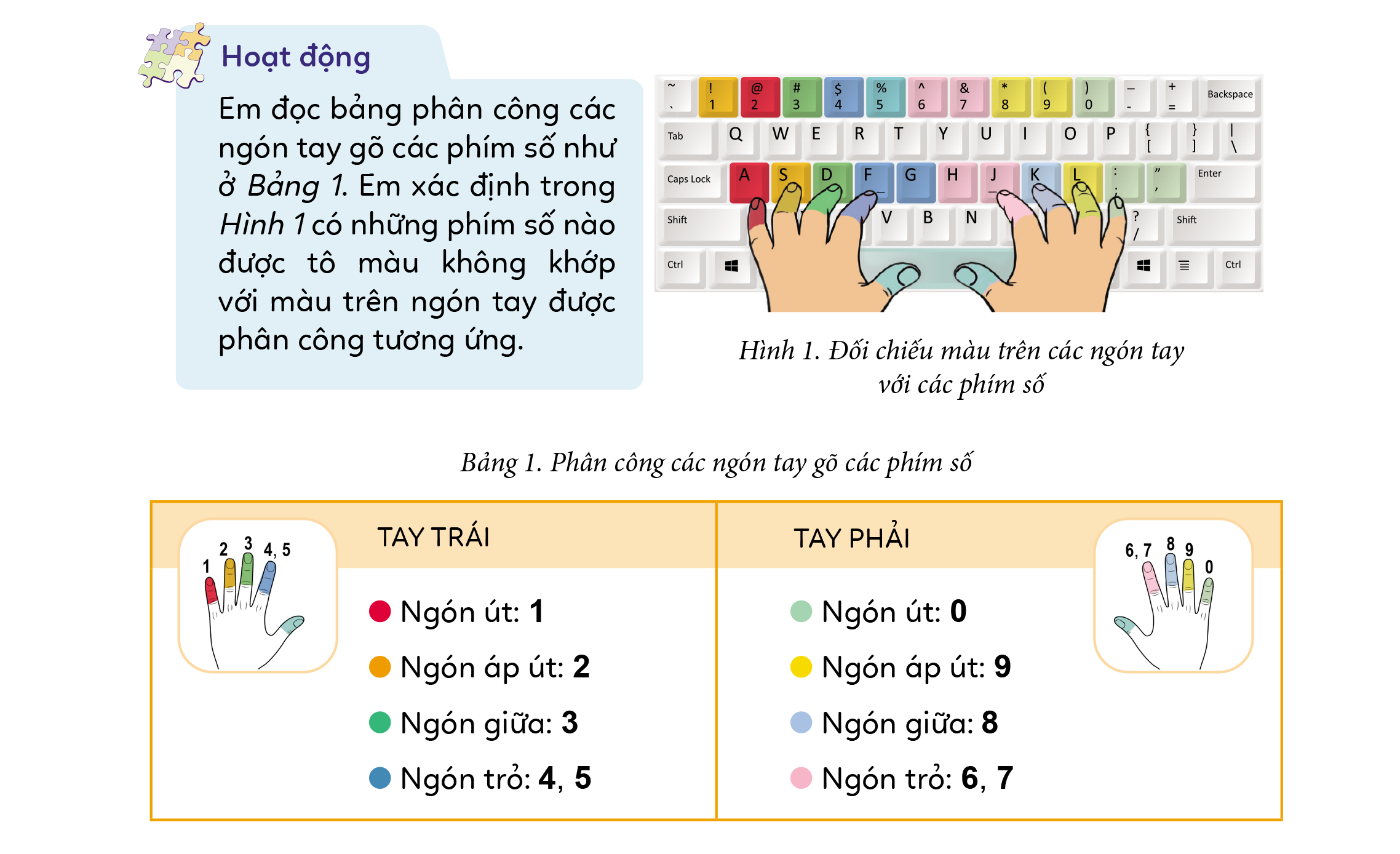 Những phím tô màu sai gồm:
+ Phím số 1
+ Phím số 2
+ Phím số 5
+ Phím số 8
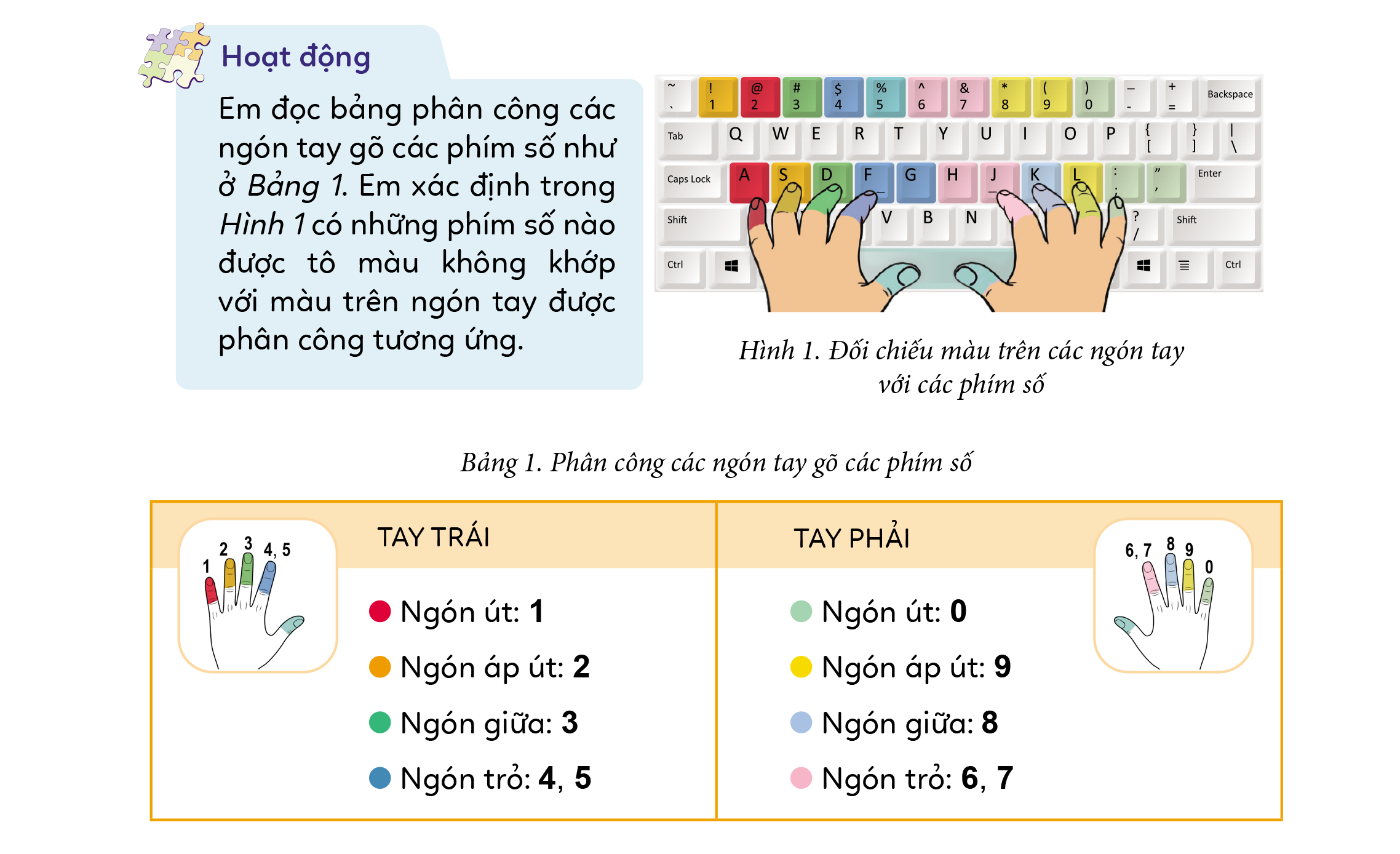 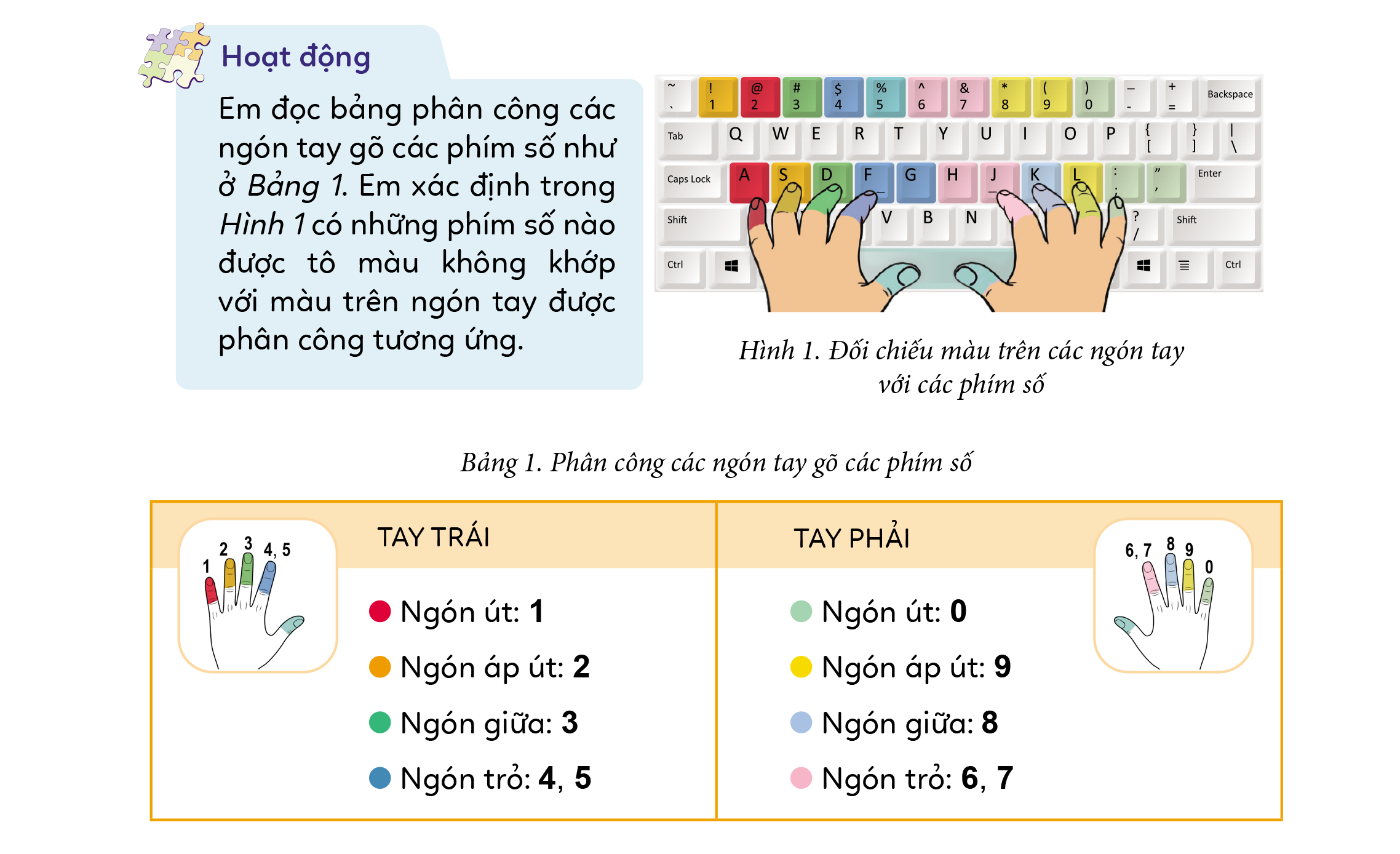 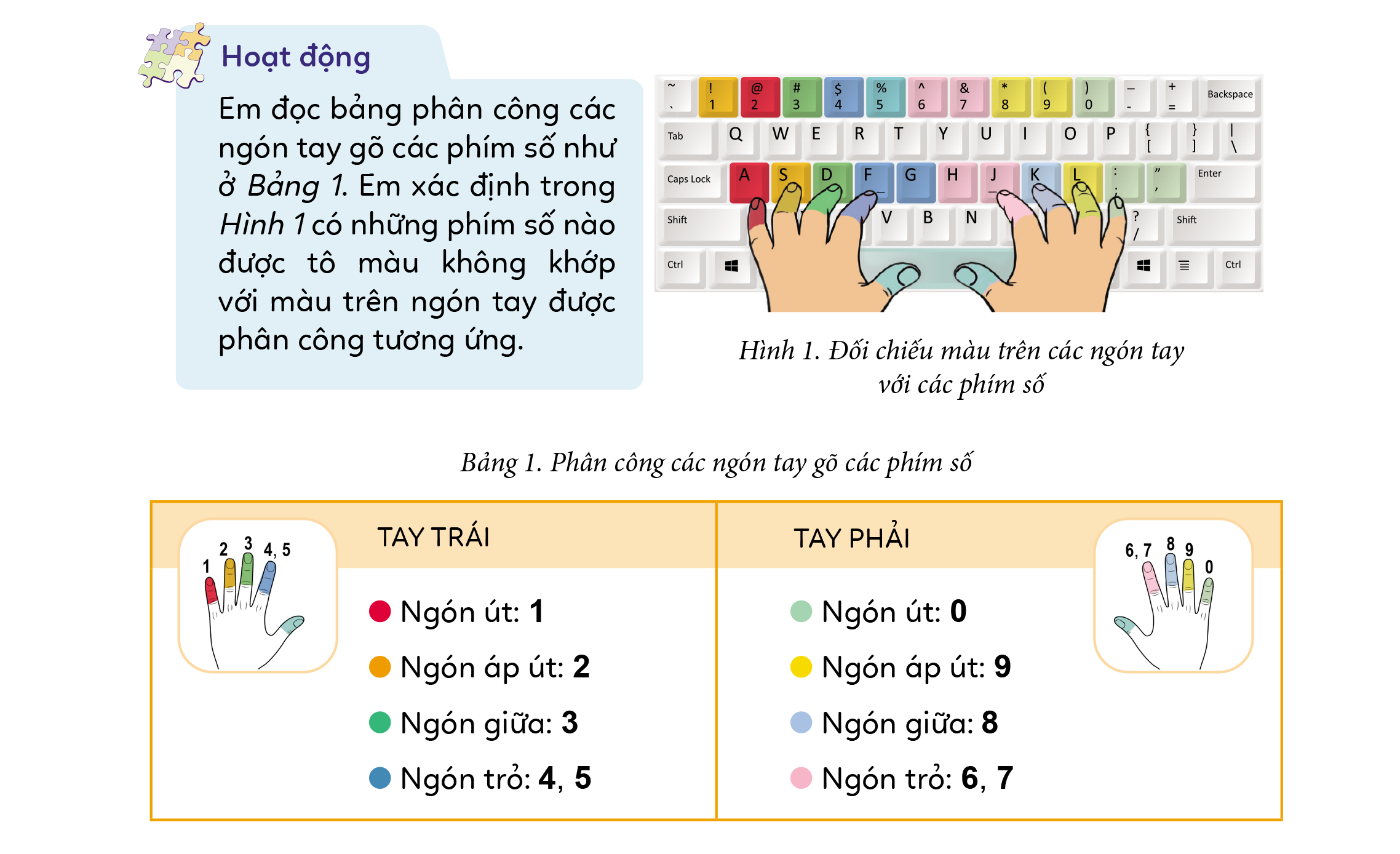 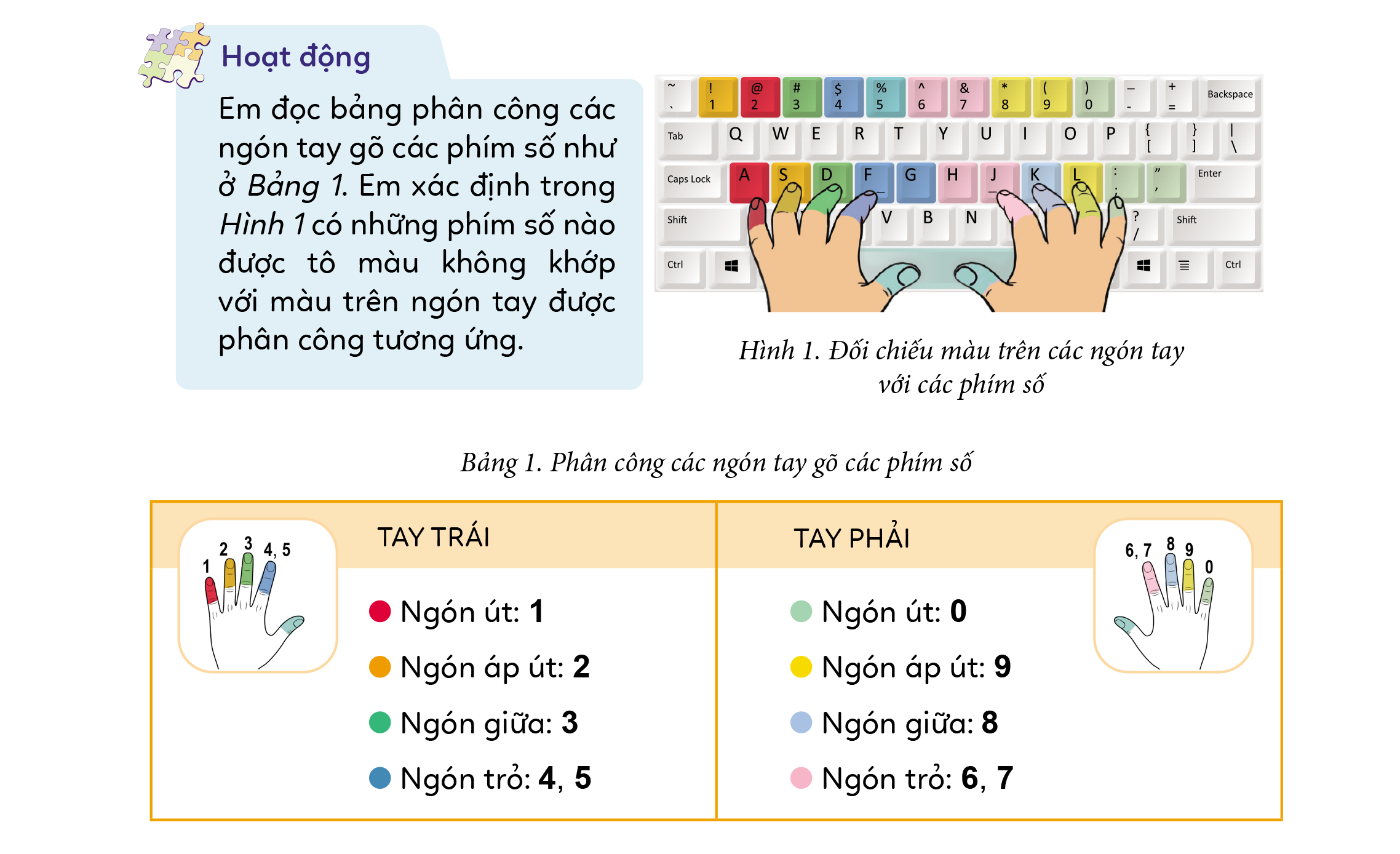 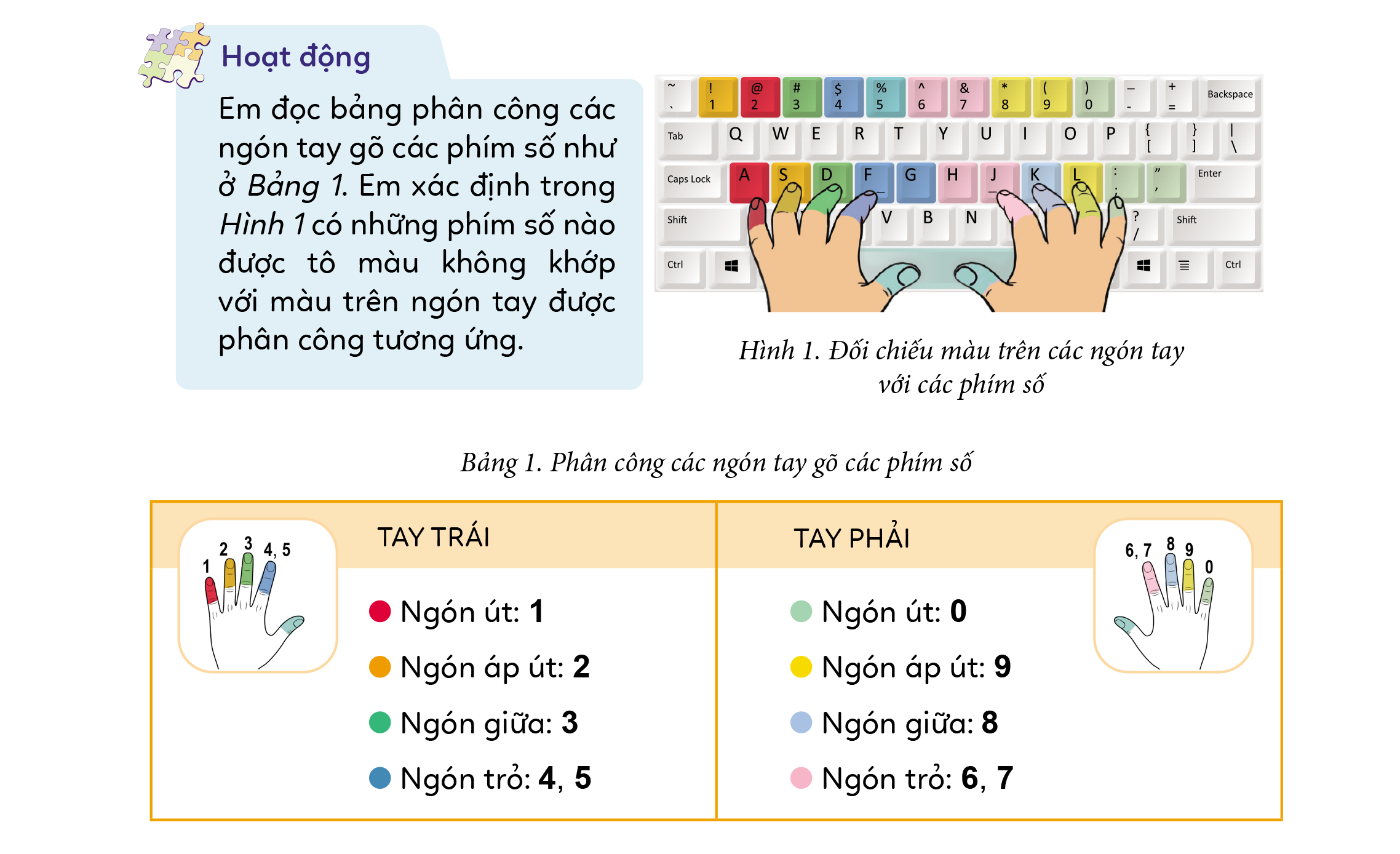 Em hãy thực hiện tô màu các phím trên hàng phím số
tương ứng với phân công các ngón tay gõ hàng phím số
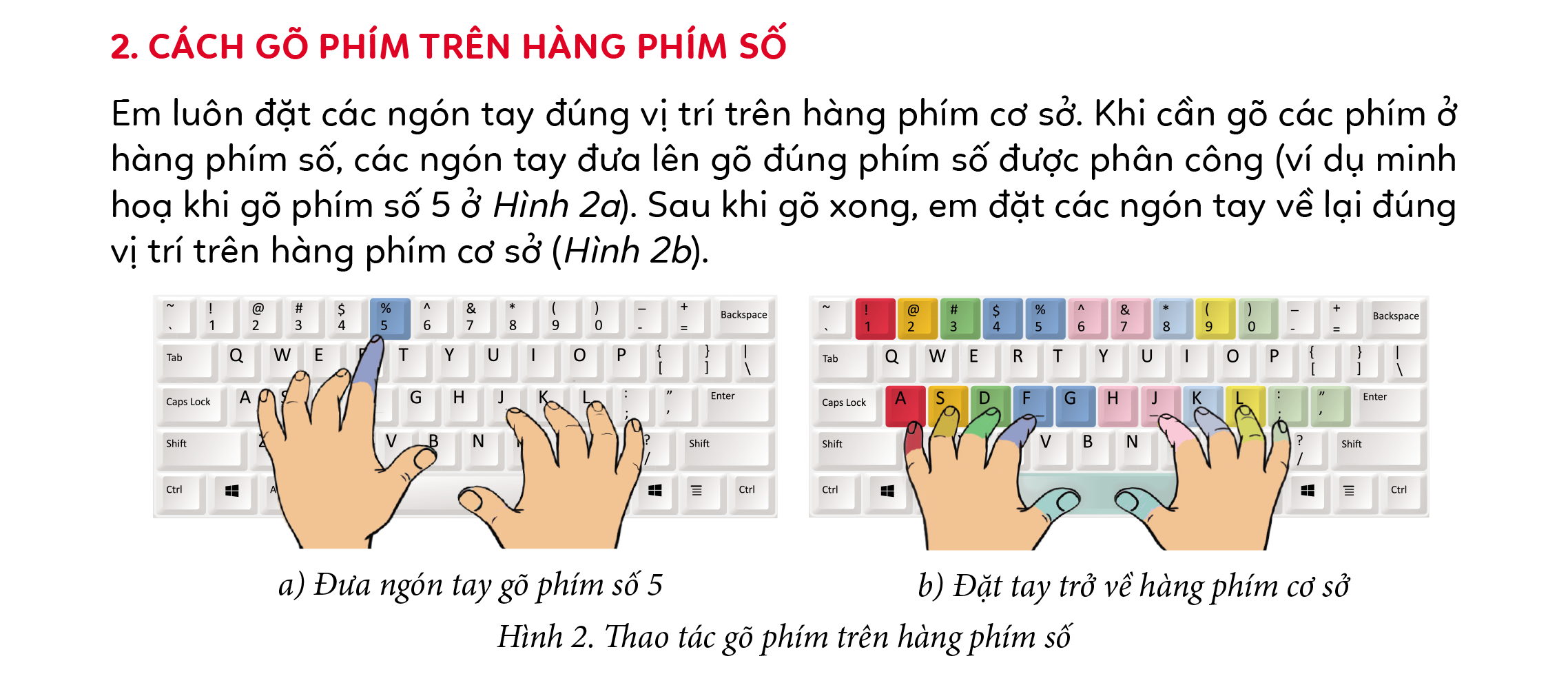 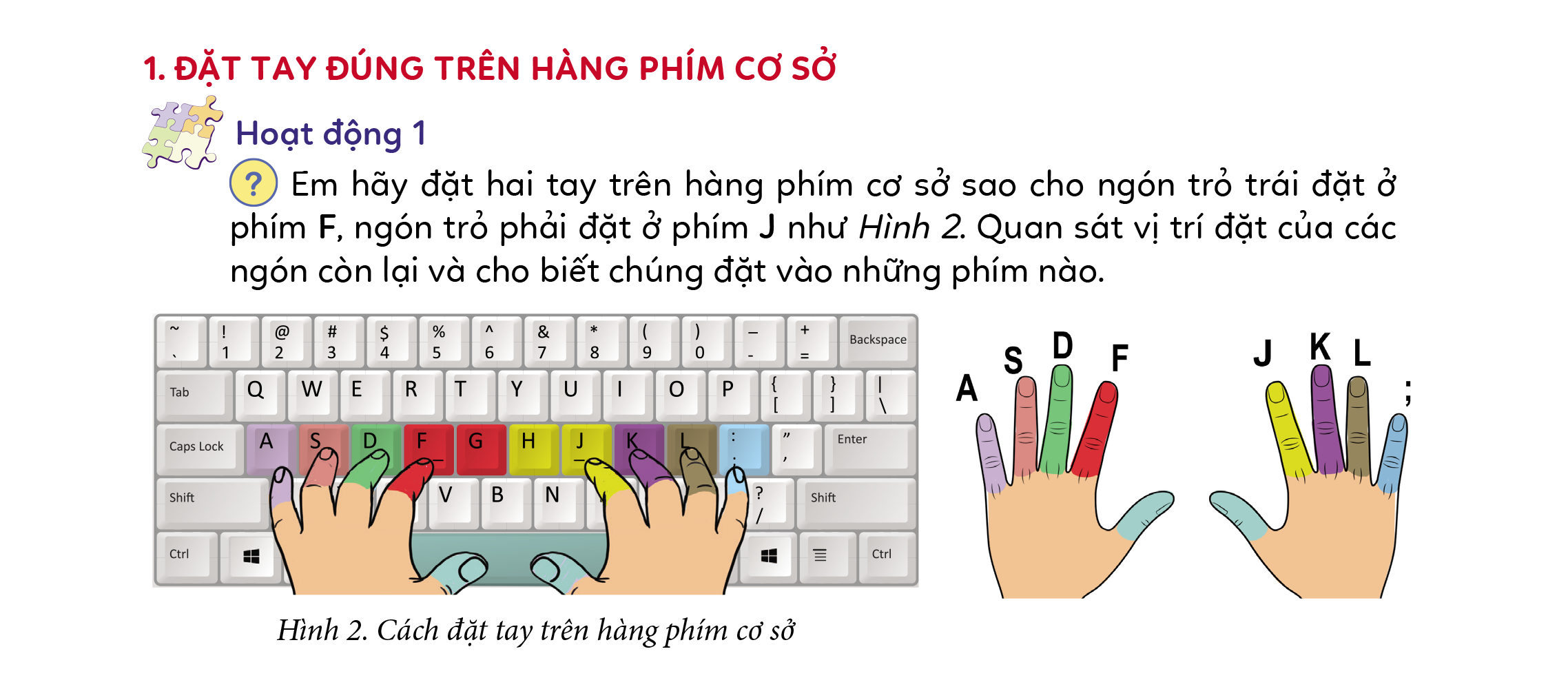 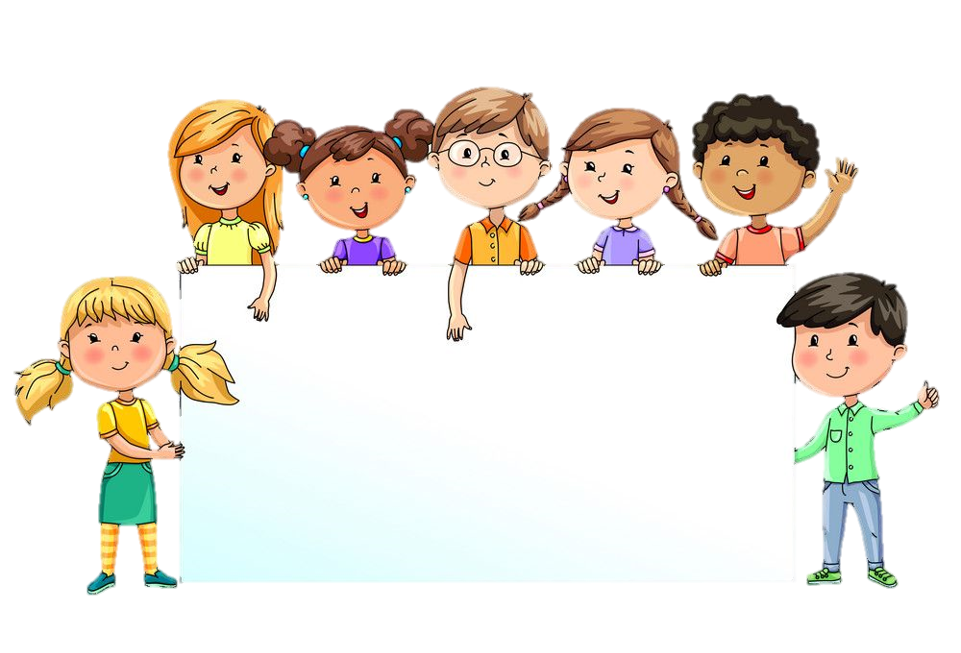 Ghi nhớ:
Em cần đặt đúng vị trí các ngón tay trên hàng cơ sở khi gõ các phím trên hàng phím số.
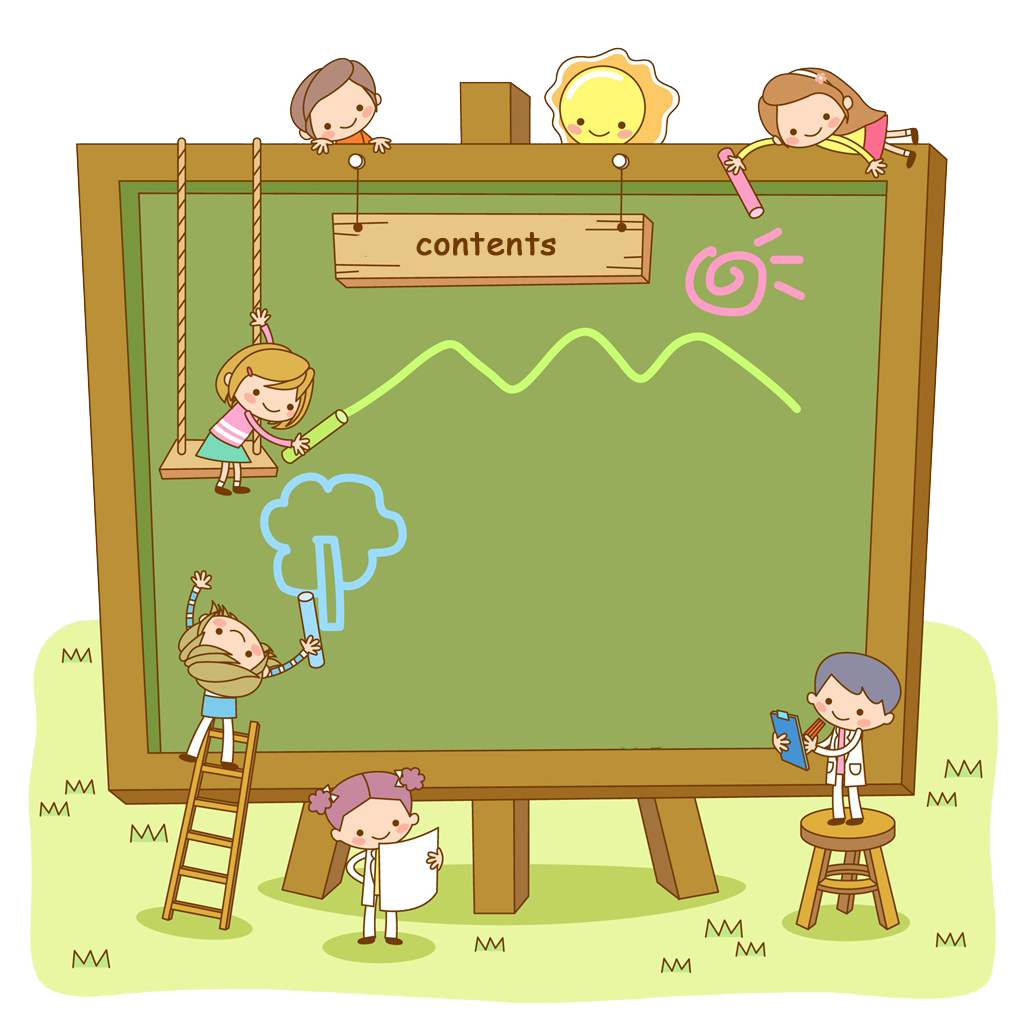 2
Cách gõ phím trên hàng phím số
NỘI DUNG BÀI HỌC
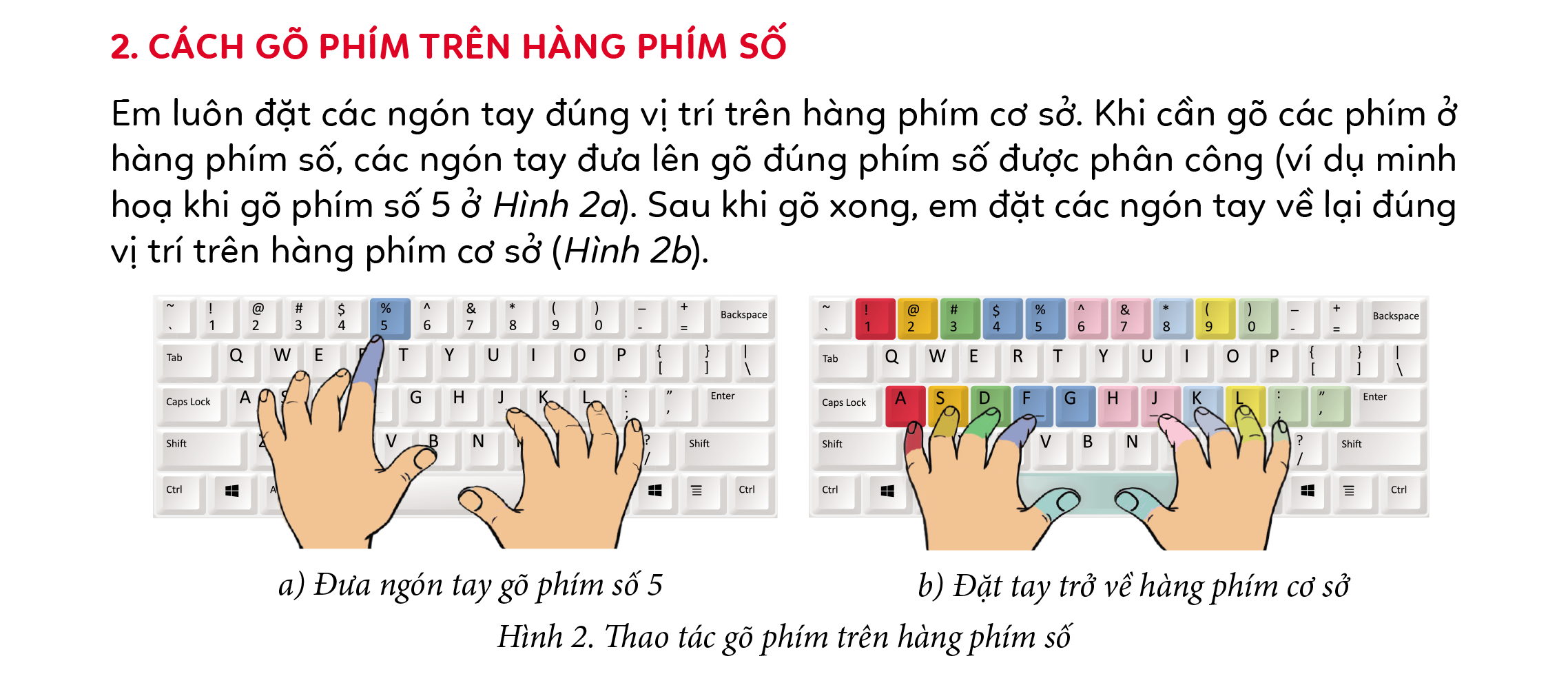 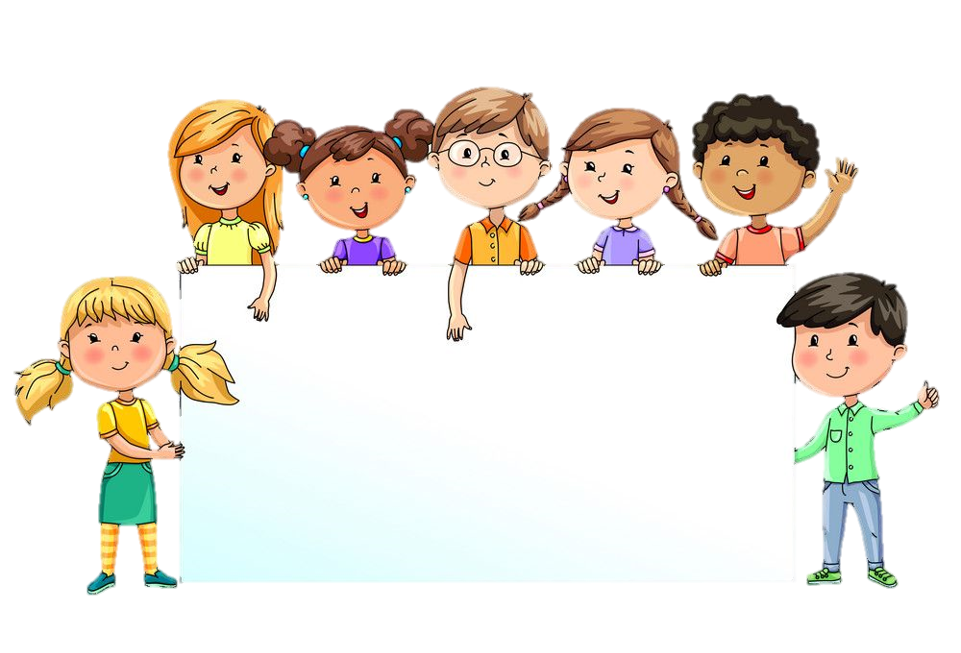 Lưu ý: Khi gõ phím em đặt các ngón tay ở vị trí xuất phát và nhớ thu ngón tay về vị trí xuất phát sau khi gõ các phím số.
Em hãy thực hiện gõ các phím trên hàng phím số theo đúng phân công của các ngón tay và đưa tay về đặt trên hàng cơ sở.
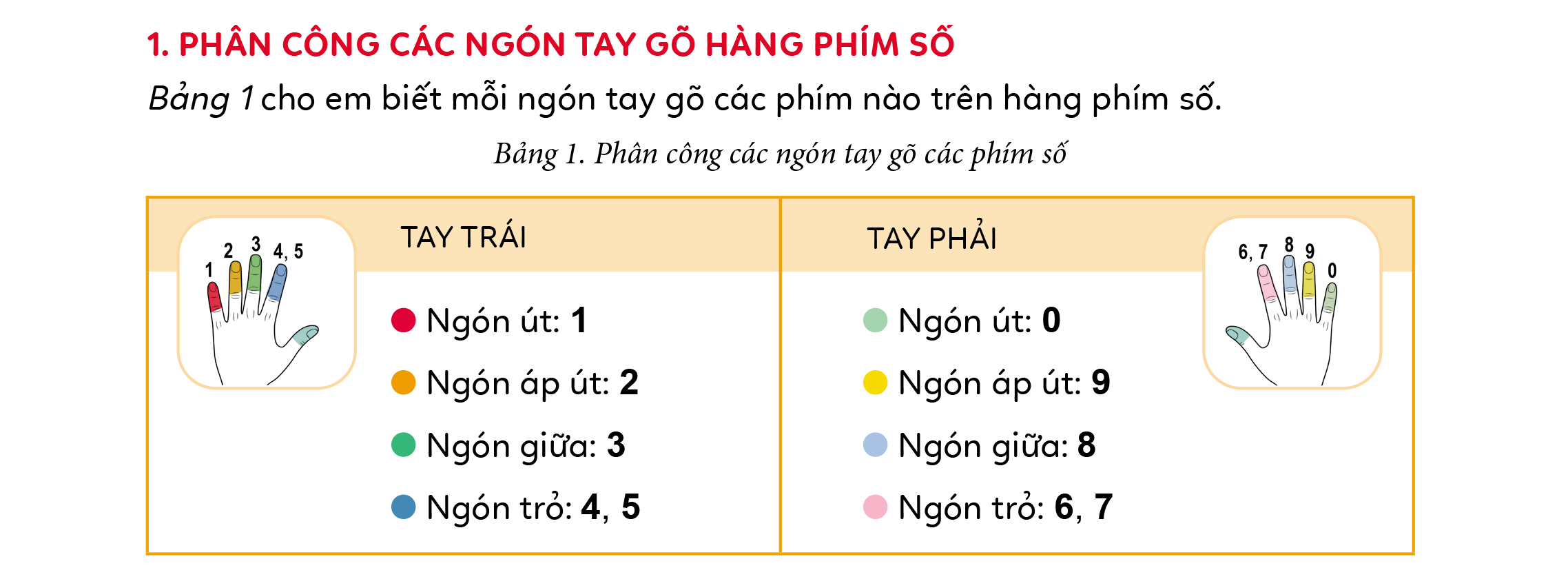 Phân công của các ngón tay khi gõ hàng phím số
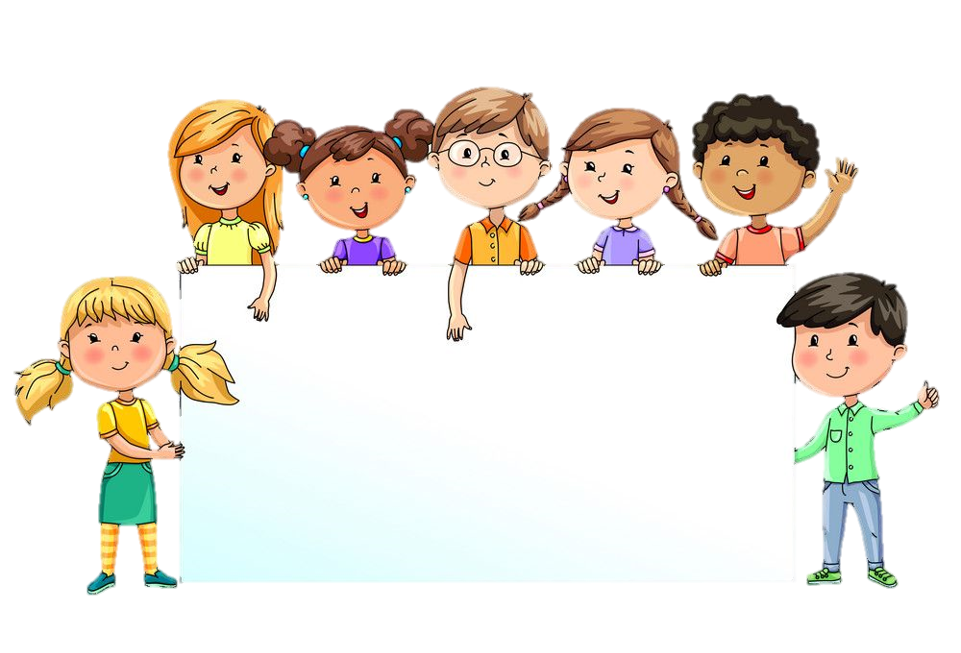 Ghi nhớ:
Khi gõ các phím ở hàng phím số, các ngón tay đưa lên để gõ đúng các phím được phân công và thu ngón tay về vị trí xuất phát sau khi gõ xong phím đó.
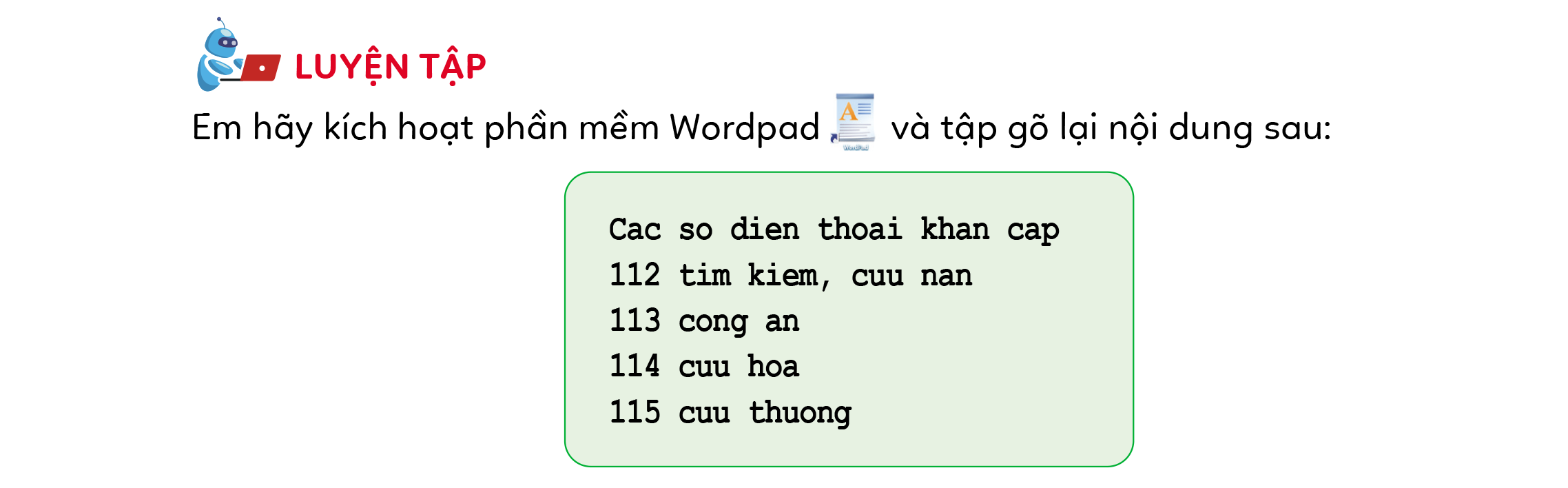 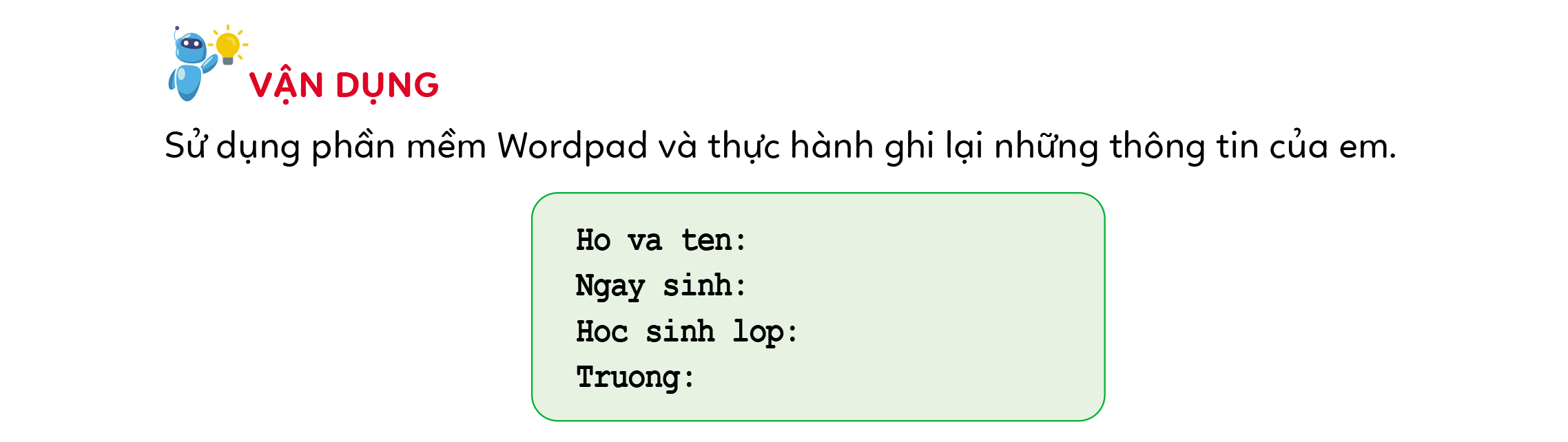 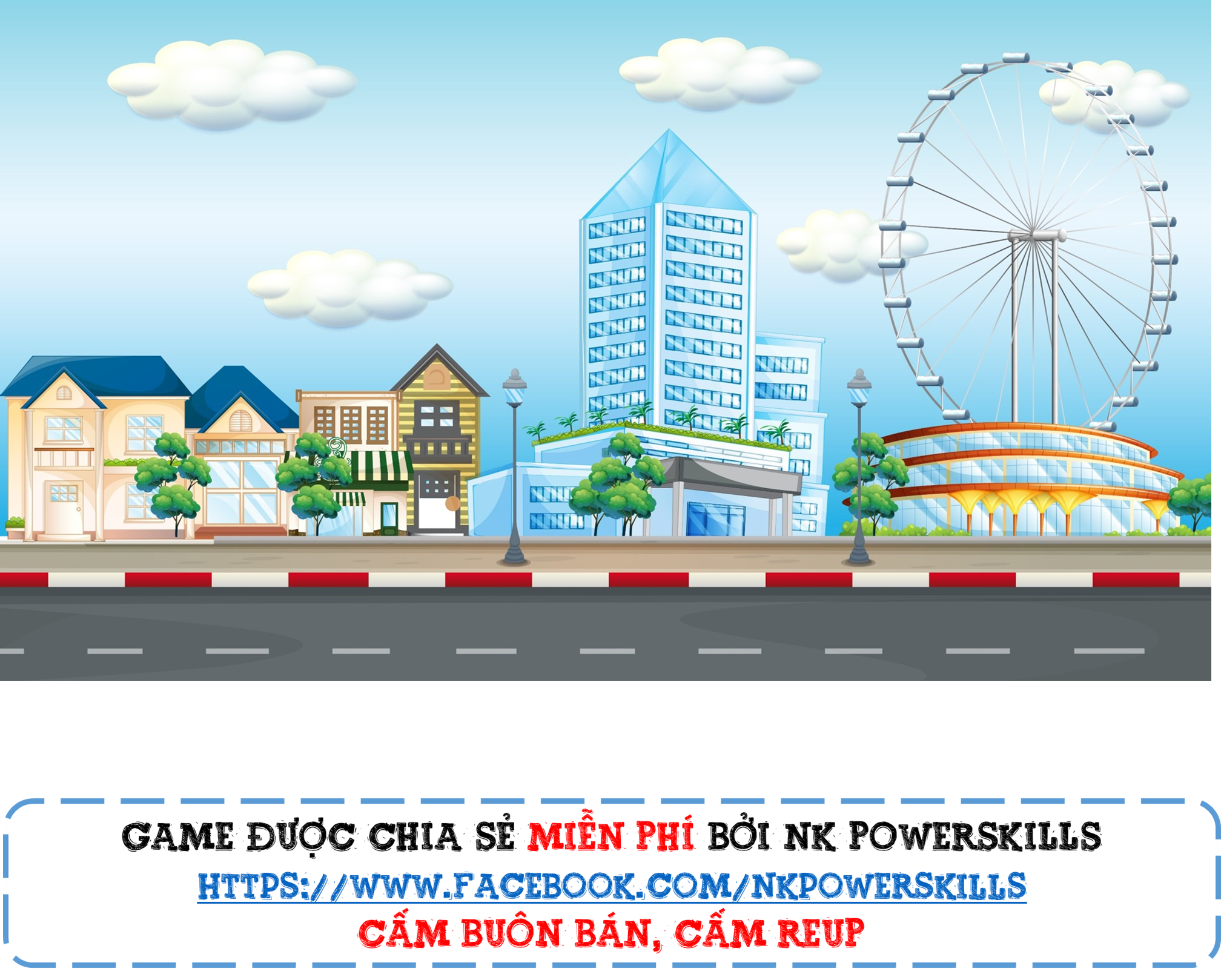 VƯỢT CHƯỚNG NGẠI VẬT
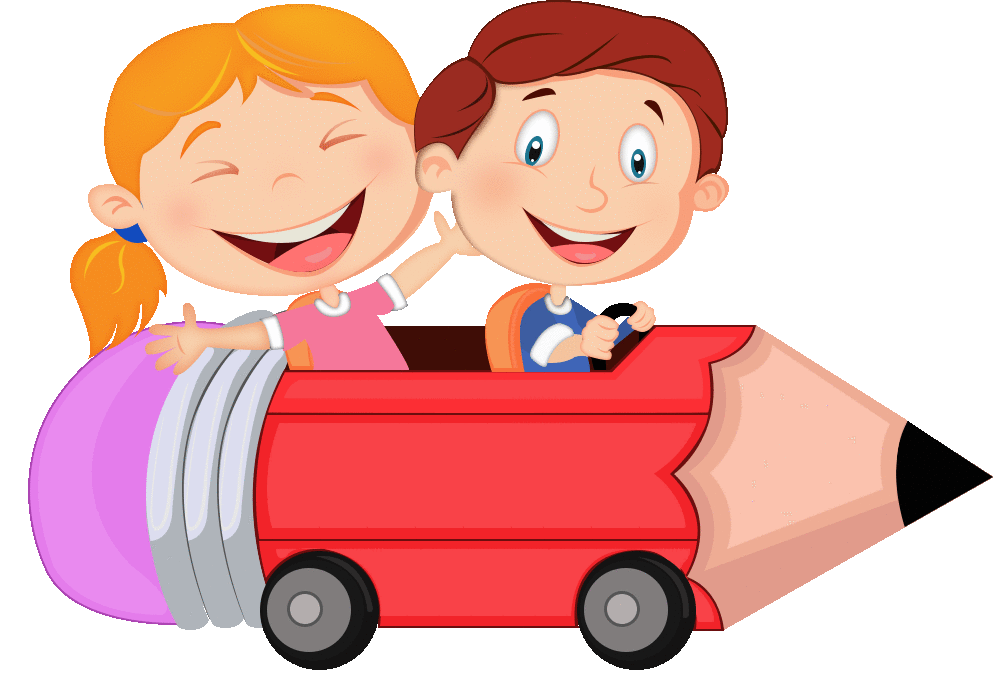 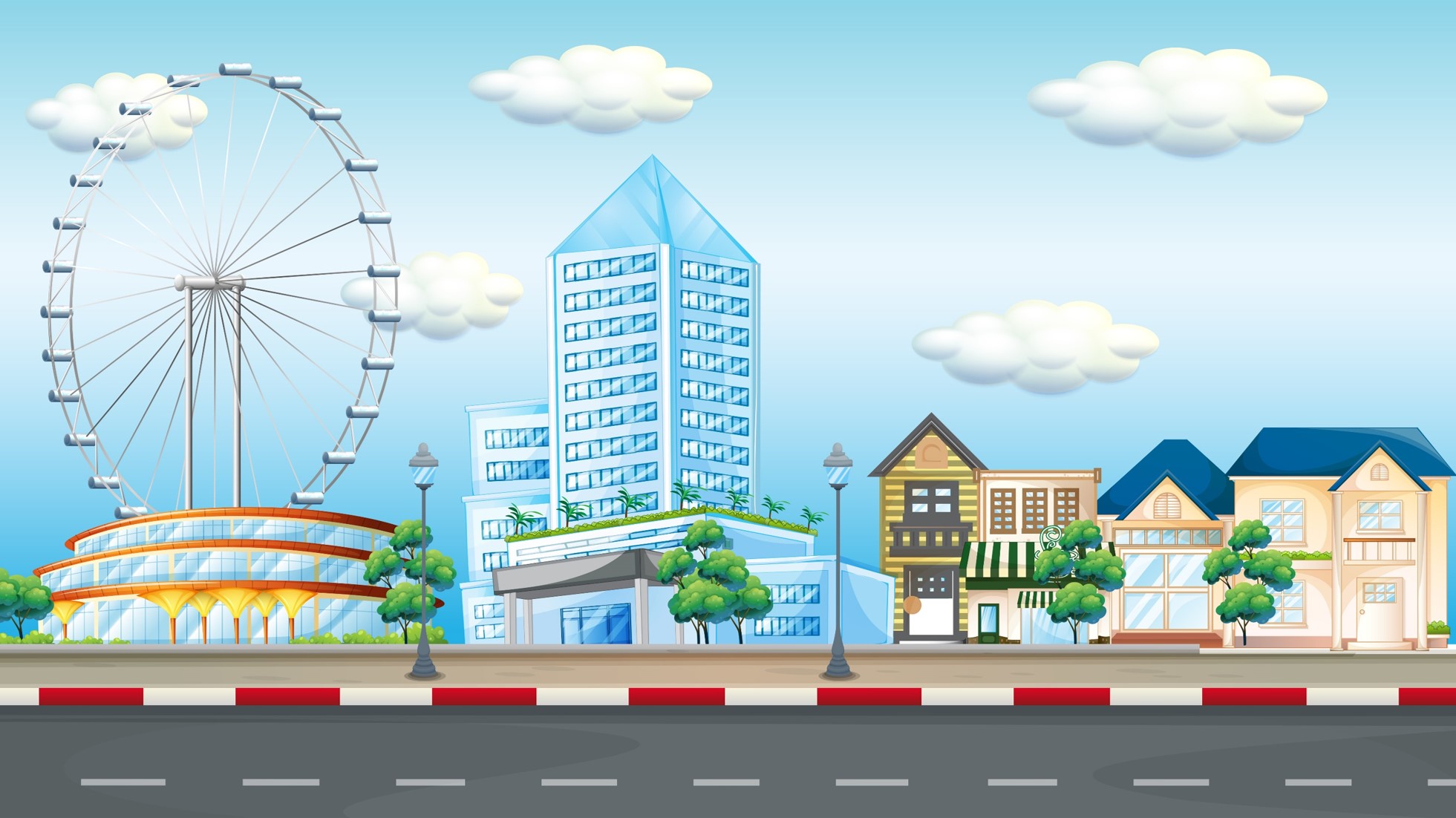 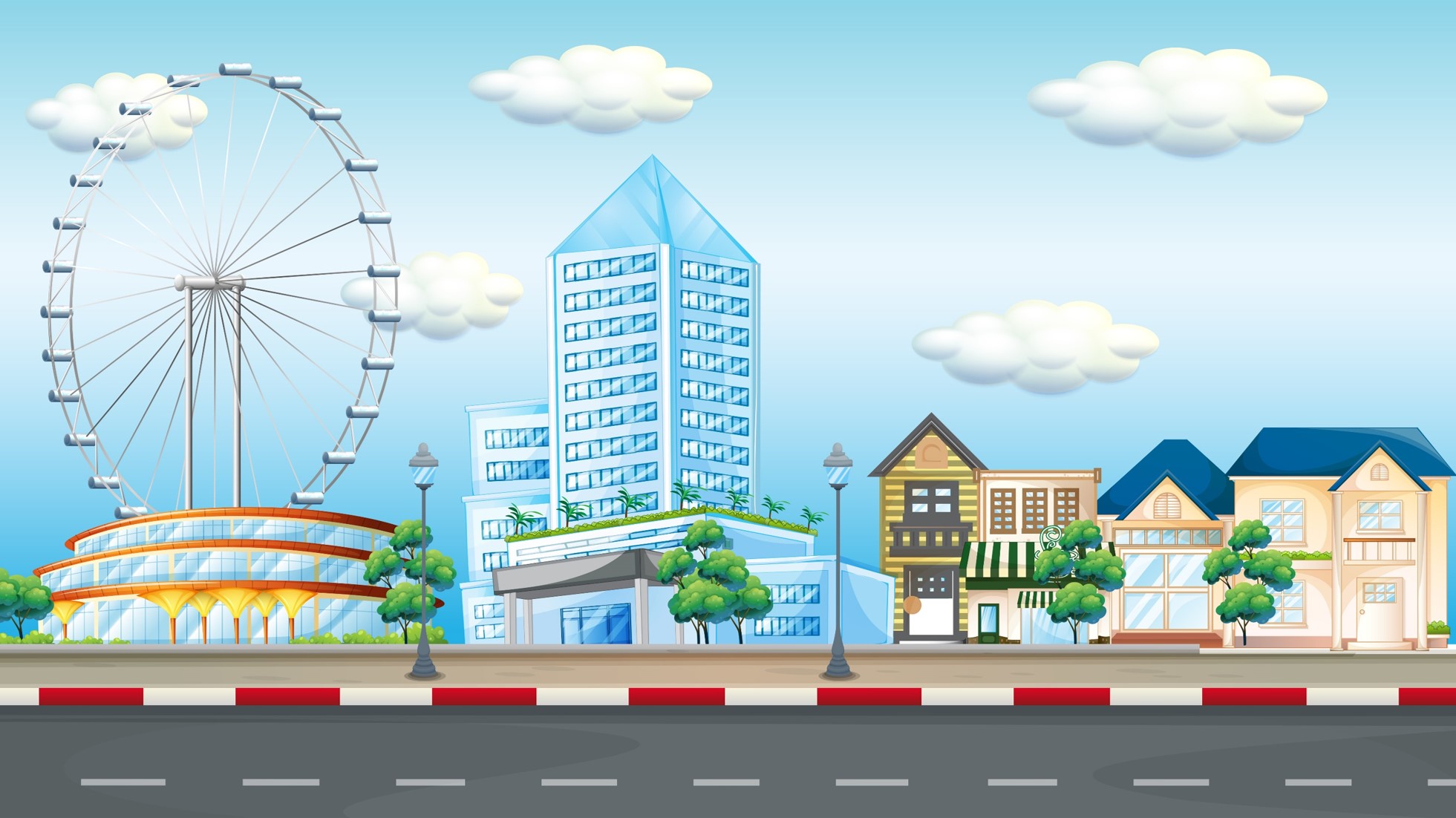 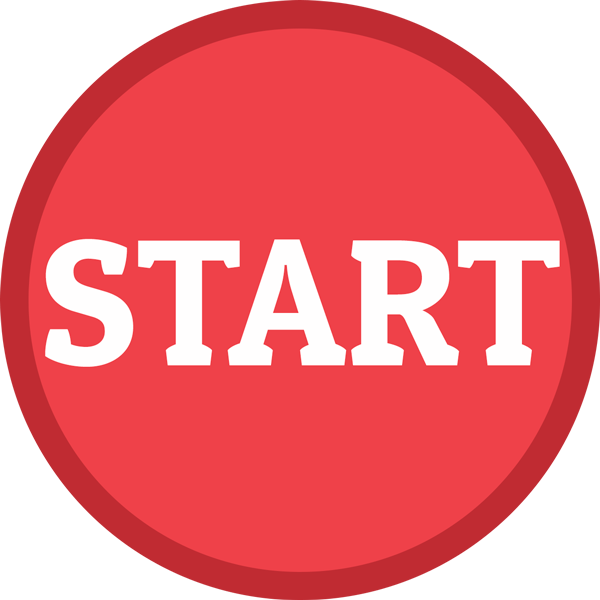 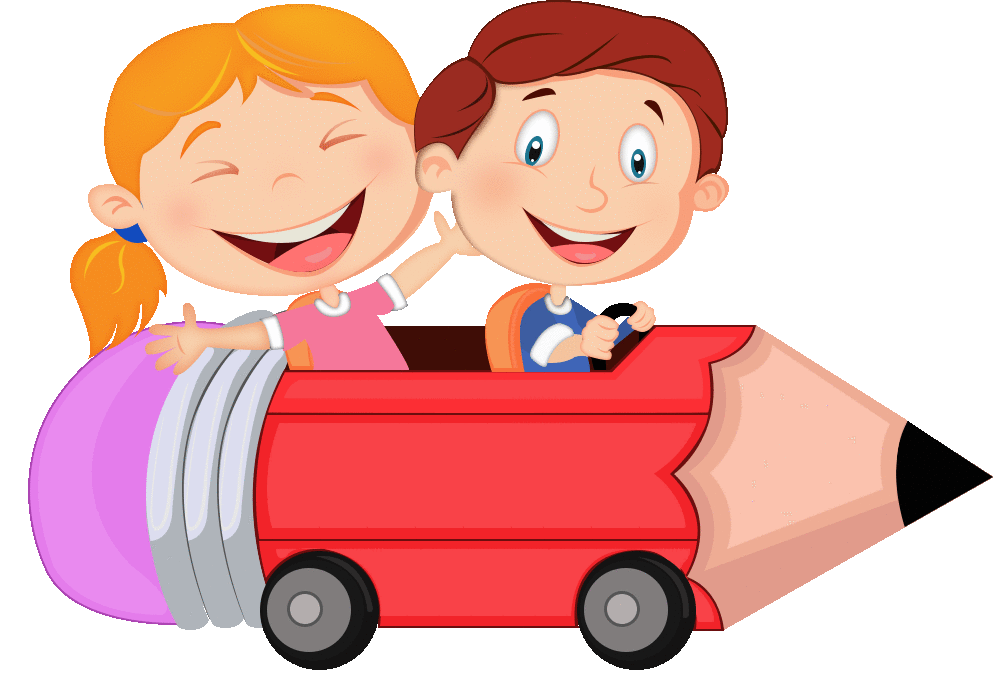 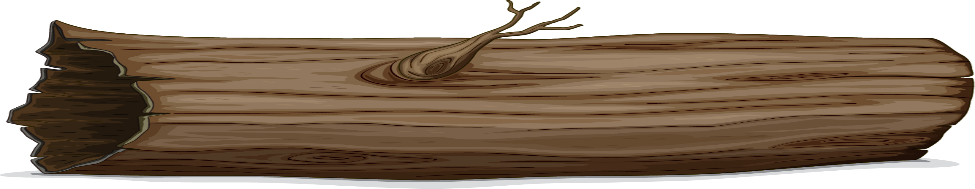 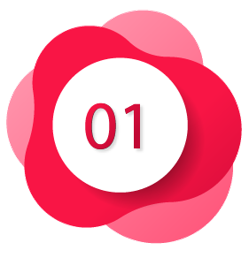 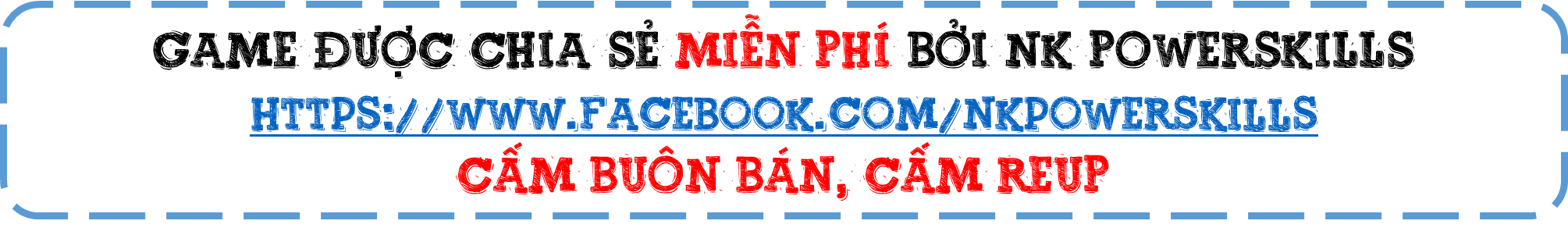 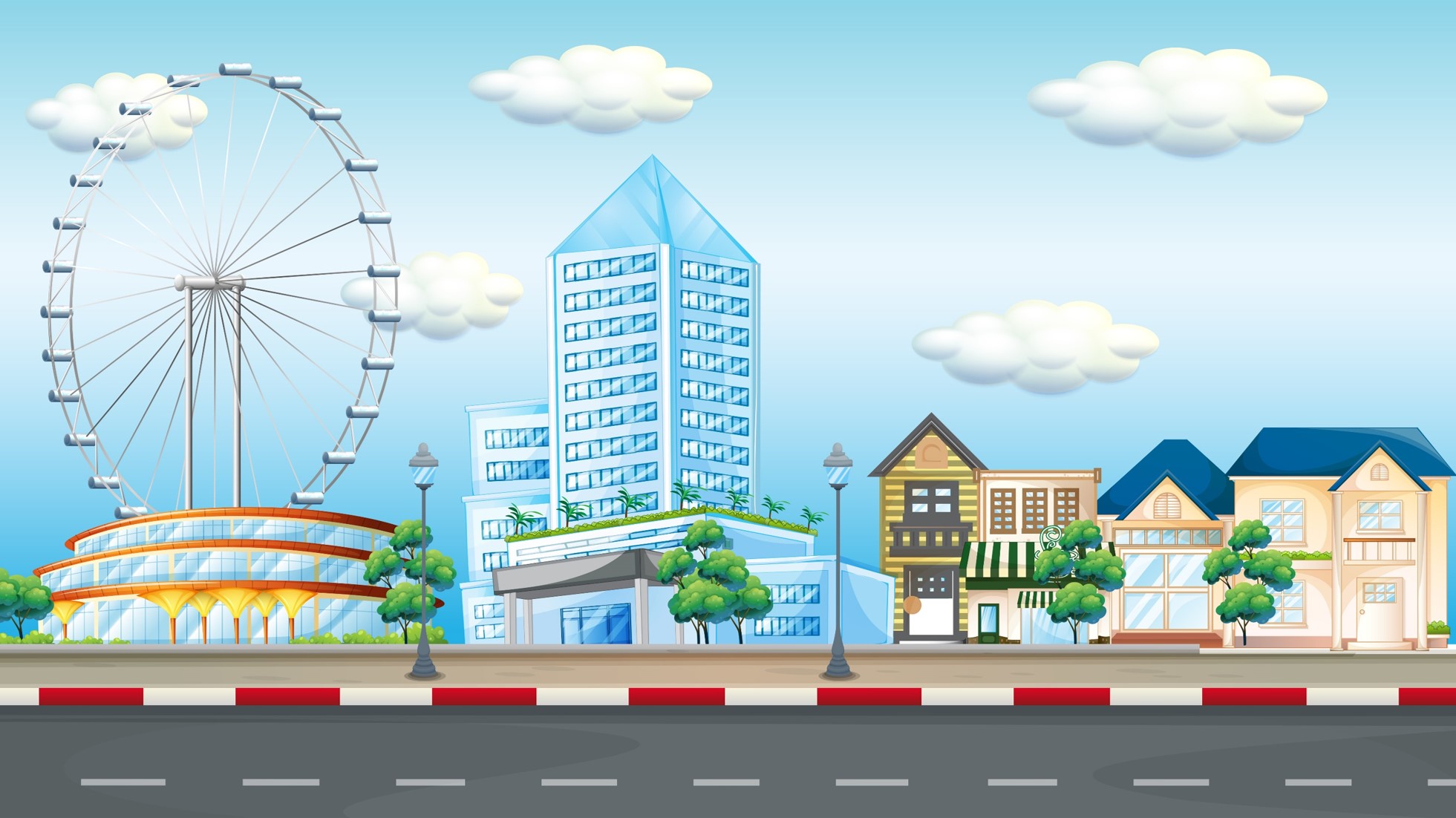 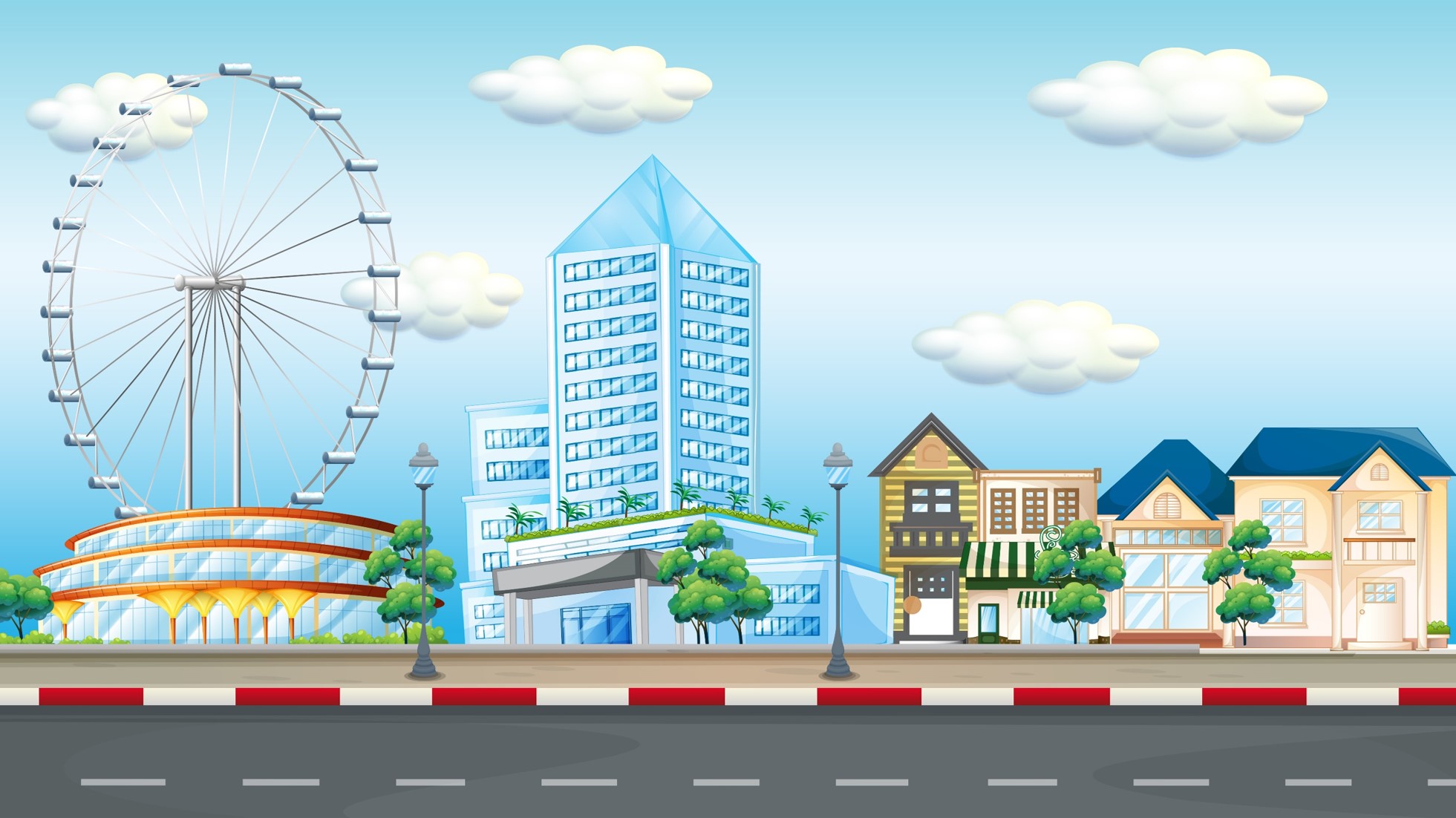 CÂU HỎI 1: Khi gõ bàn phím, các ngón tay của em đặt tại vị trí xuất phát trên hàng phím nào?
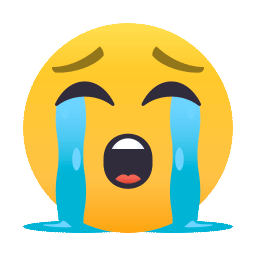 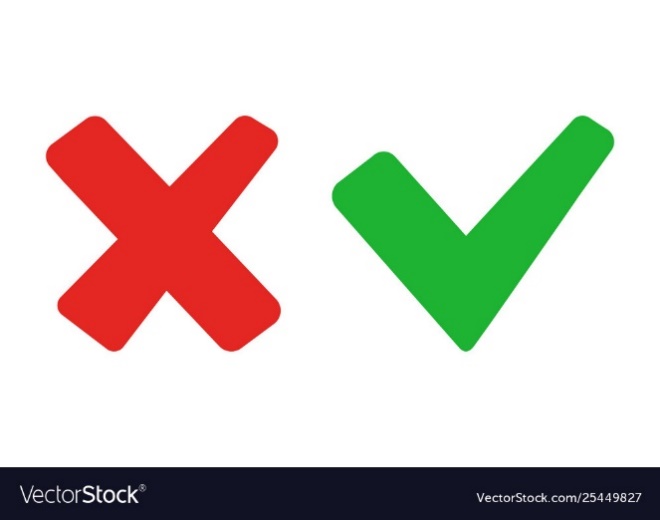 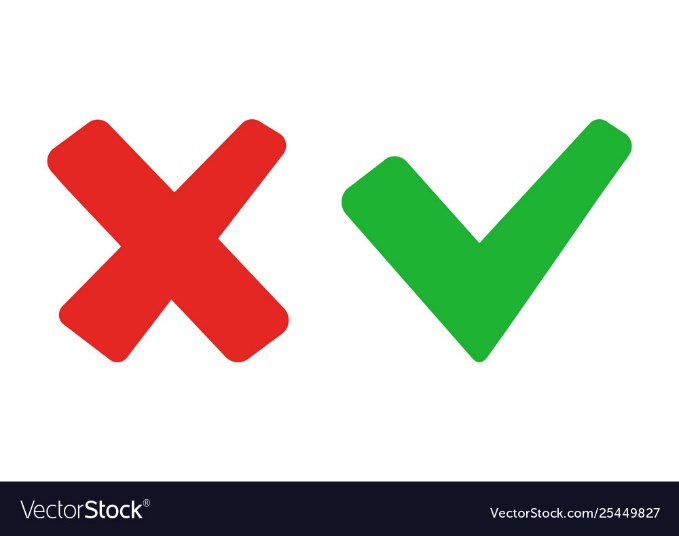 A. Hàng phím số
C. Hàng phím cơ sở
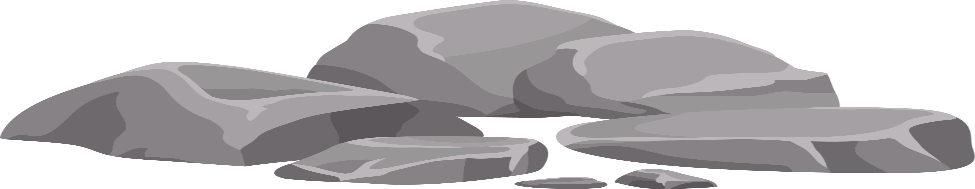 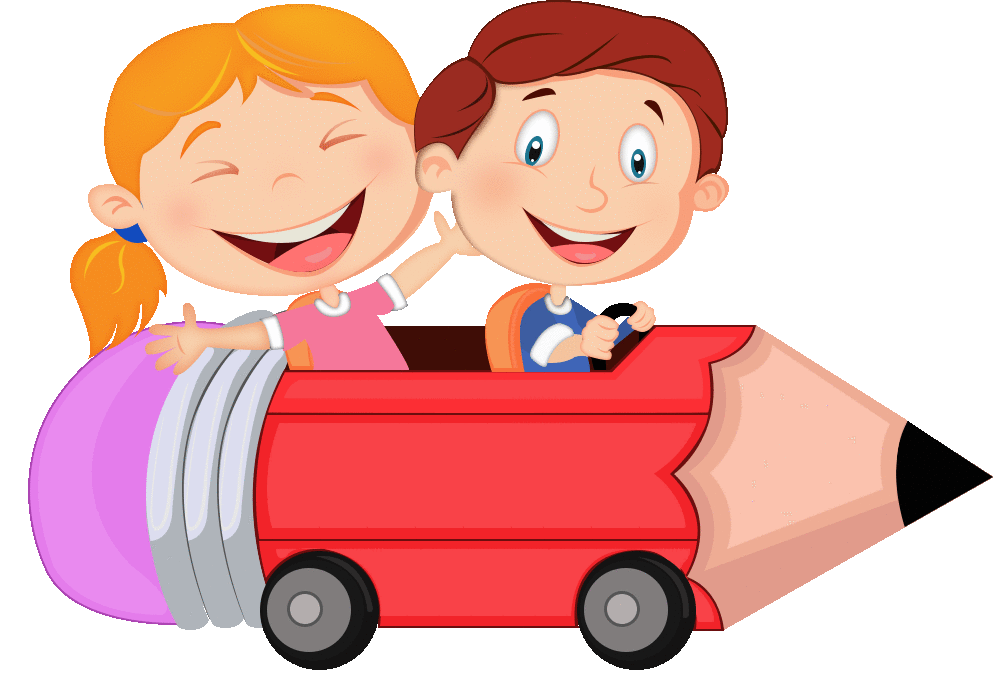 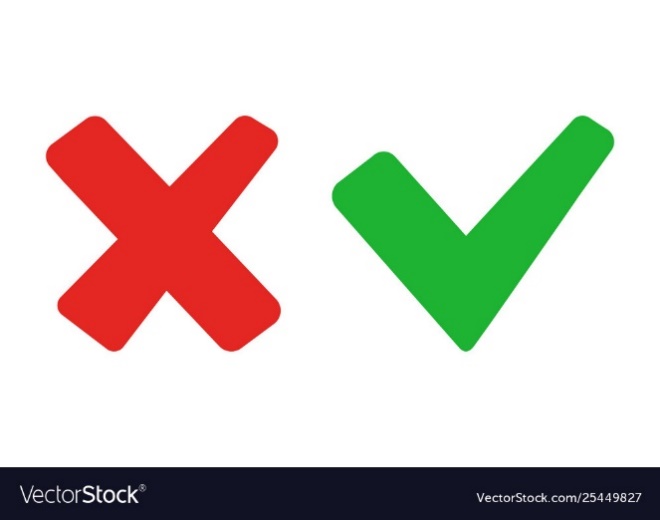 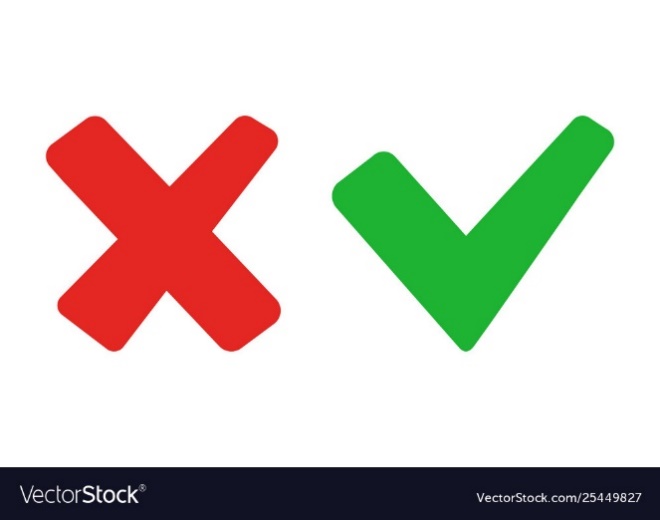 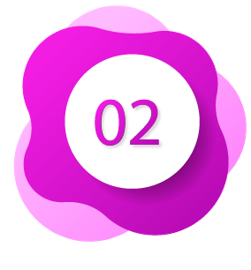 D. Hàng phím dưới
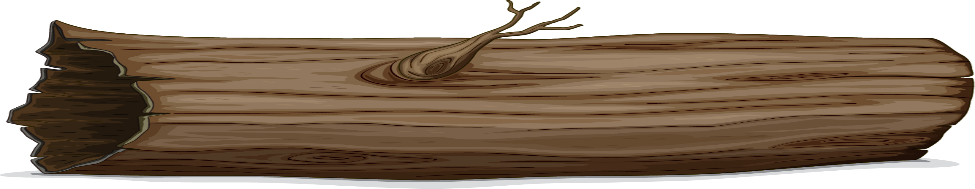 B. Hàng phím trên
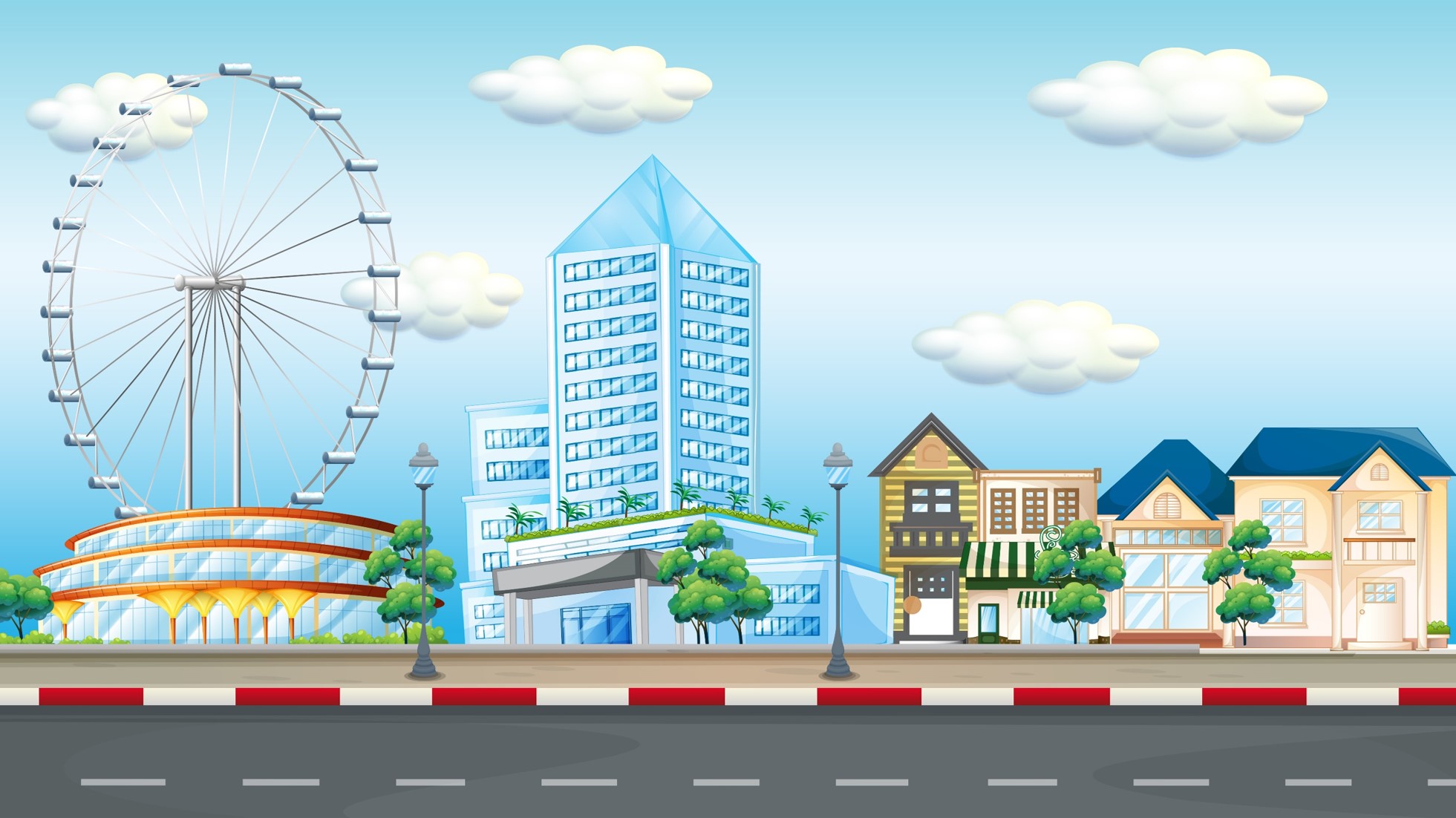 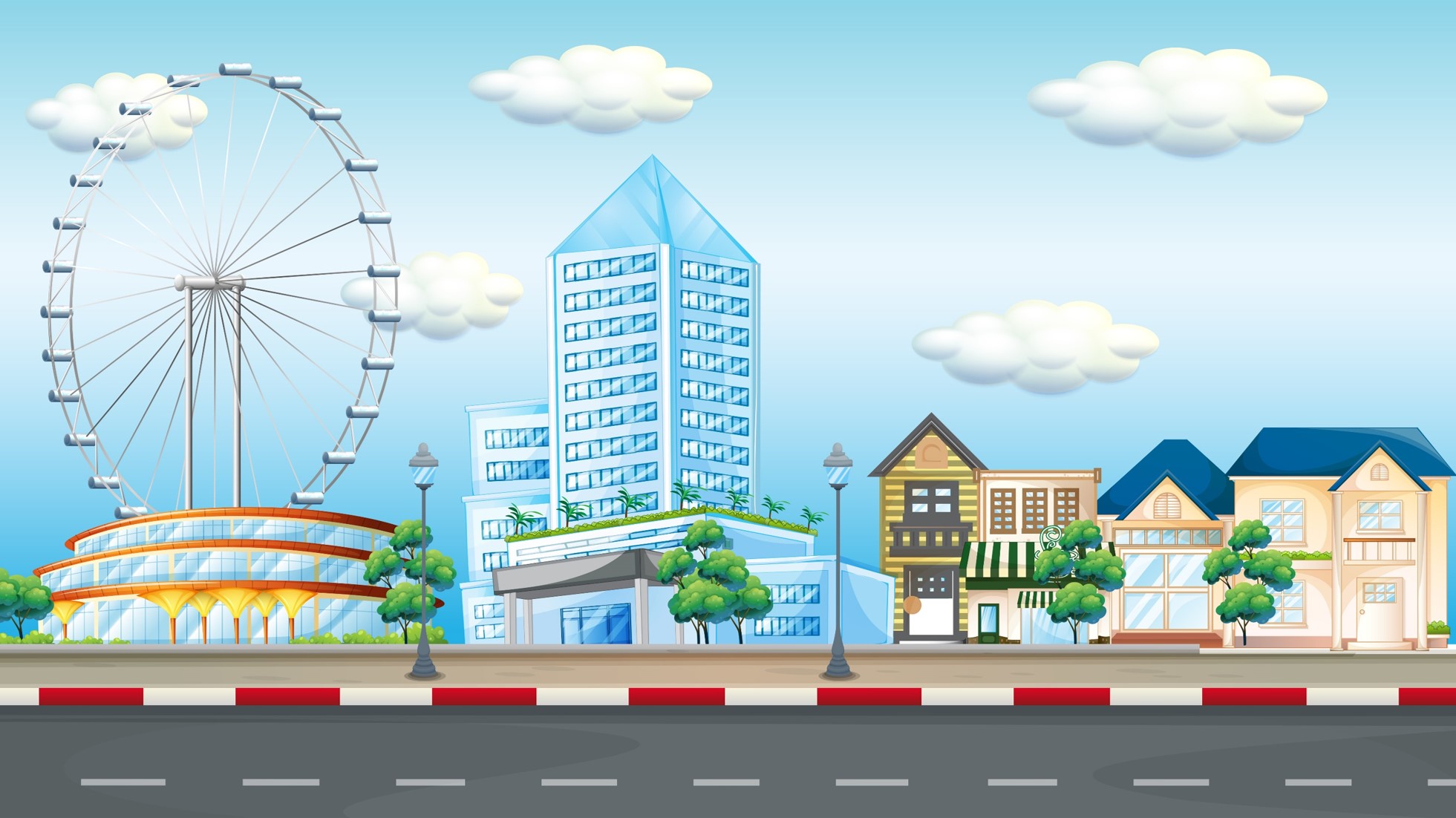 CÂU HỎI 2: Sau khi gõ các phím ở hàng số em cần làm gì?
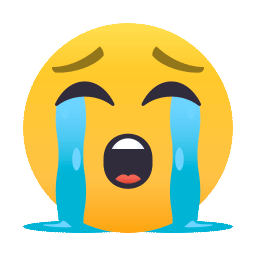 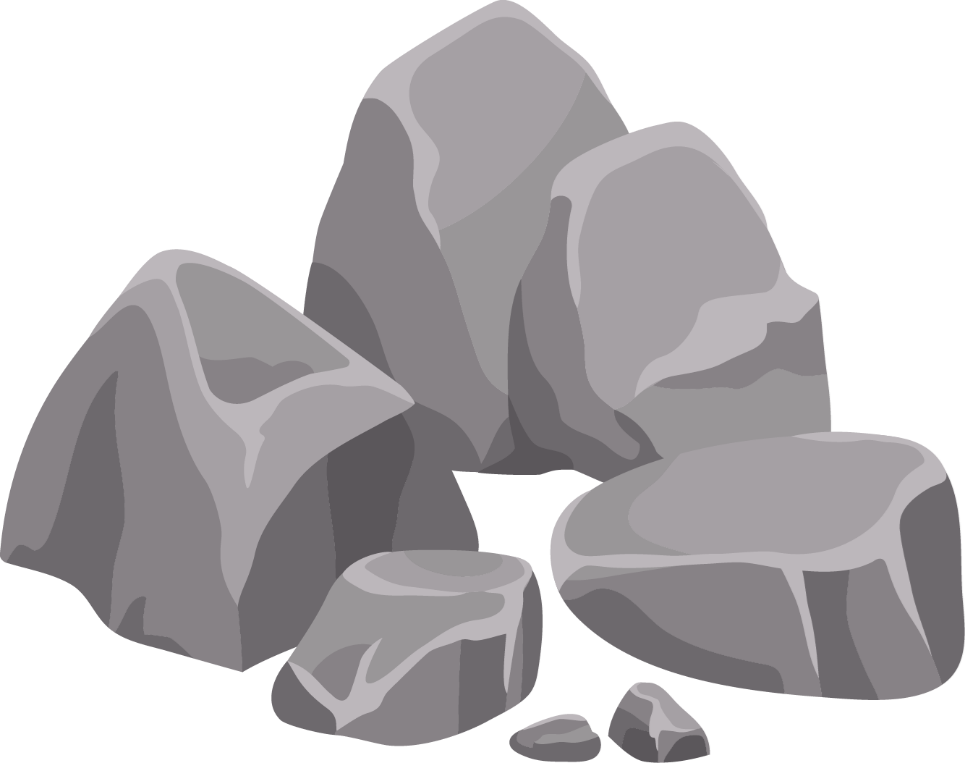 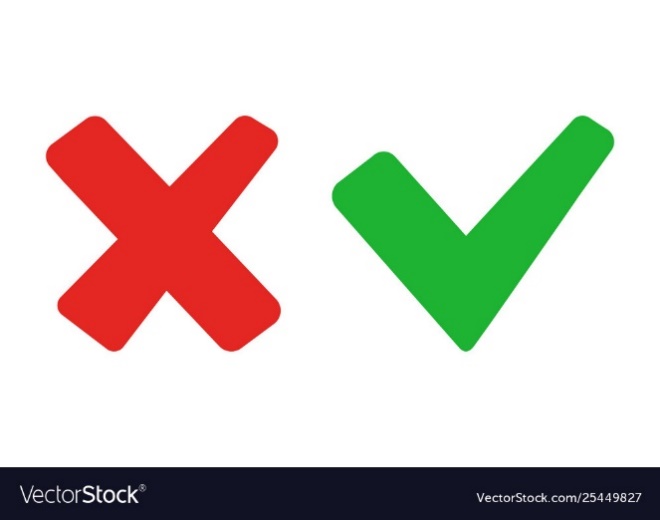 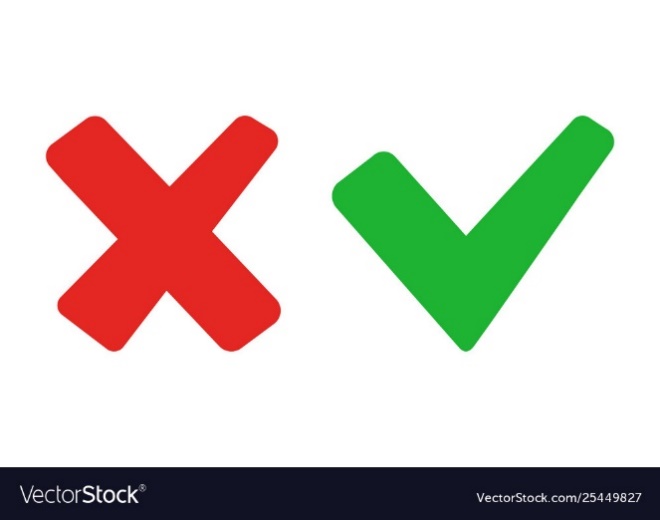 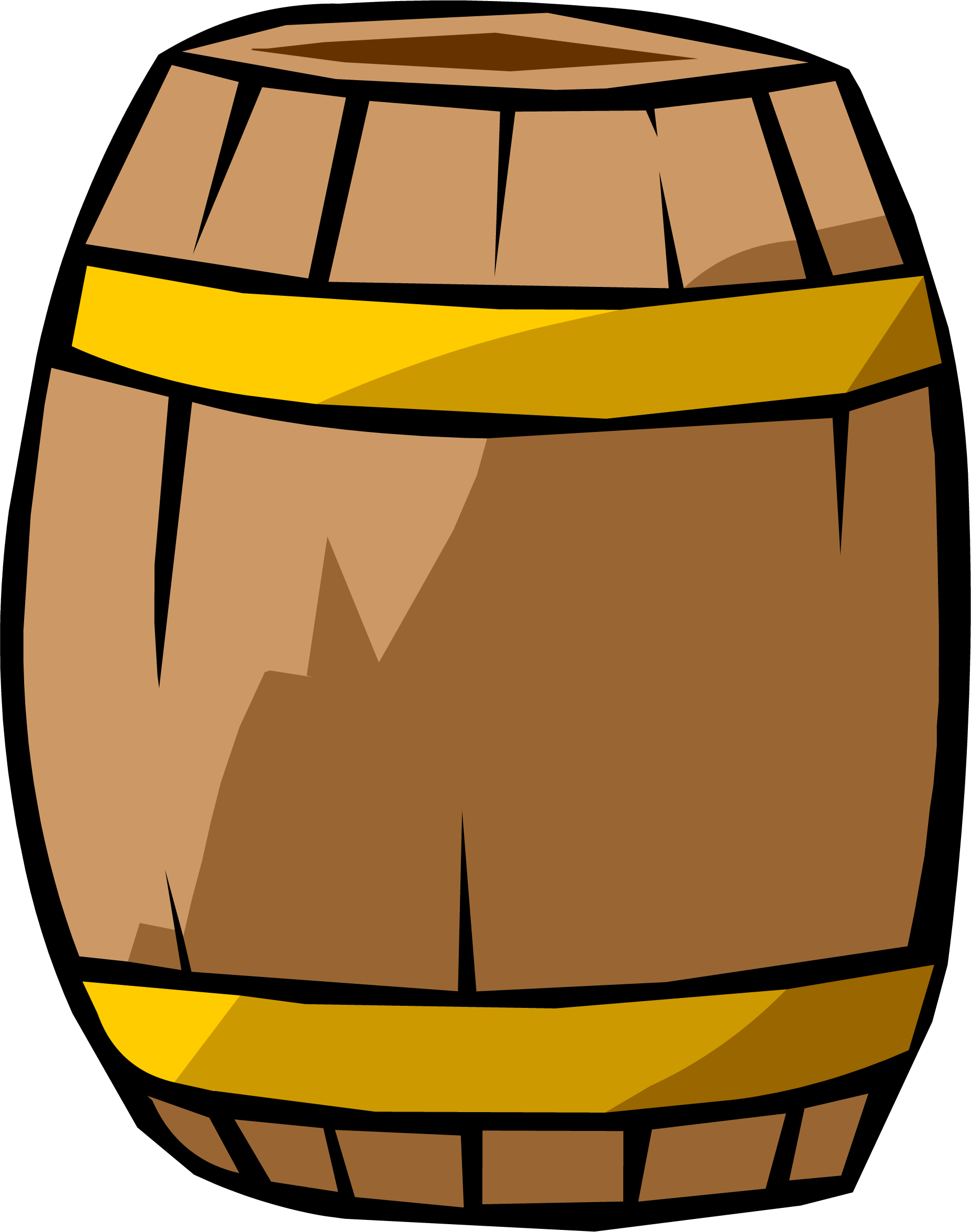 C. Đưa tay về hàng phím bất kỳ
Tiếp tục gõ các 
phím khác
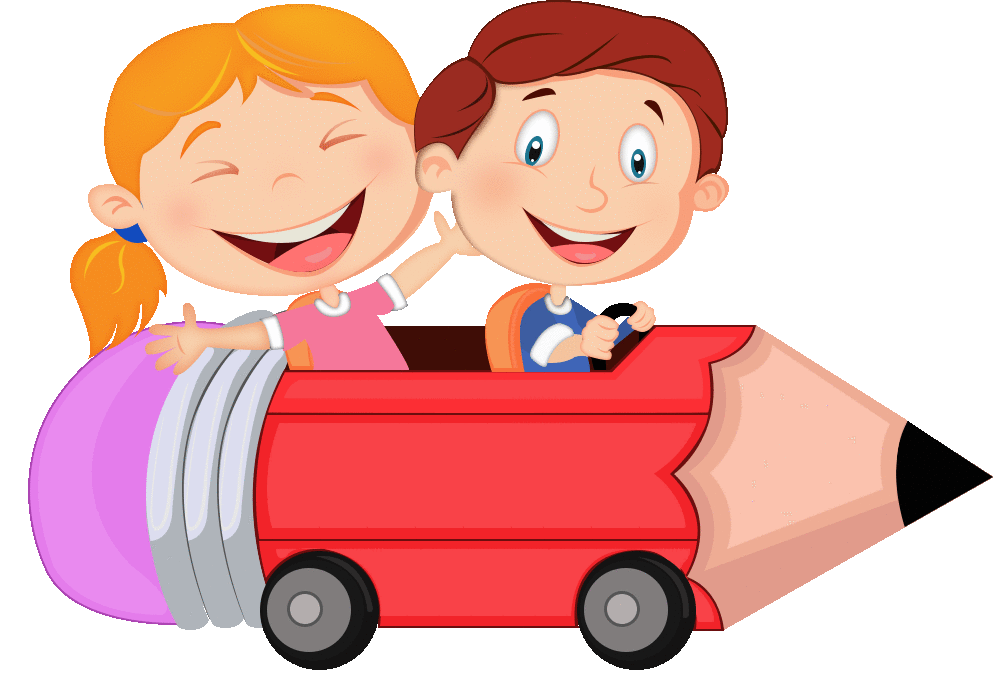 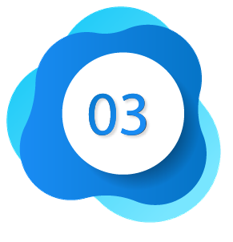 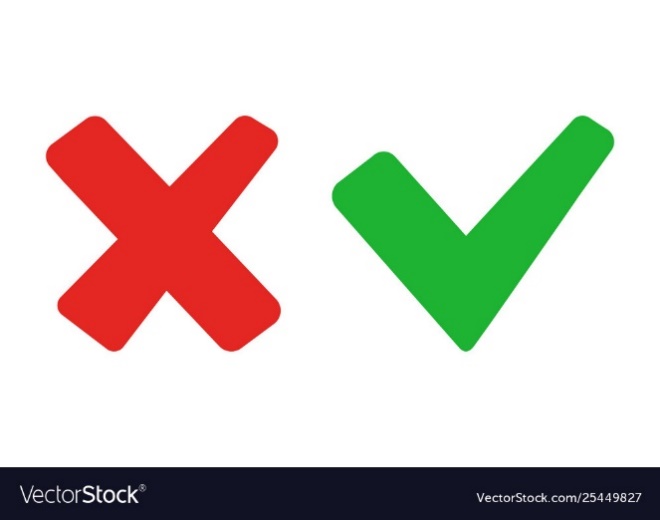 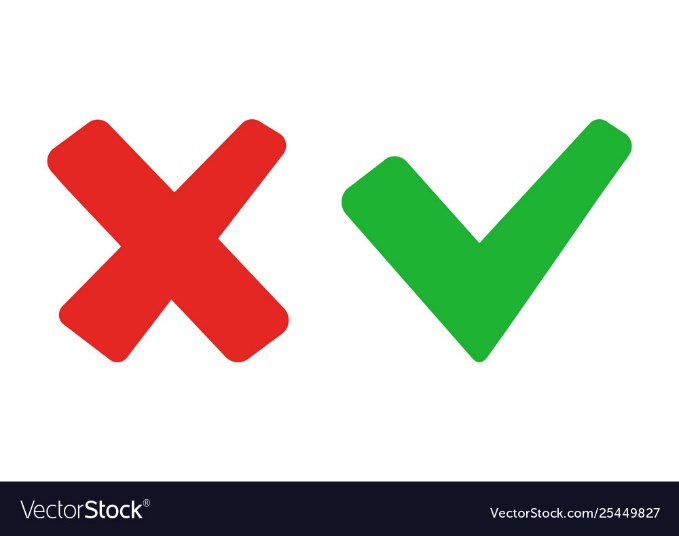 D. Đưa tay về hàng phím dưới
B. Đưa tay về hàng phím cơ sở
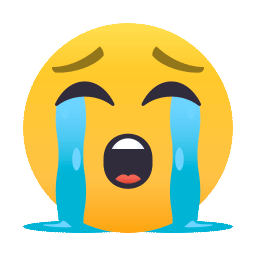 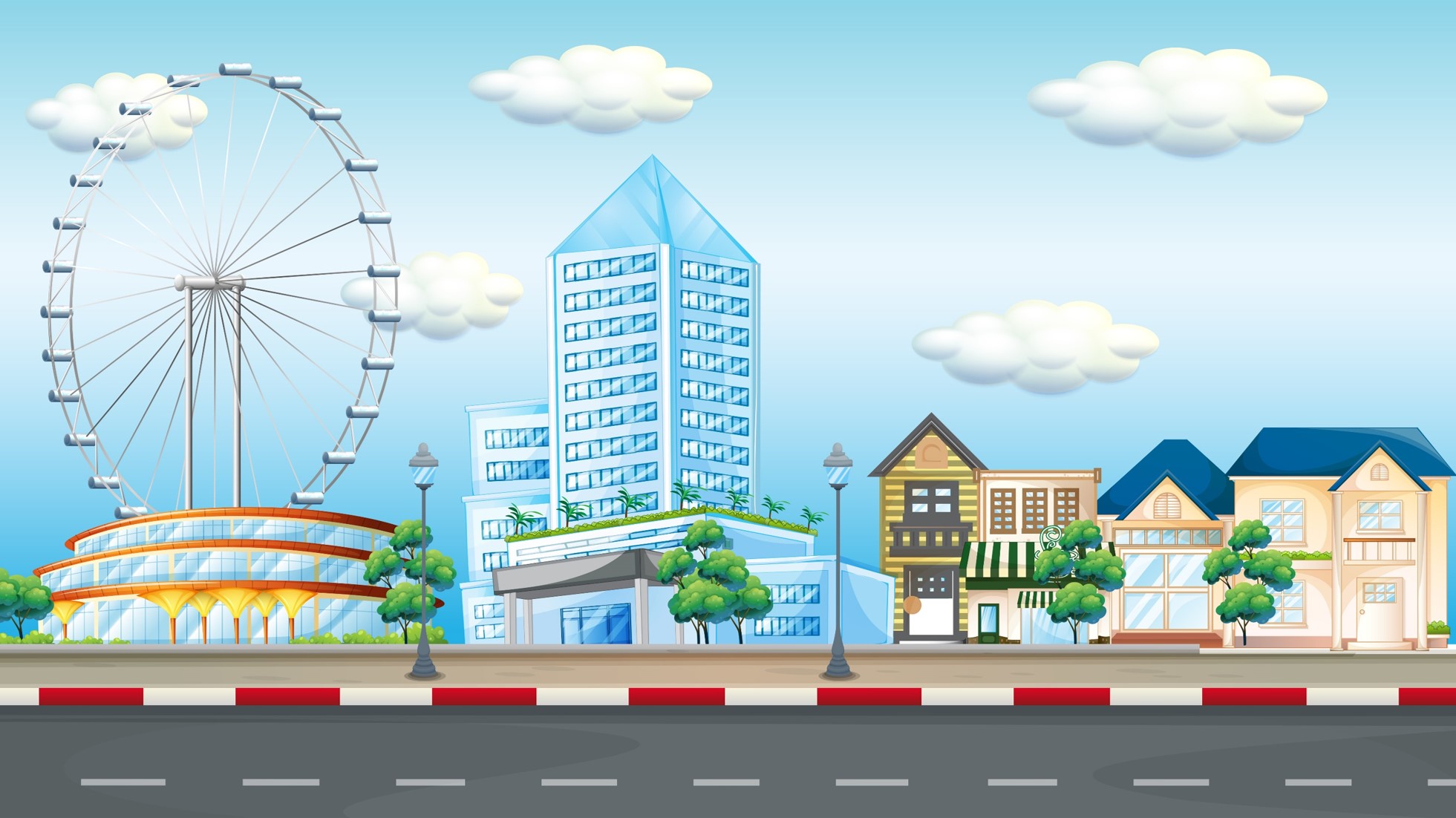 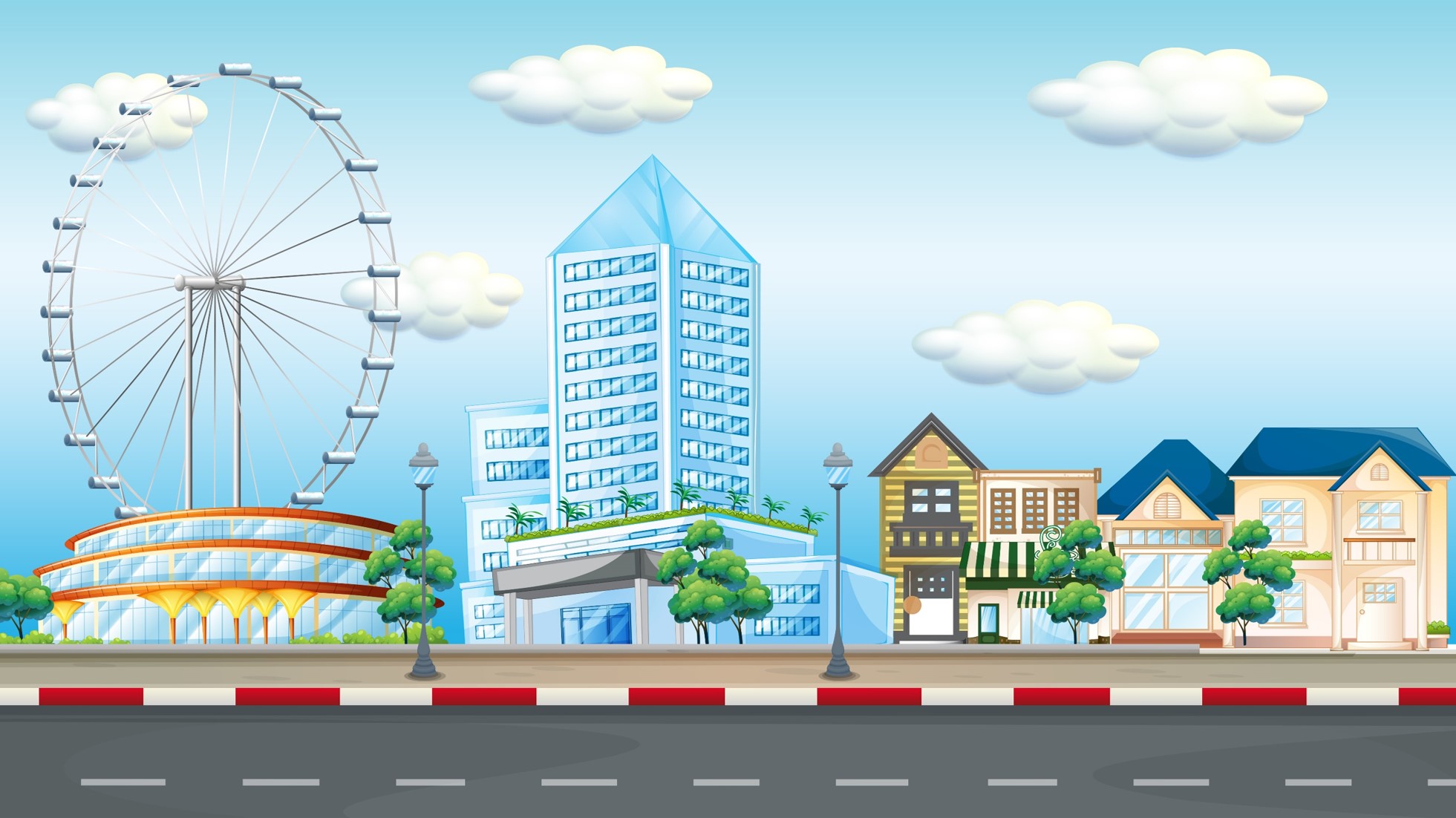 CÂU HỎI 3: Khi muốn gõ các phím số: 4, 5 em cần dùng ngón tay nào?
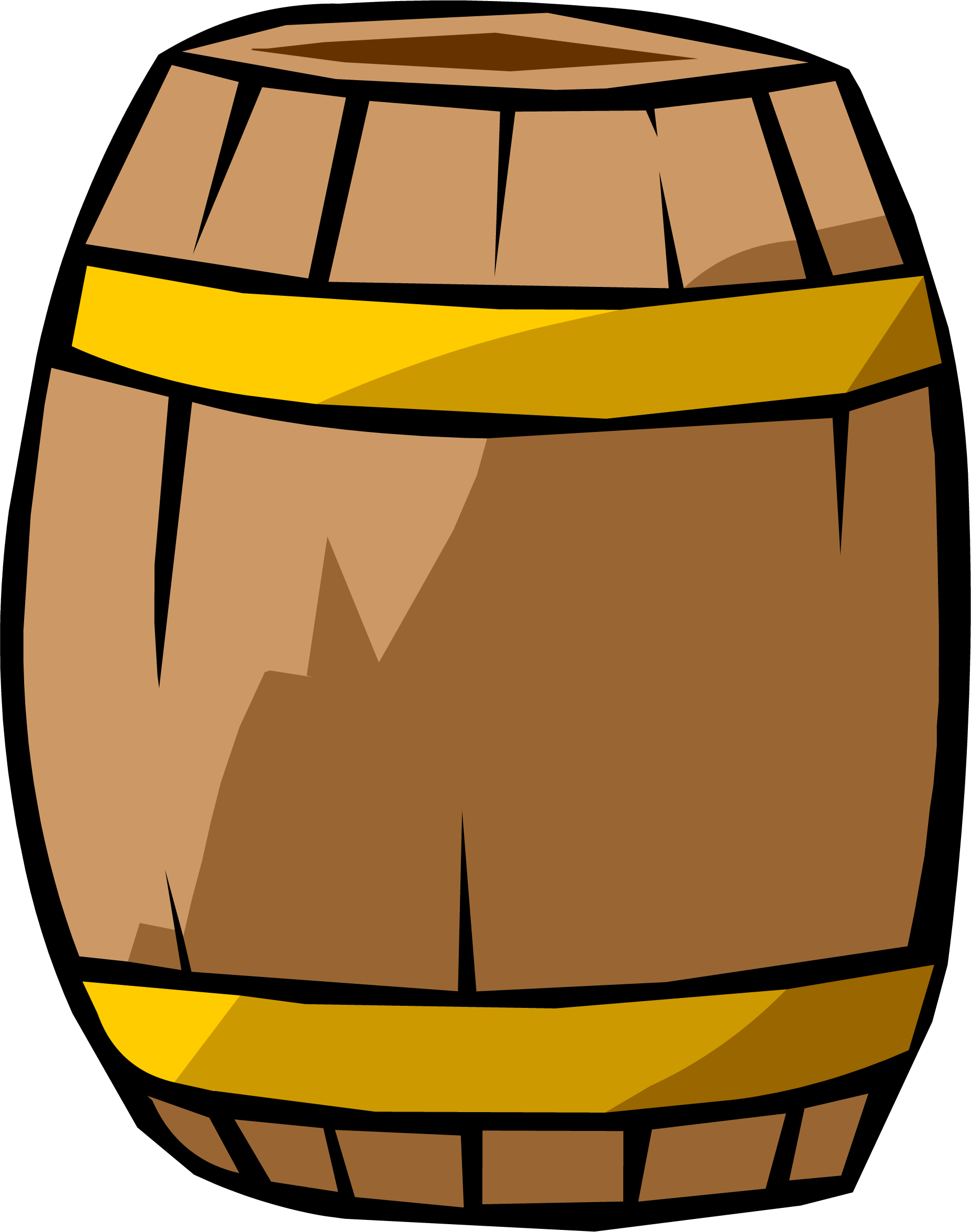 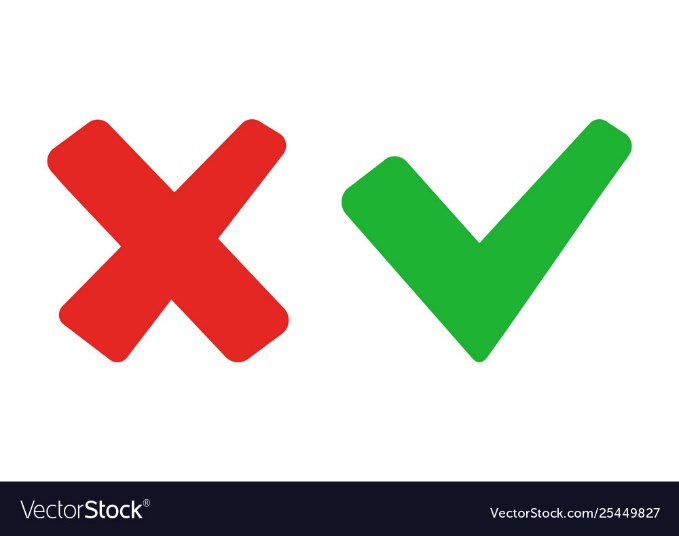 A. Ngón giữa của 
tay trái
C. Ngón trỏ của 
tay trái
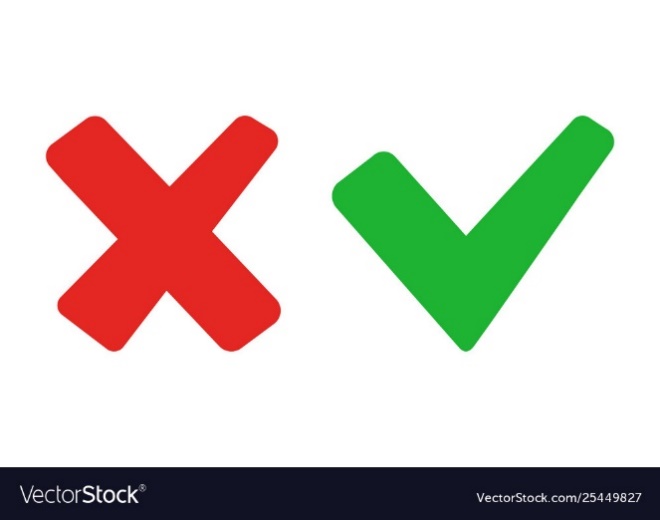 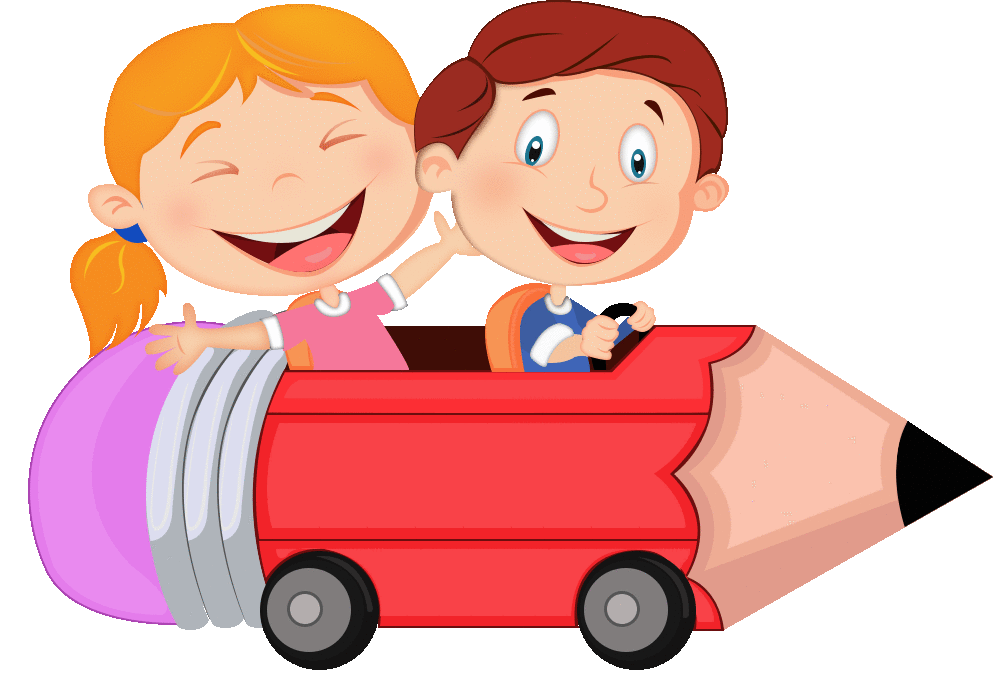 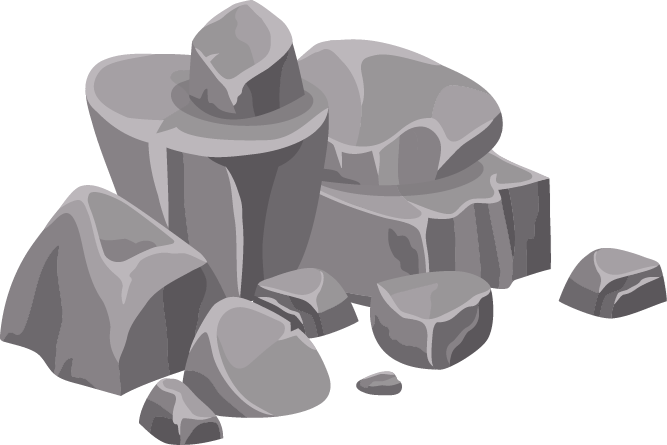 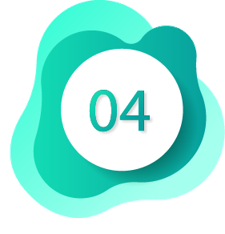 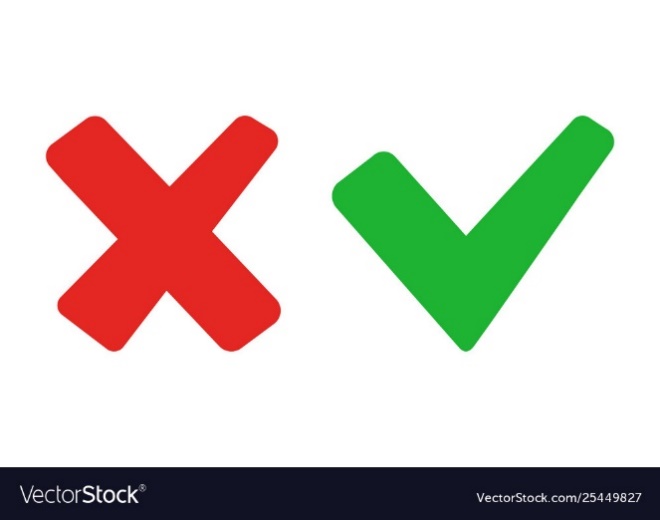 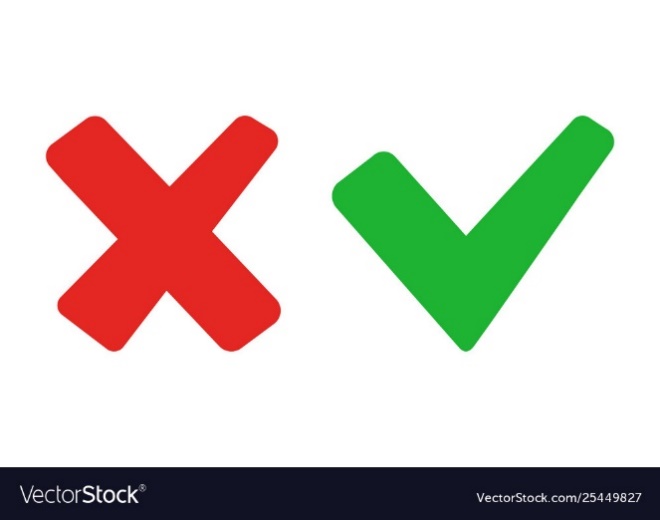 B. Ngón út của 
tay phải
D. Ngón trỏ của 
tay phải
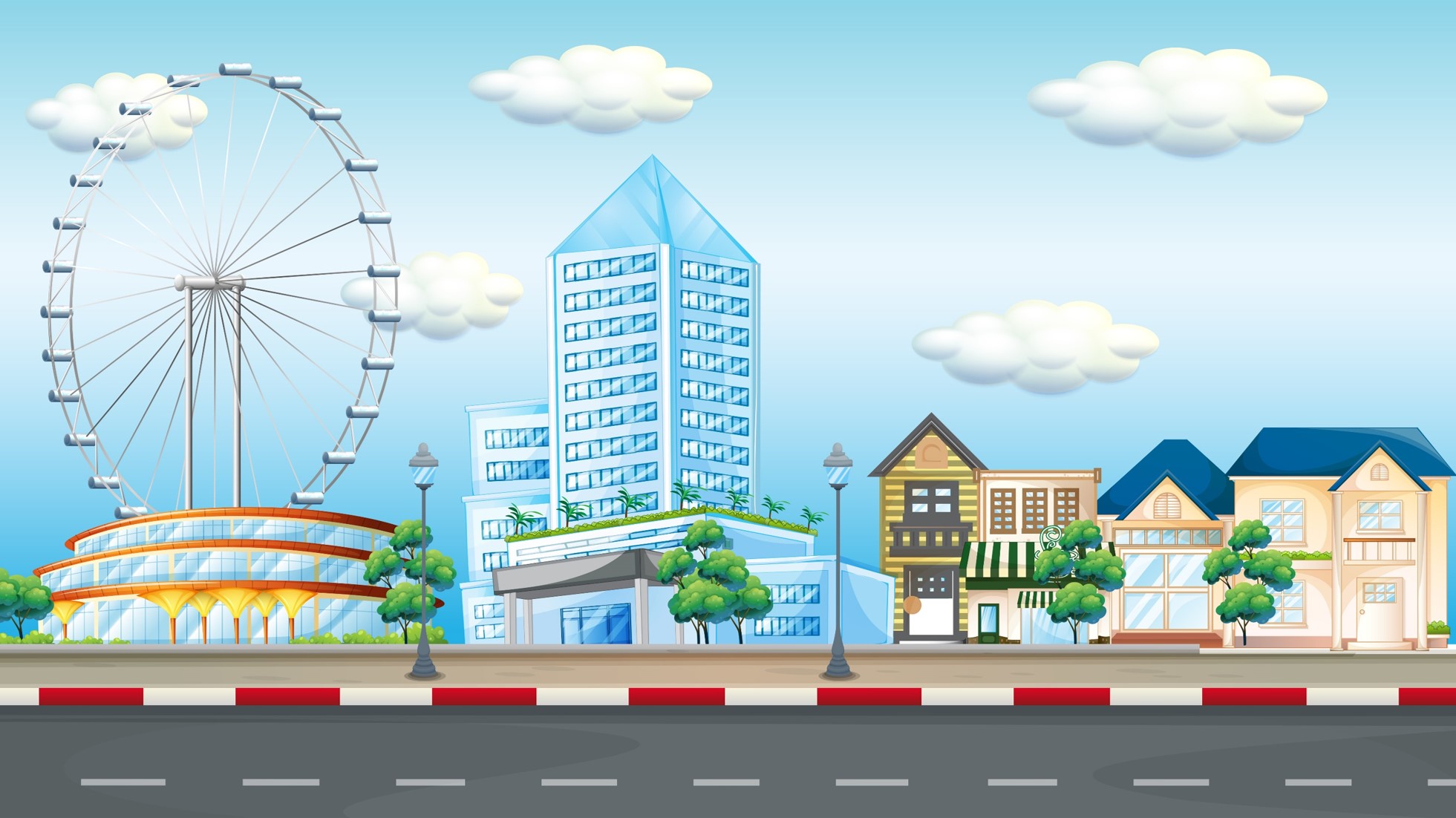 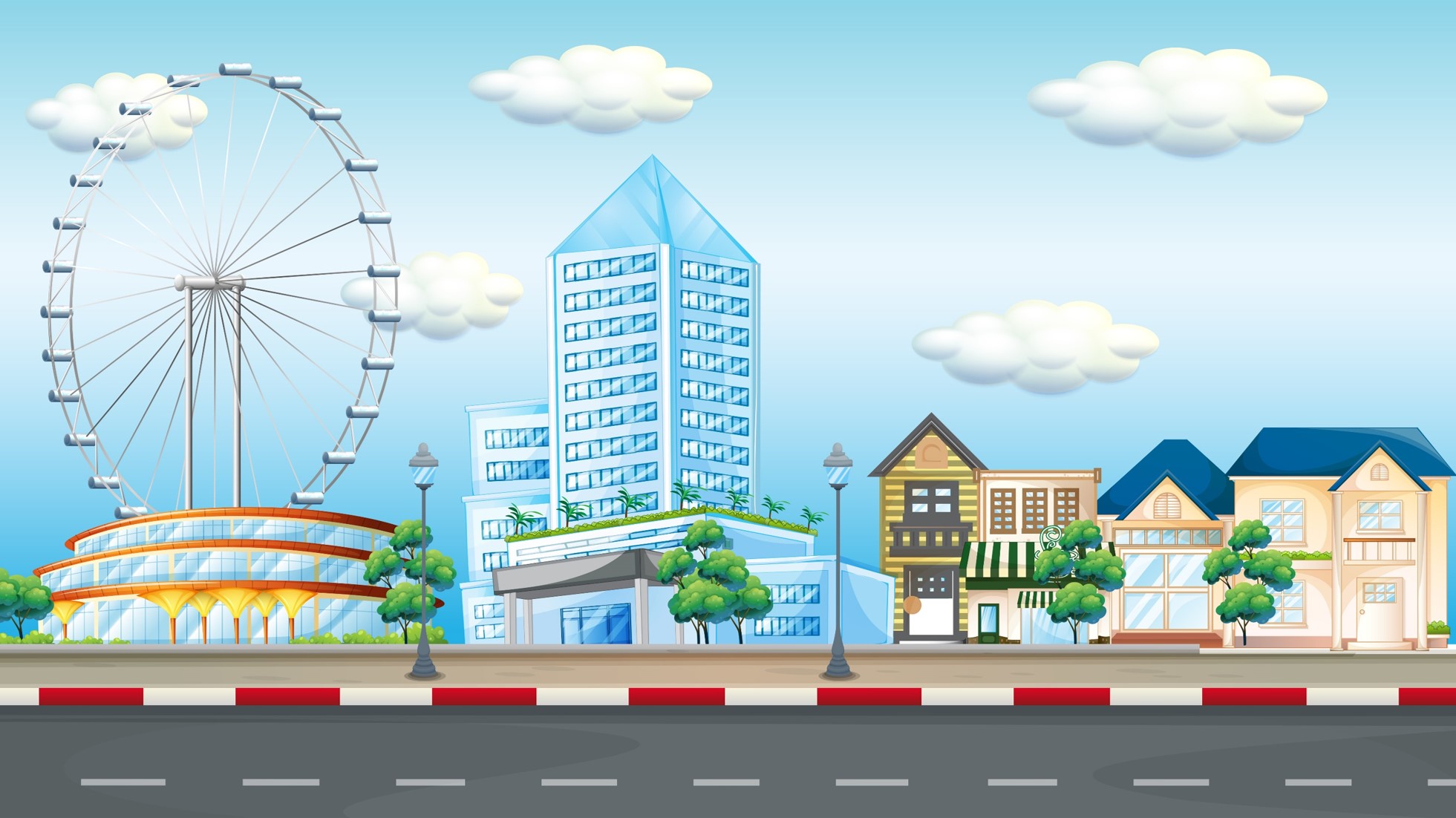 CÂU HỎI 4: Khi muốn gõ các phím số: 6, 7 em cần dùng các ngón tay nào?
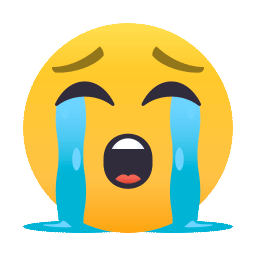 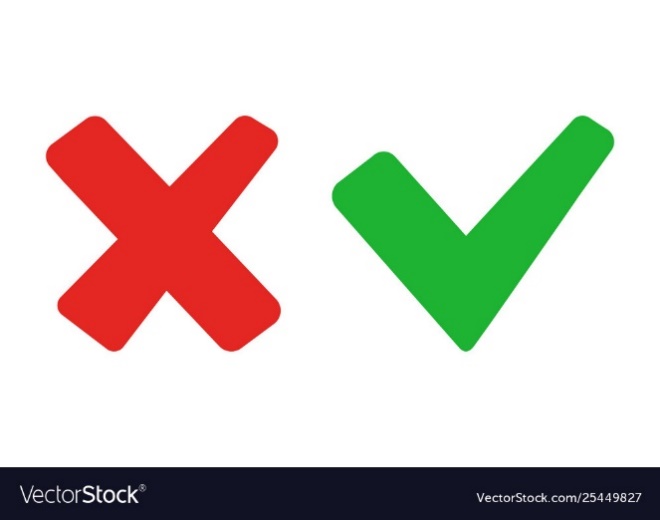 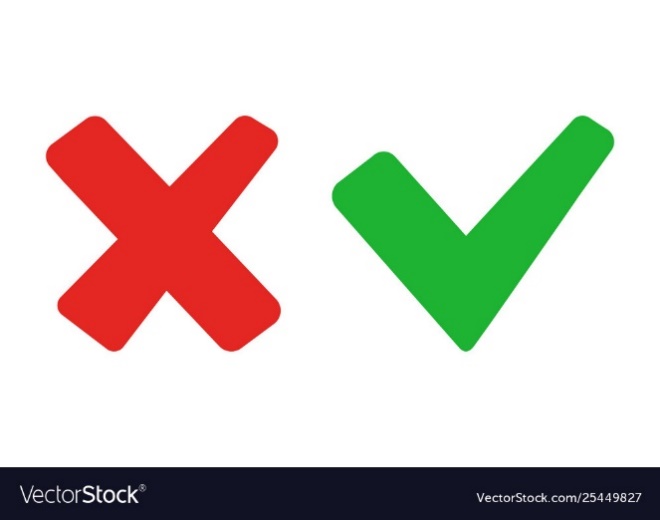 A. Ngón giữa của 
tay trái
C. Ngón út của 
tay phải.
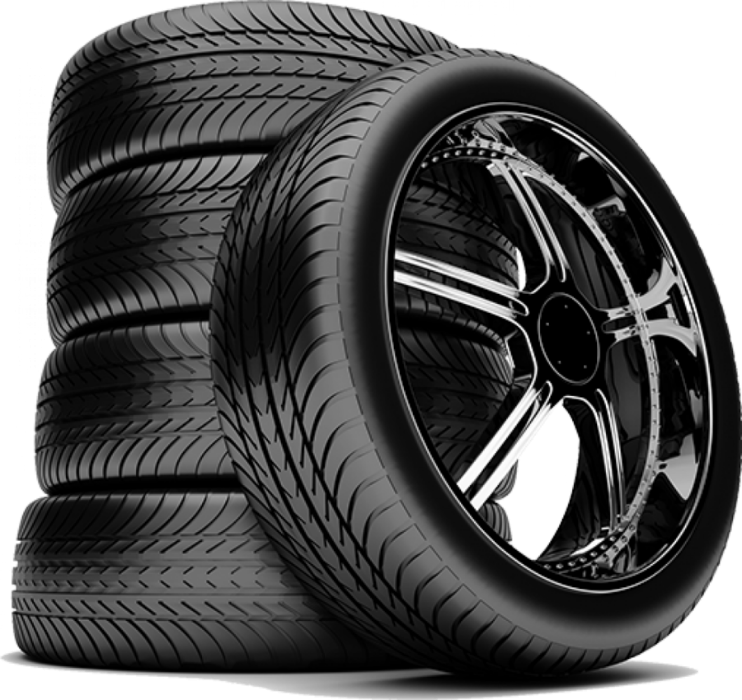 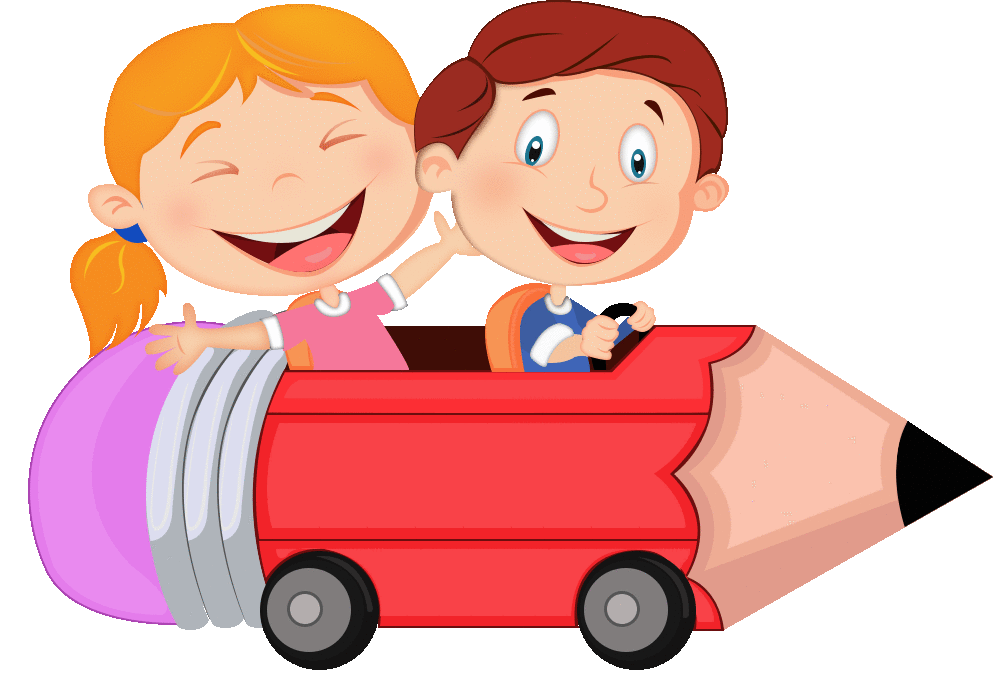 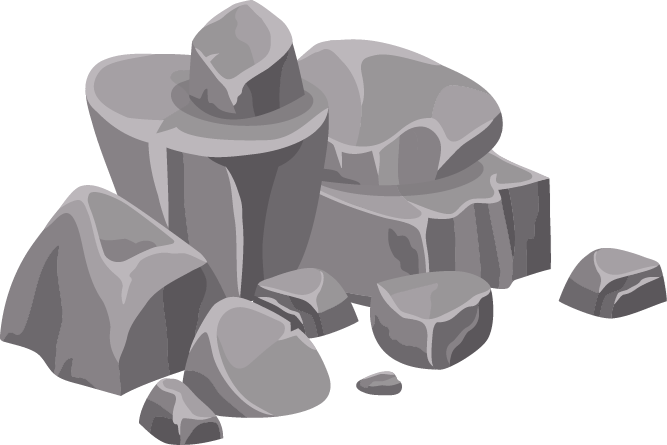 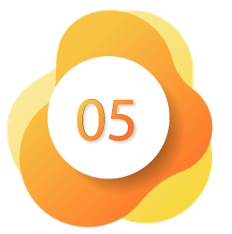 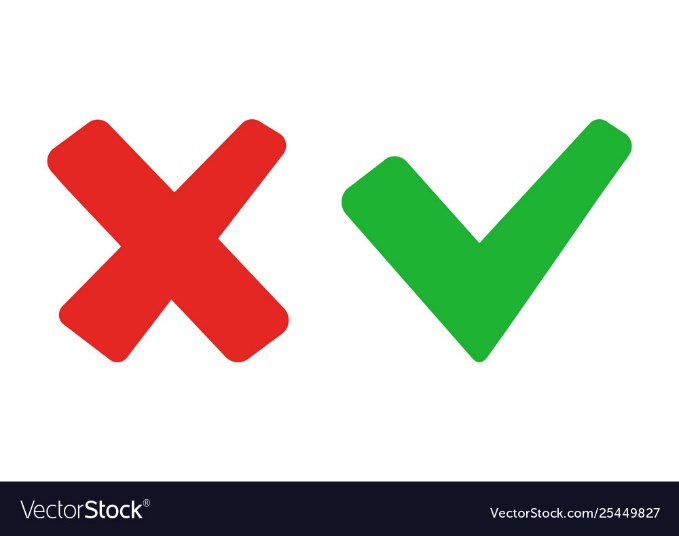 D. Ngón trỏ của 
tay phải
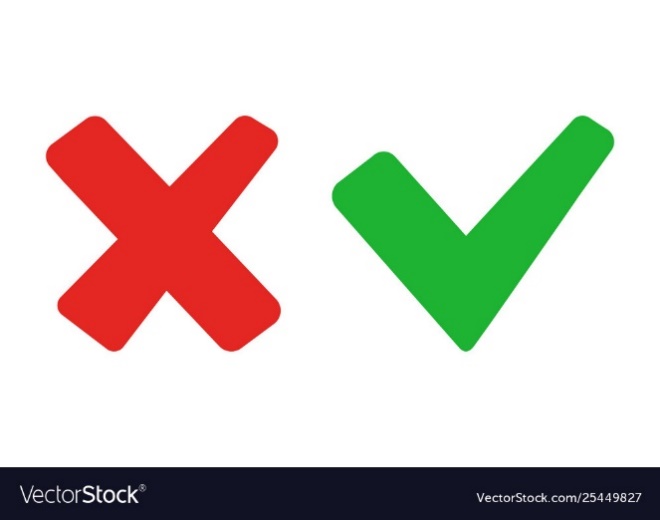 B. Ngón trỏ của 
tay trái
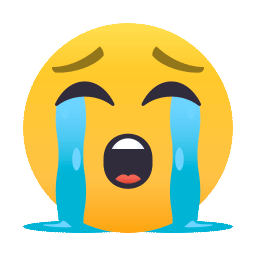 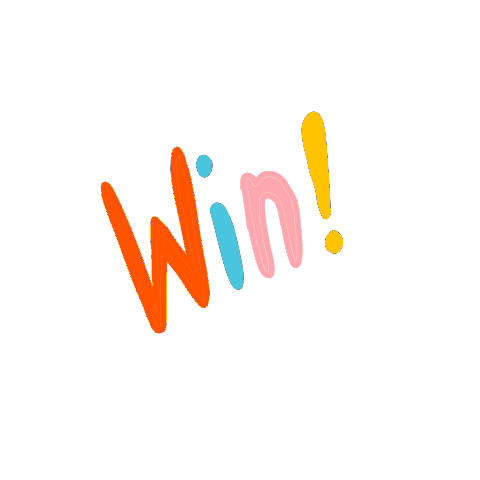 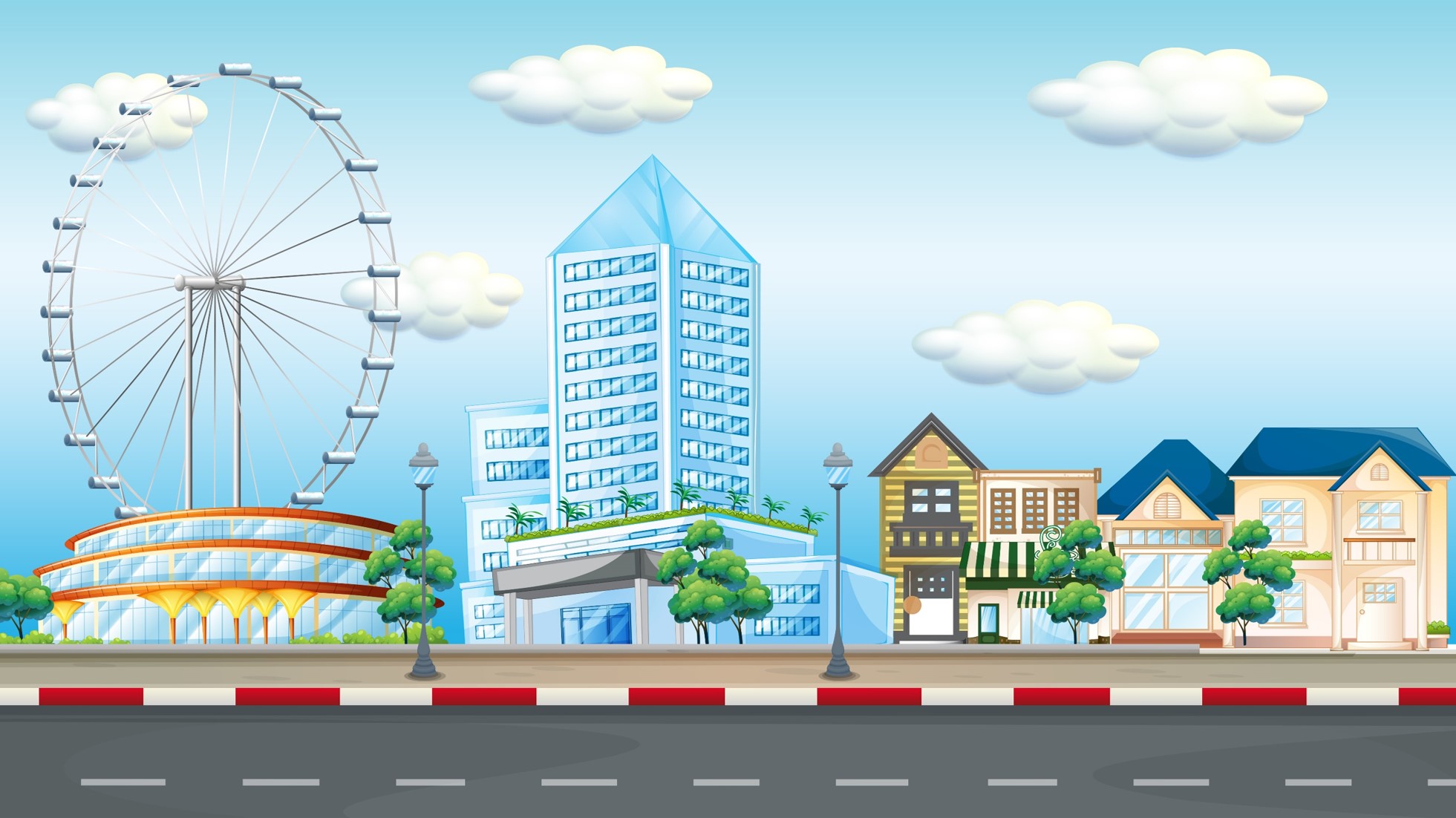 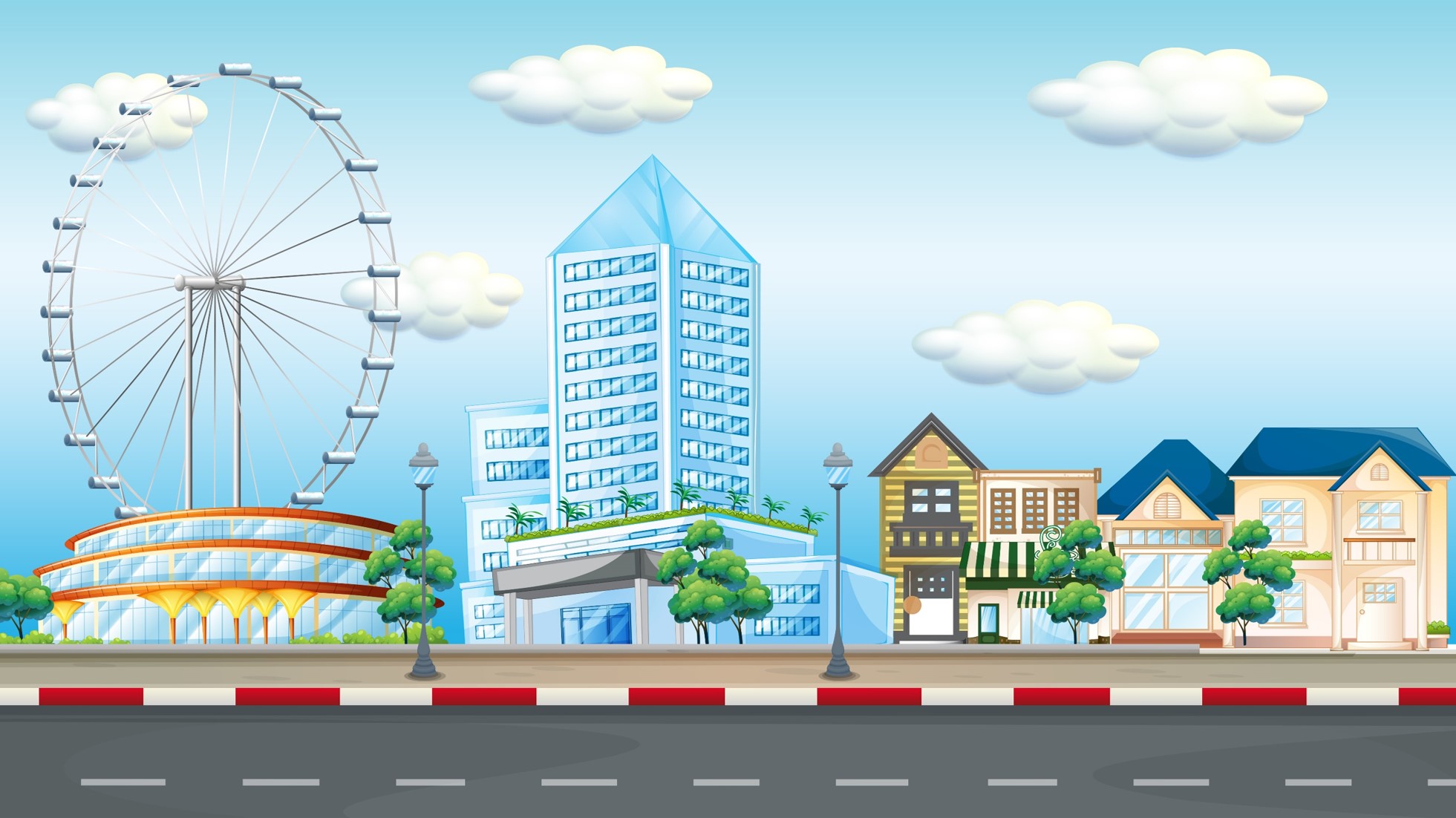 CÂU HỎI 5: Khi muốn gõ phím số 1 em cần dùng ngón tay nào?
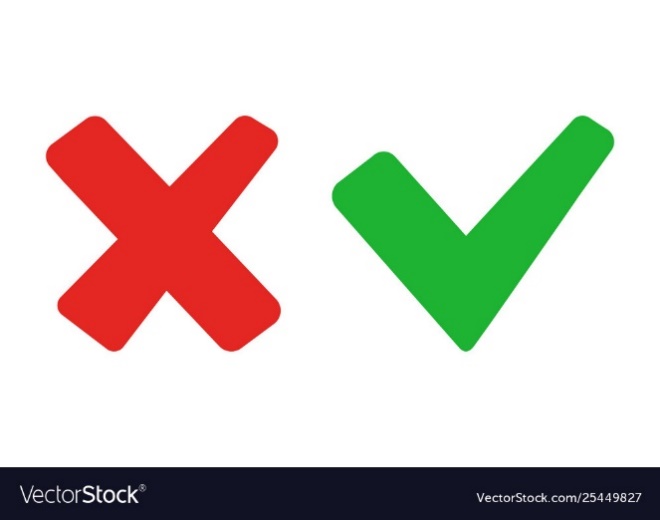 A. Ngón trỏ của 
tay phải
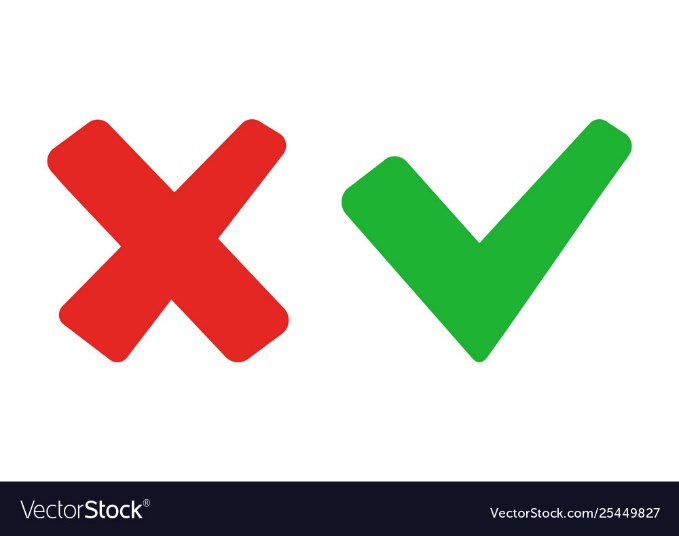 C. Ngón út của 
tay trái .
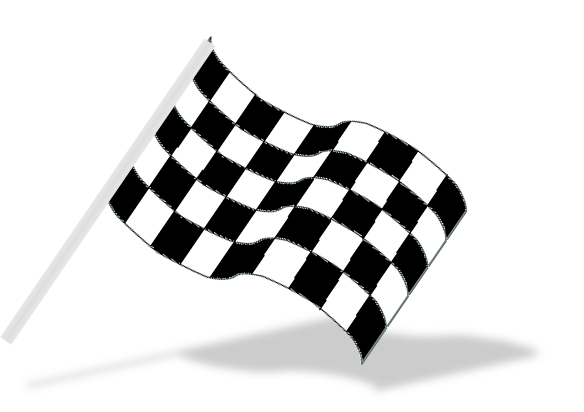 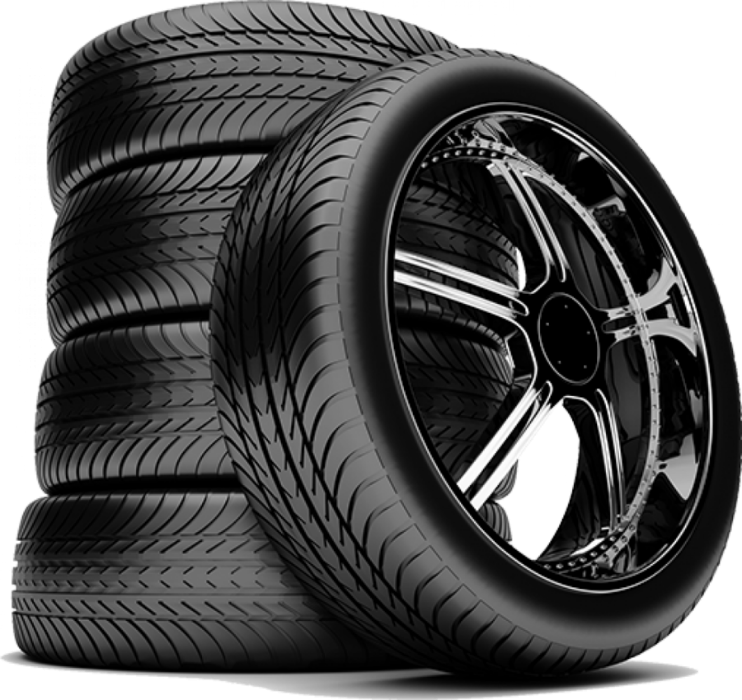 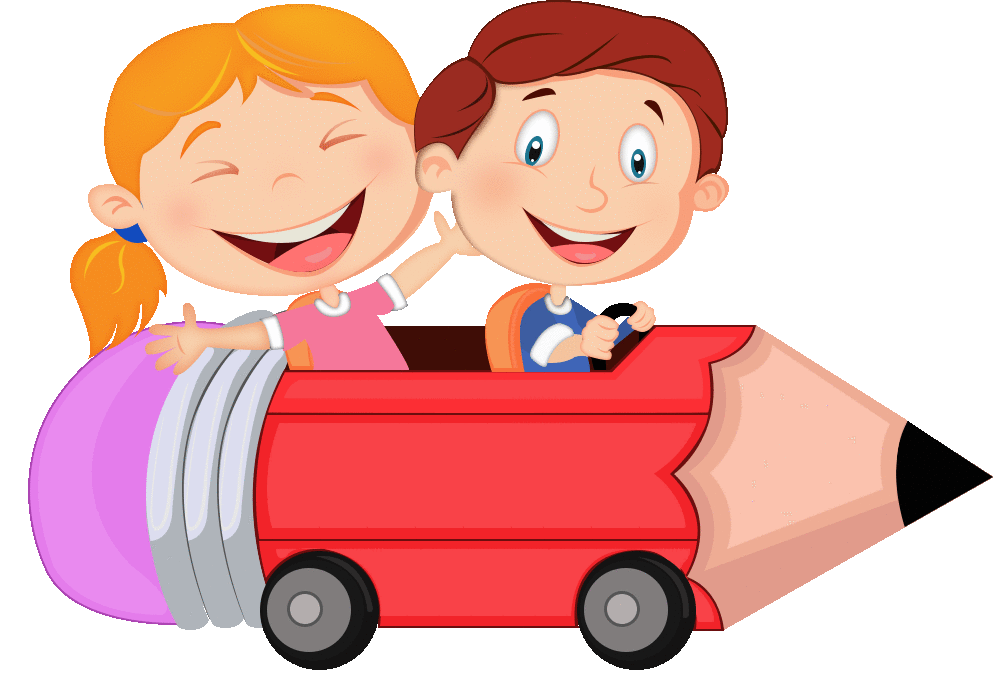 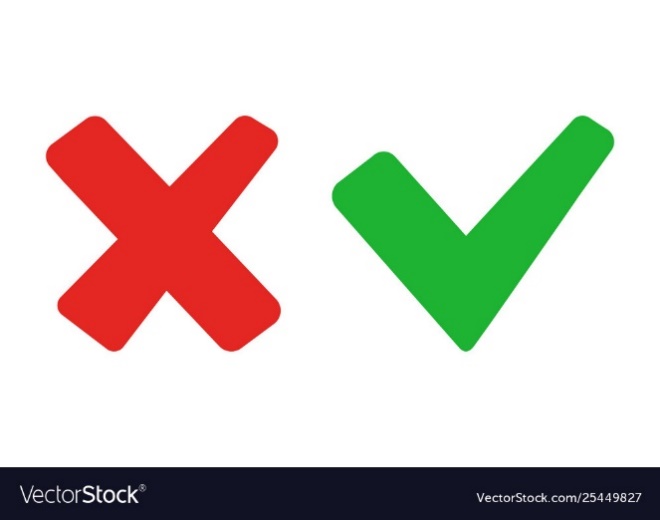 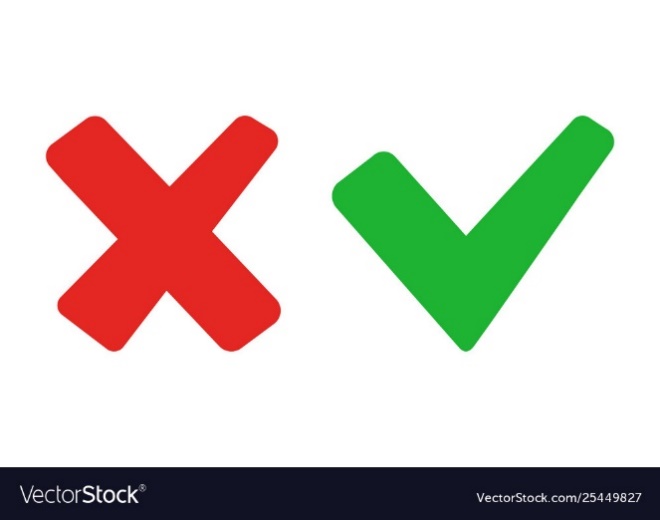 C. Ngón út của 
tay phải.
D. Ngón út của 
tay phải.
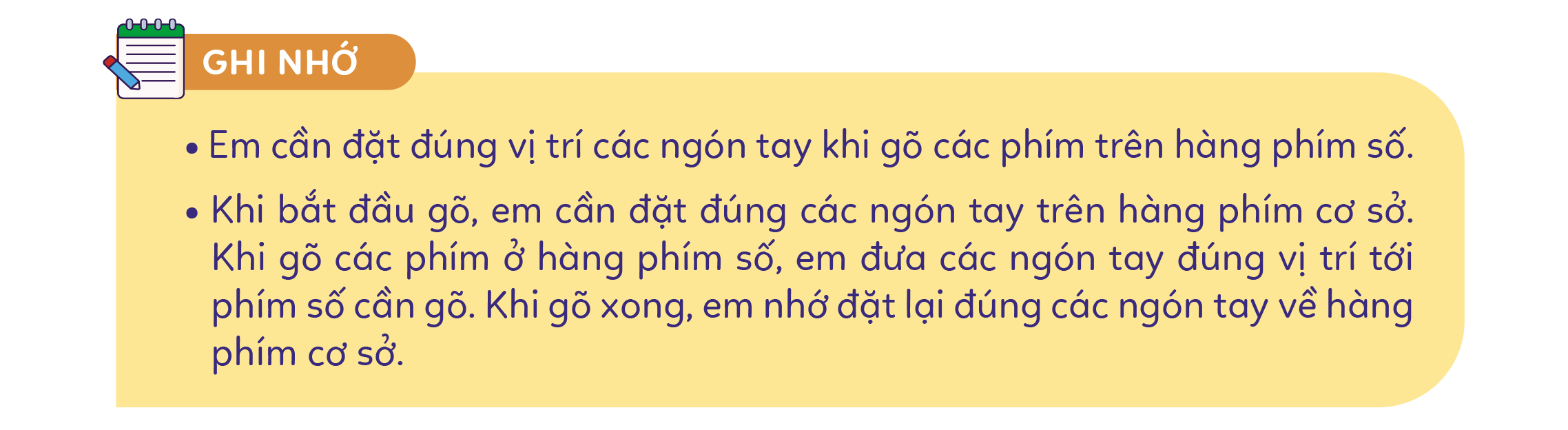